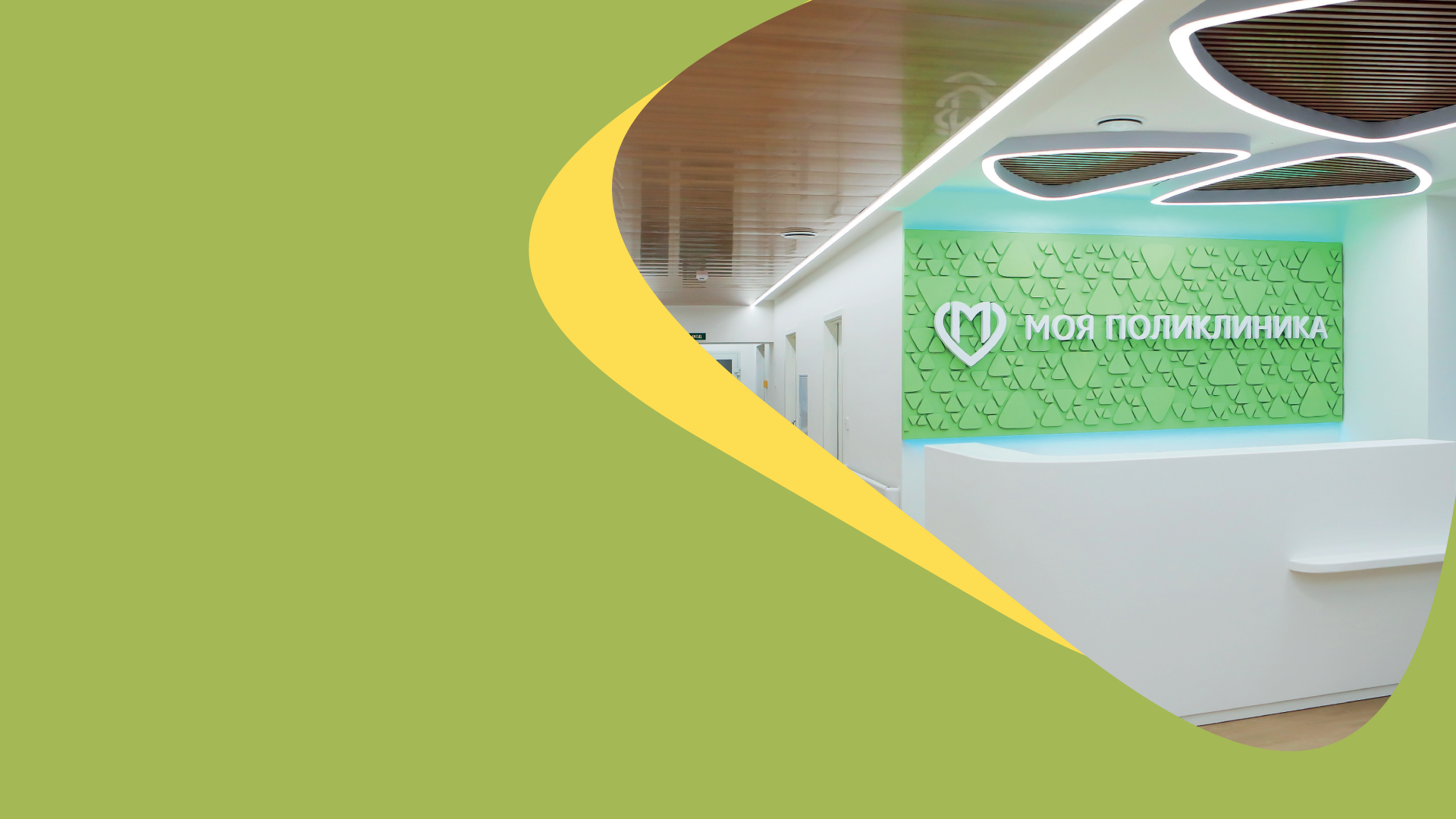 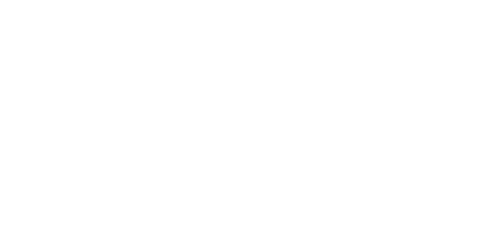 ОТЧЕТ
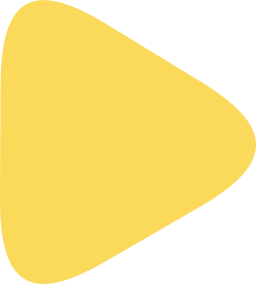 ГБУЗ «ДГП№23 ДЗМ»
Главный врач А.А. Кабулова
2023
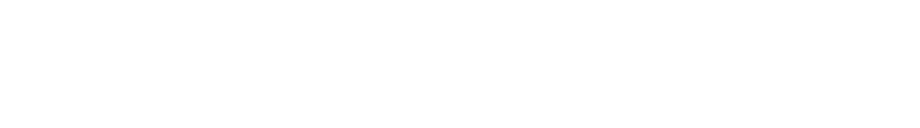 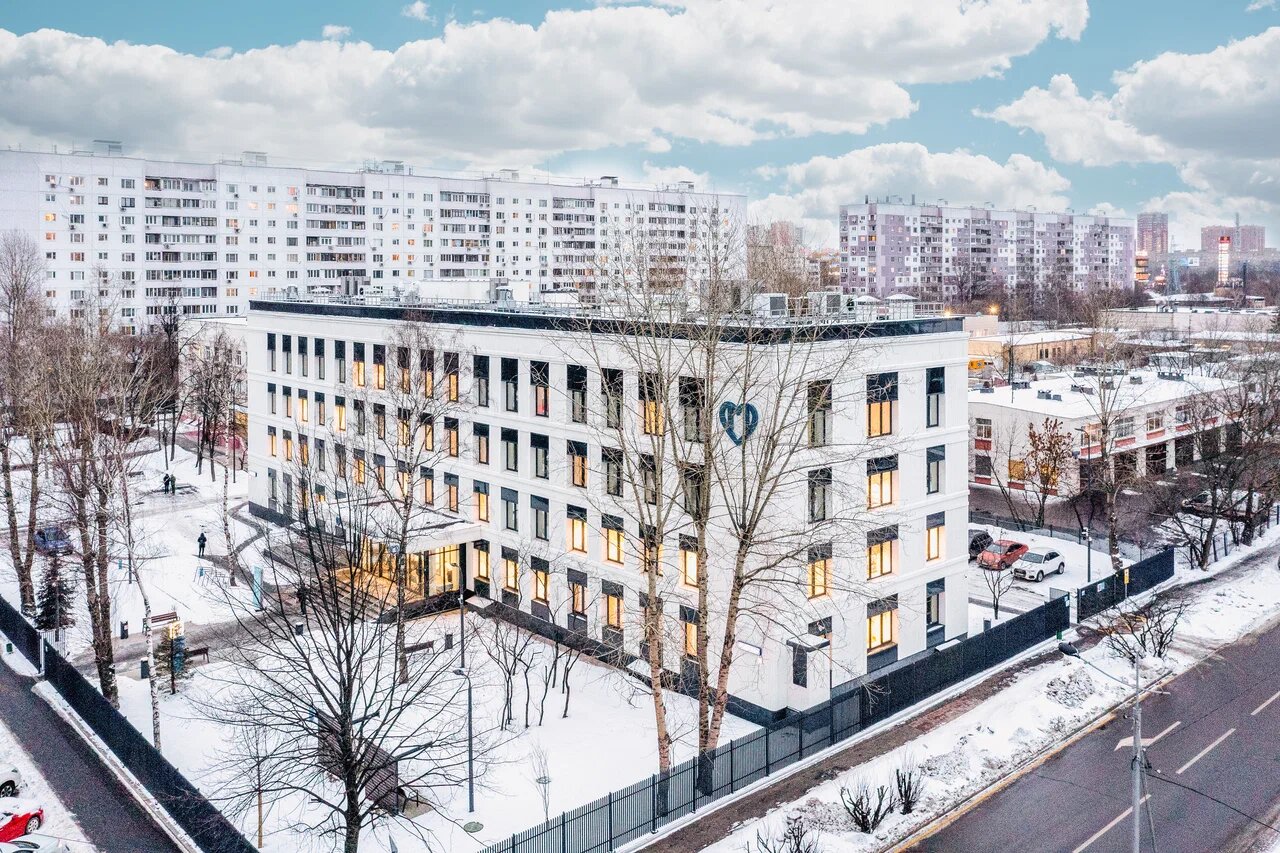 Общегородские
проекты
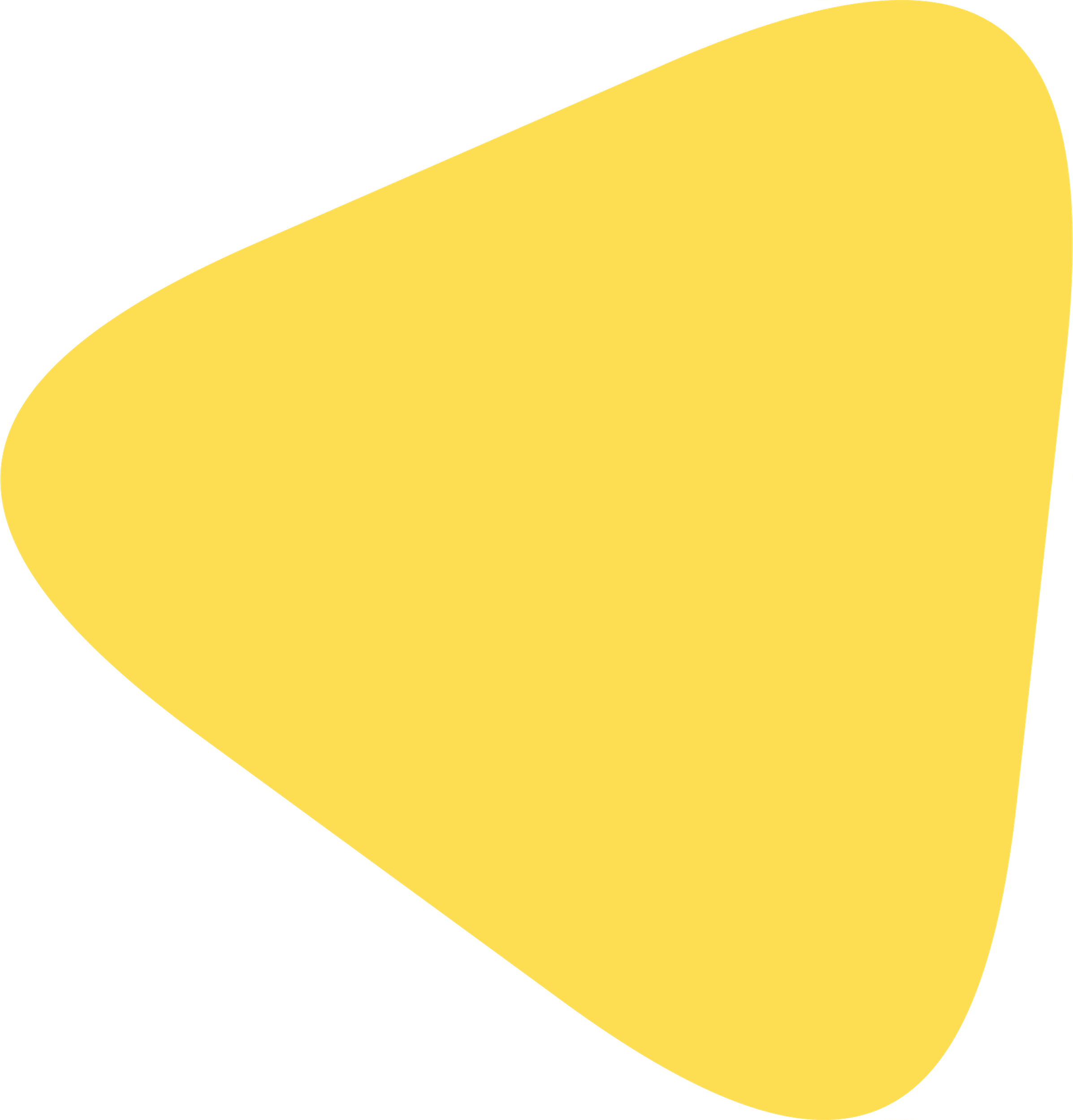 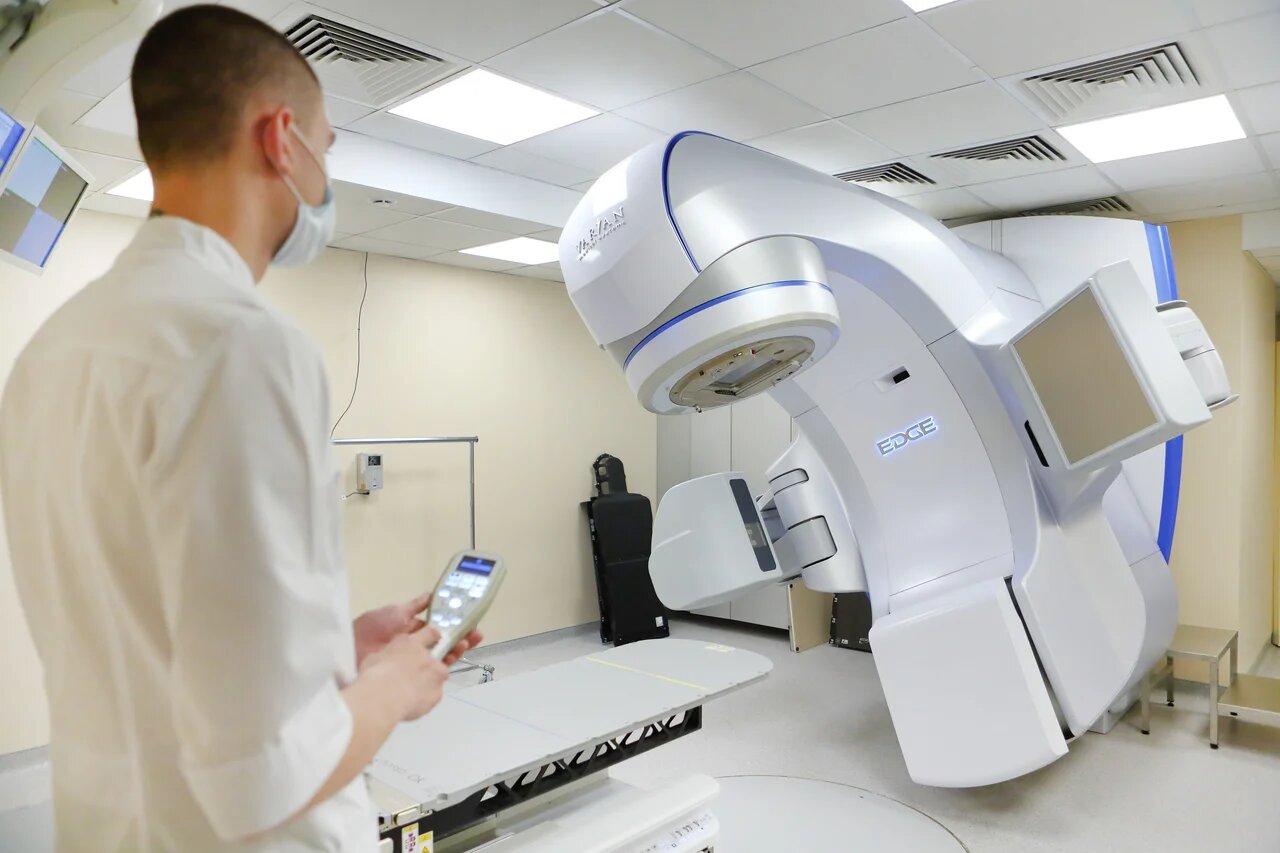 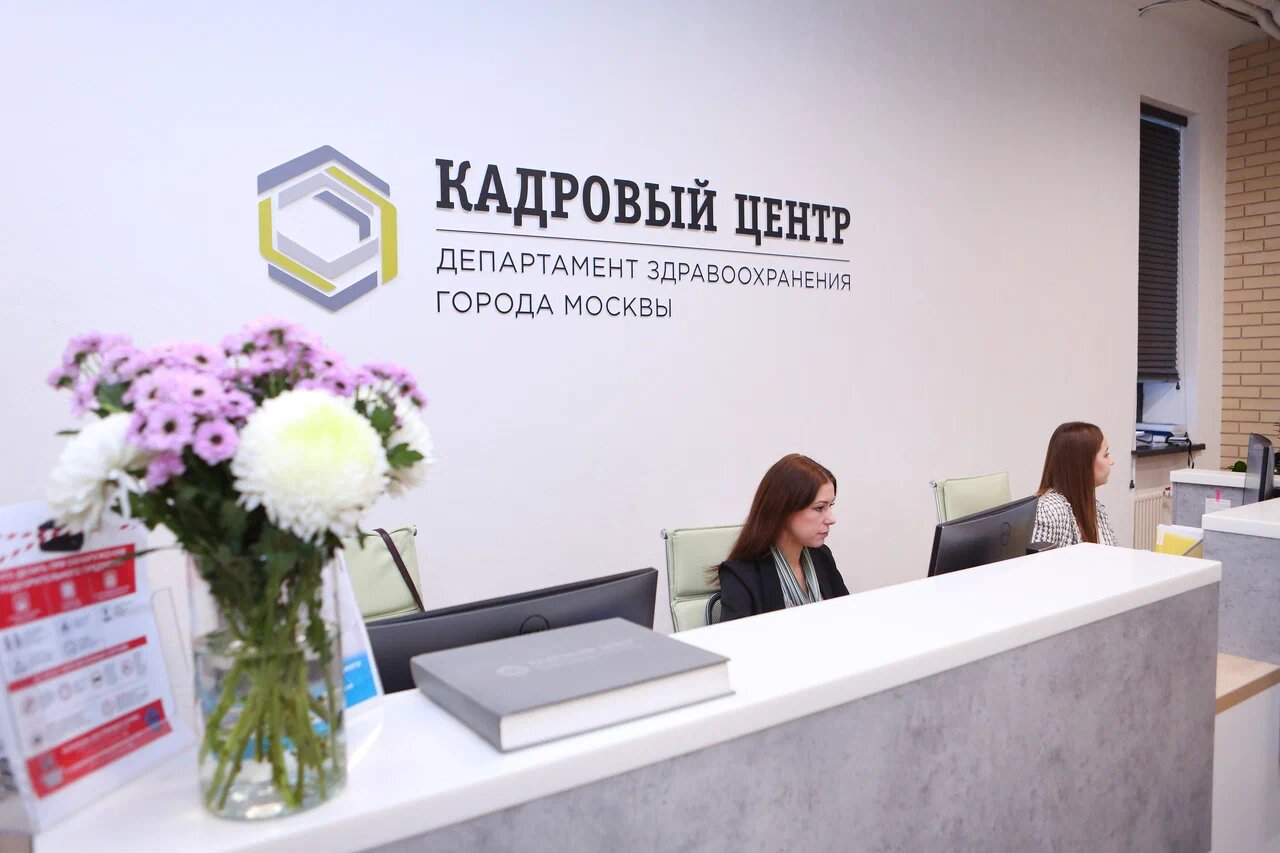 Кадровое развитие
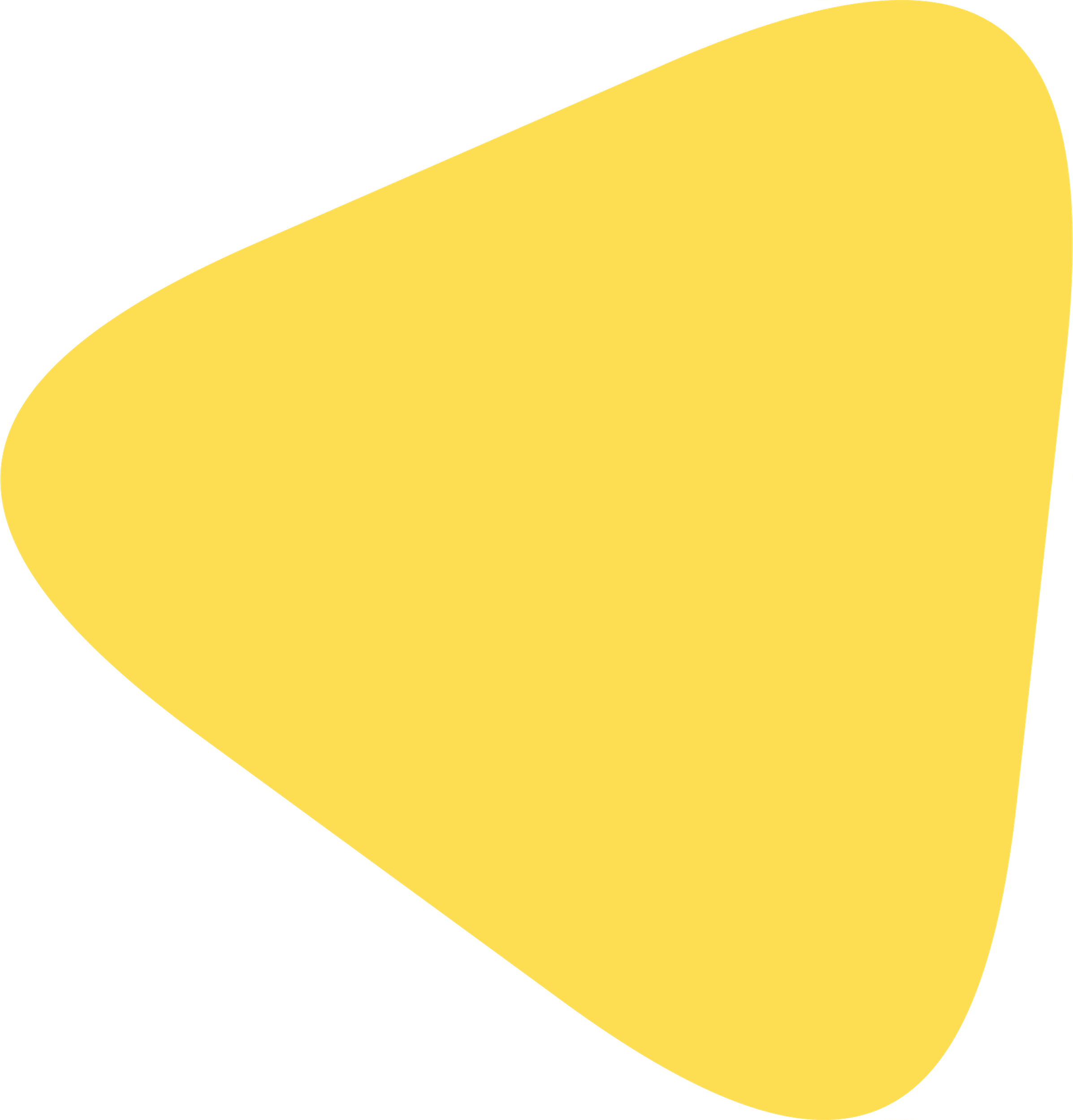 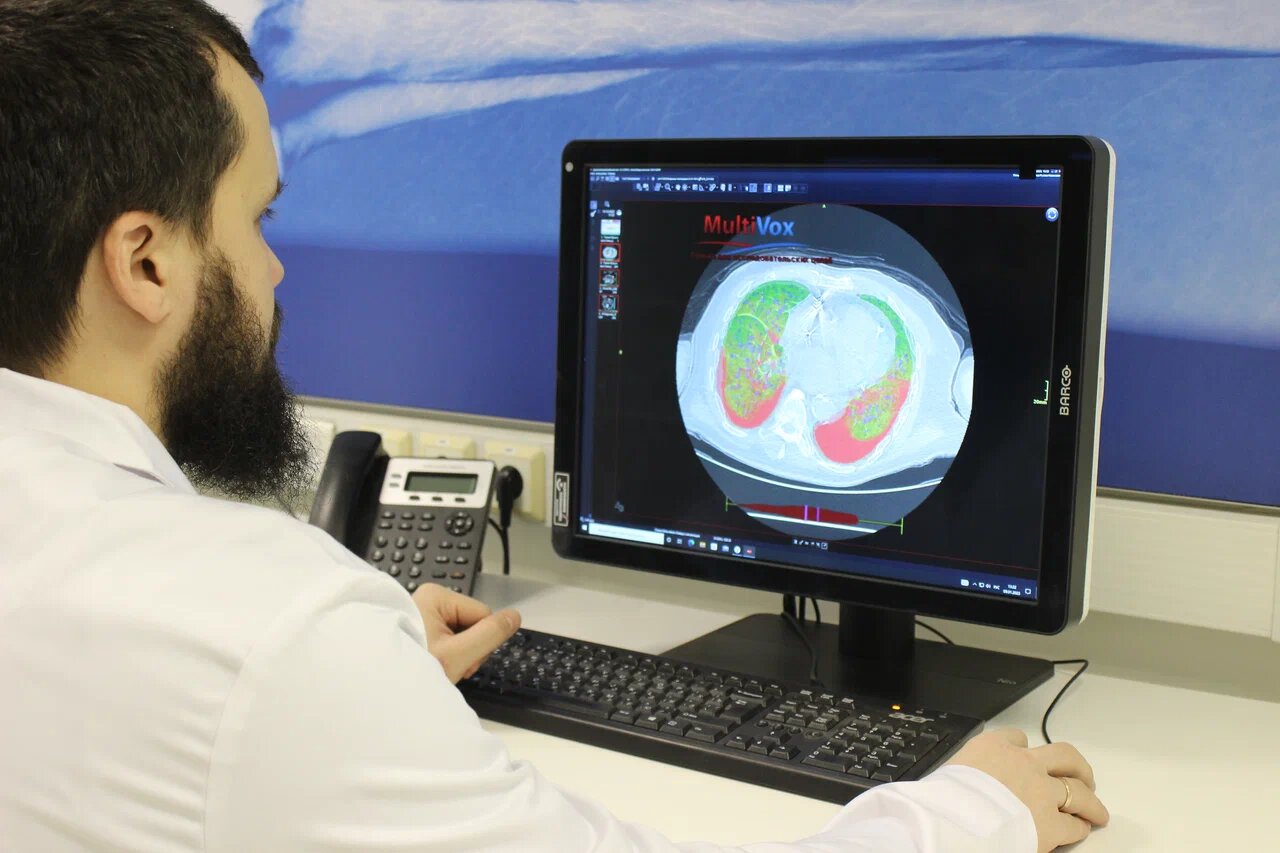 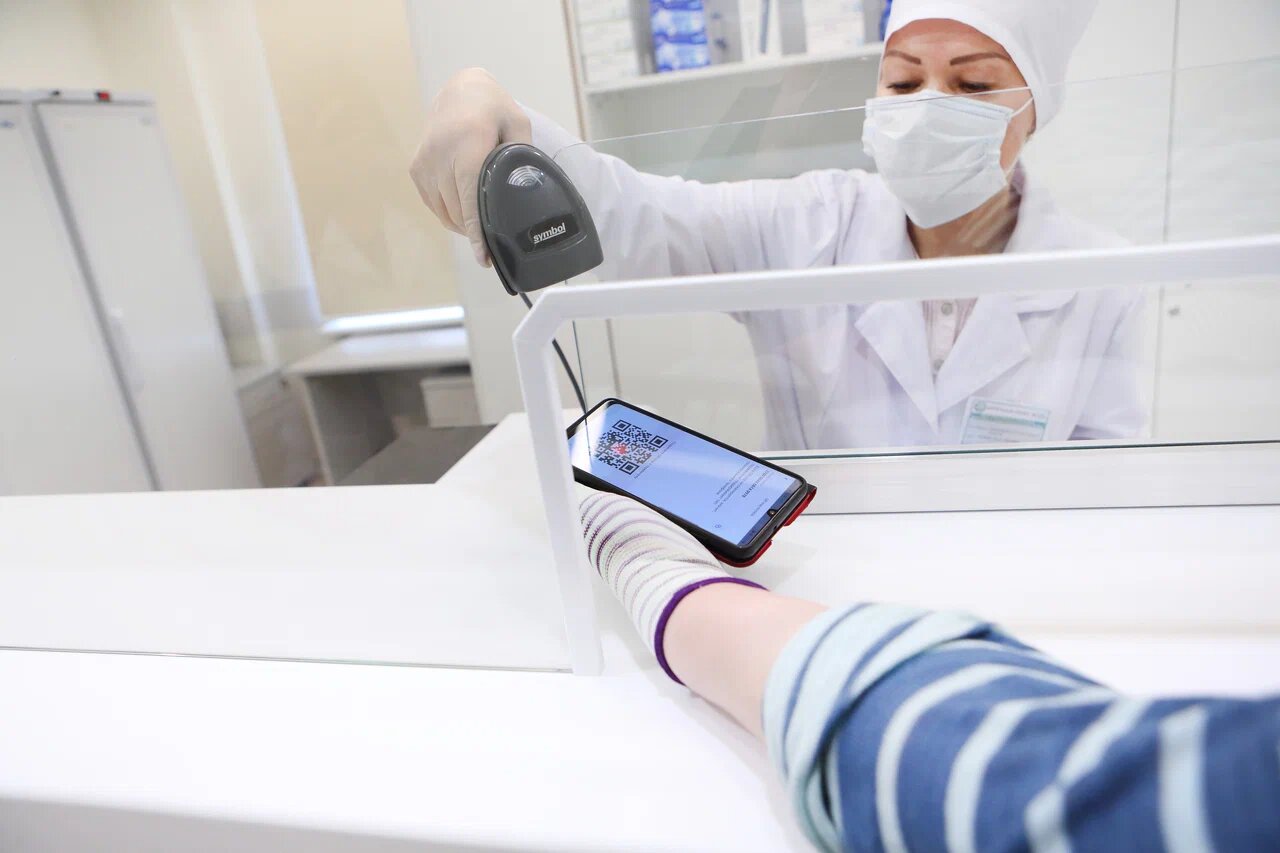 Вакцинация
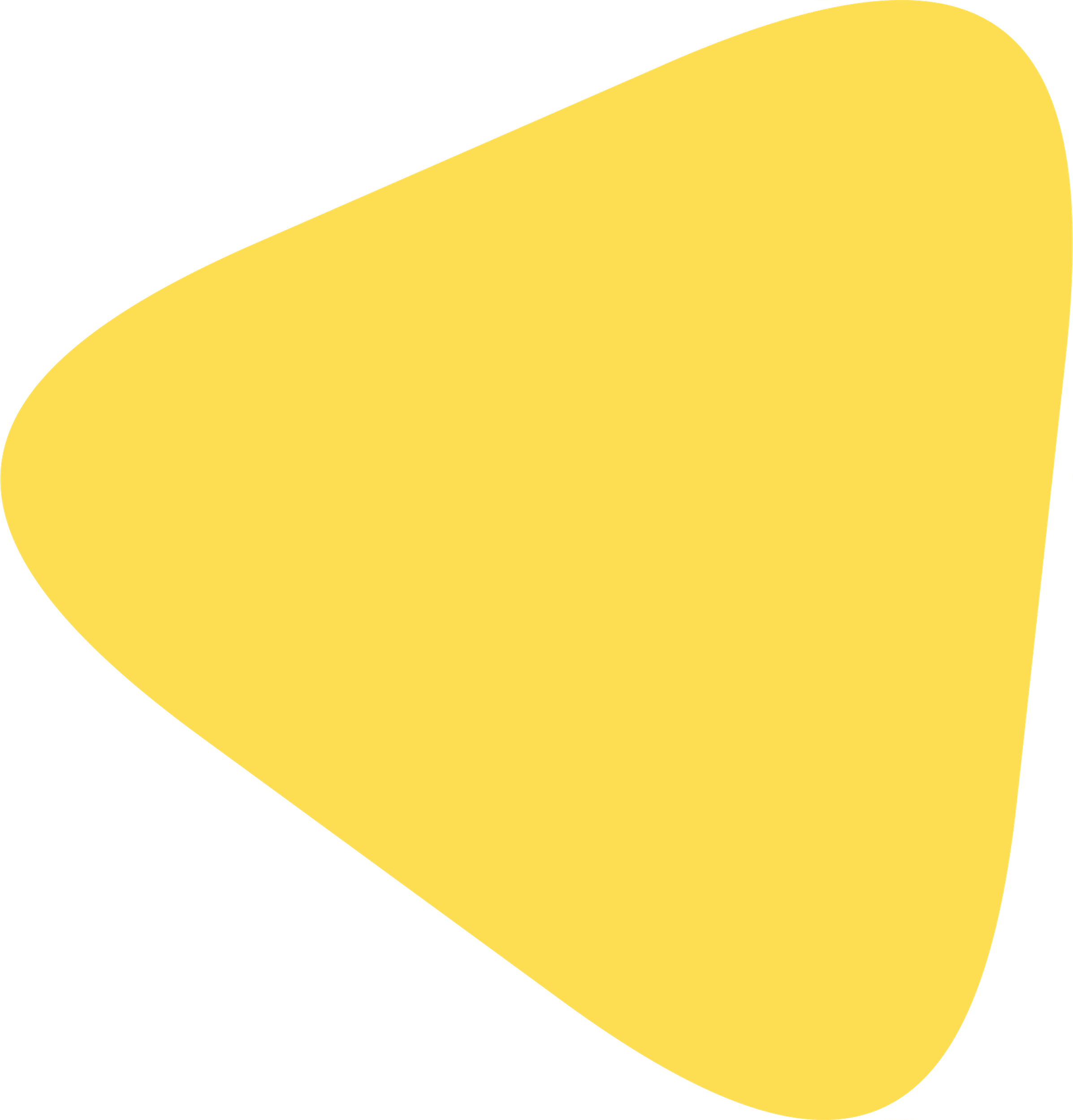 Льготное лекарственное
обеспечение
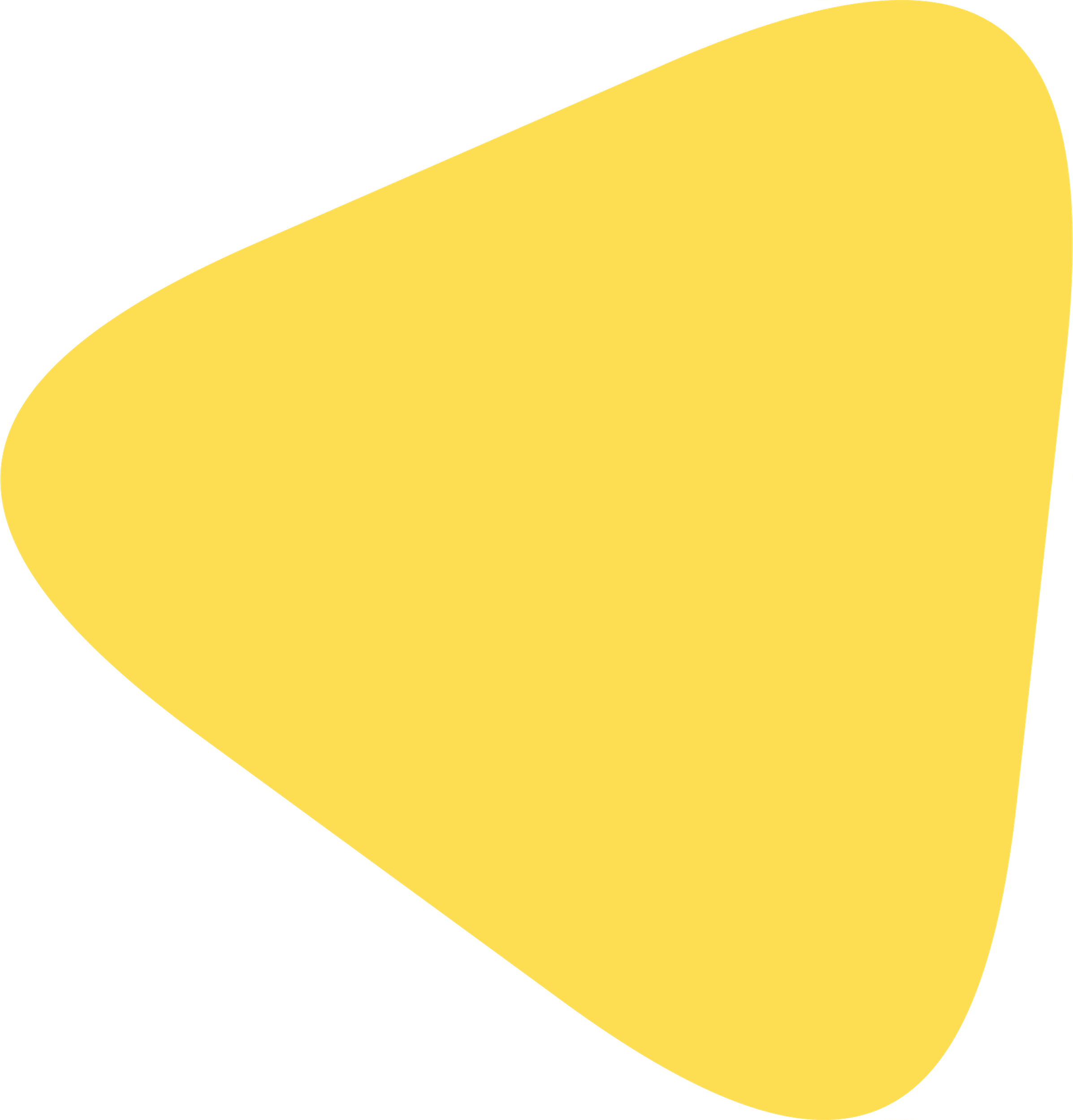 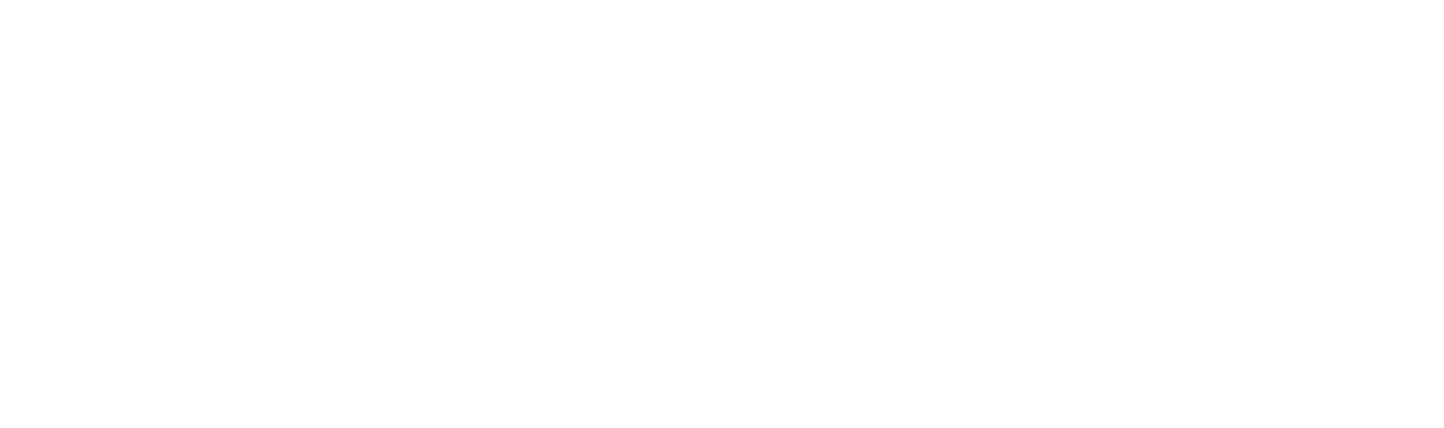 Цифровизация
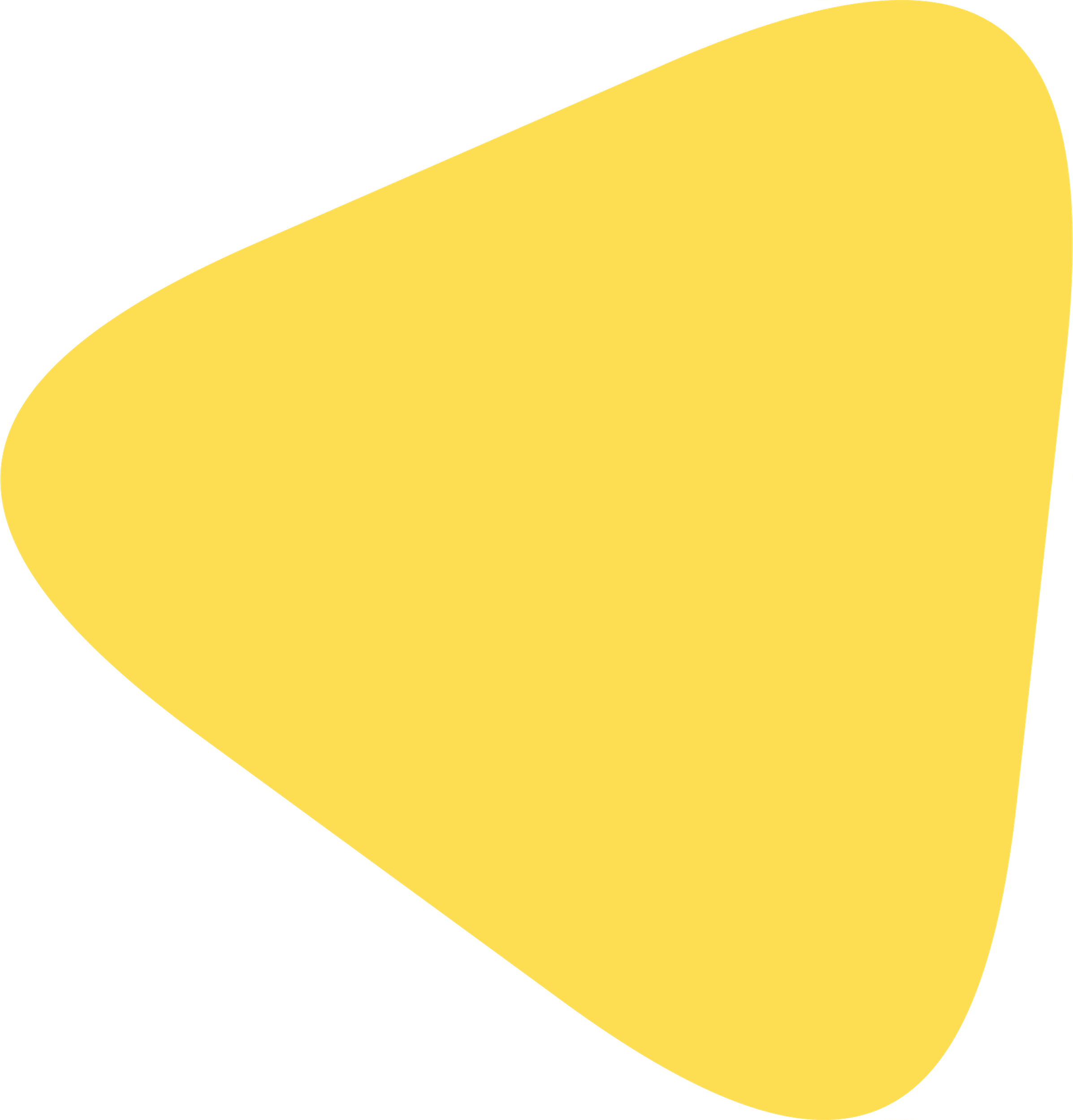 Структурные подразделения
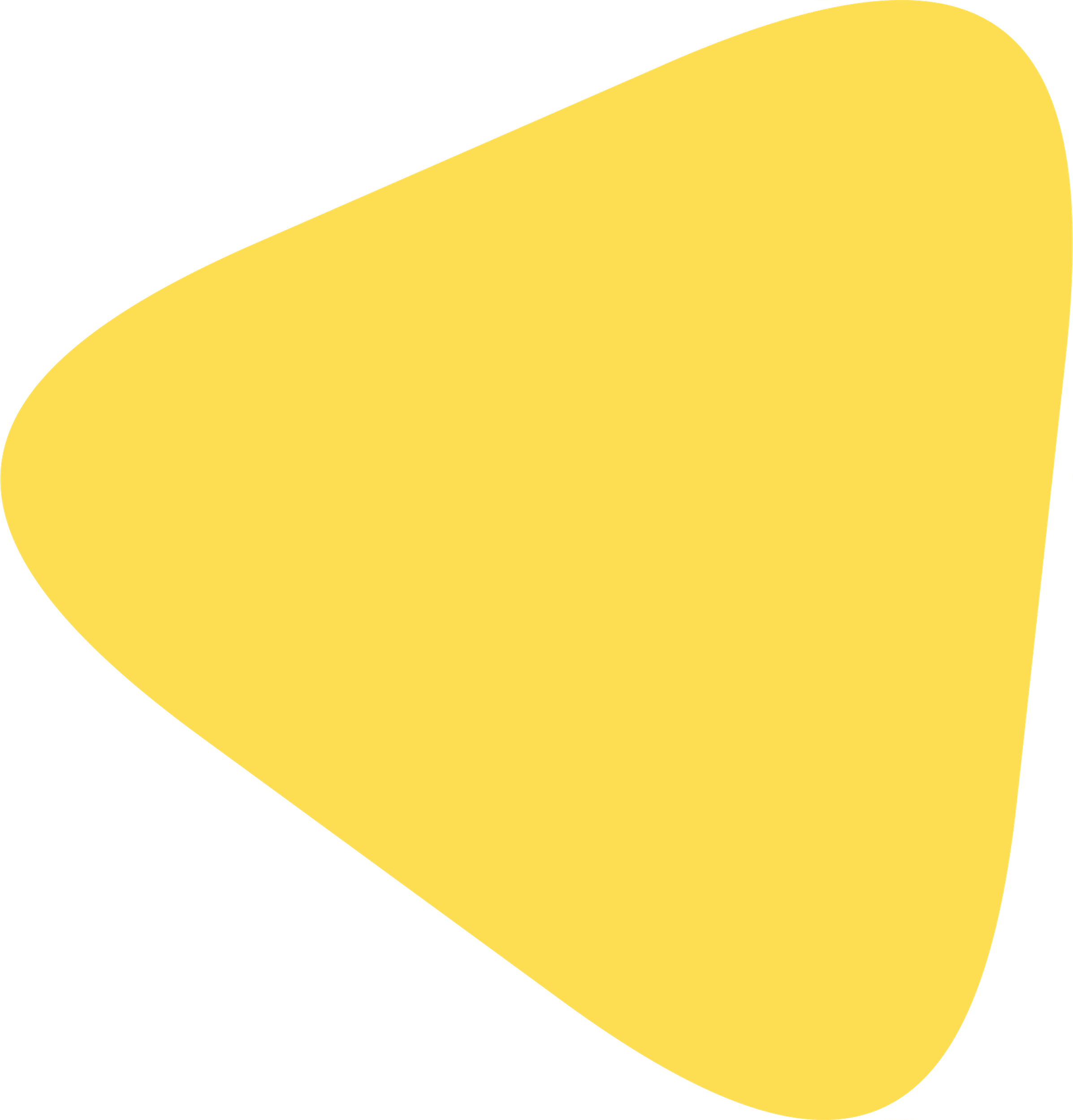 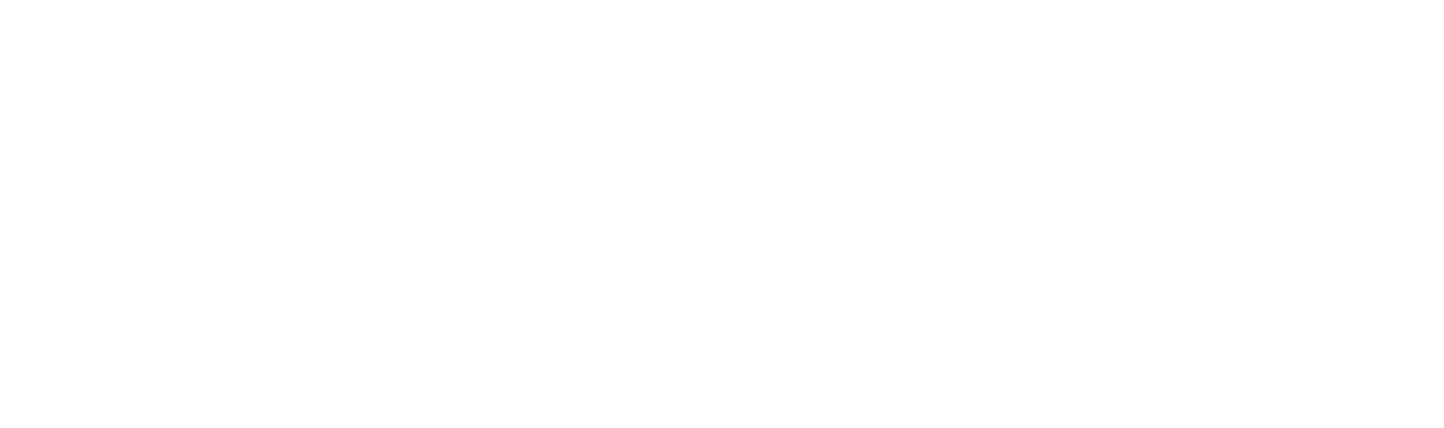 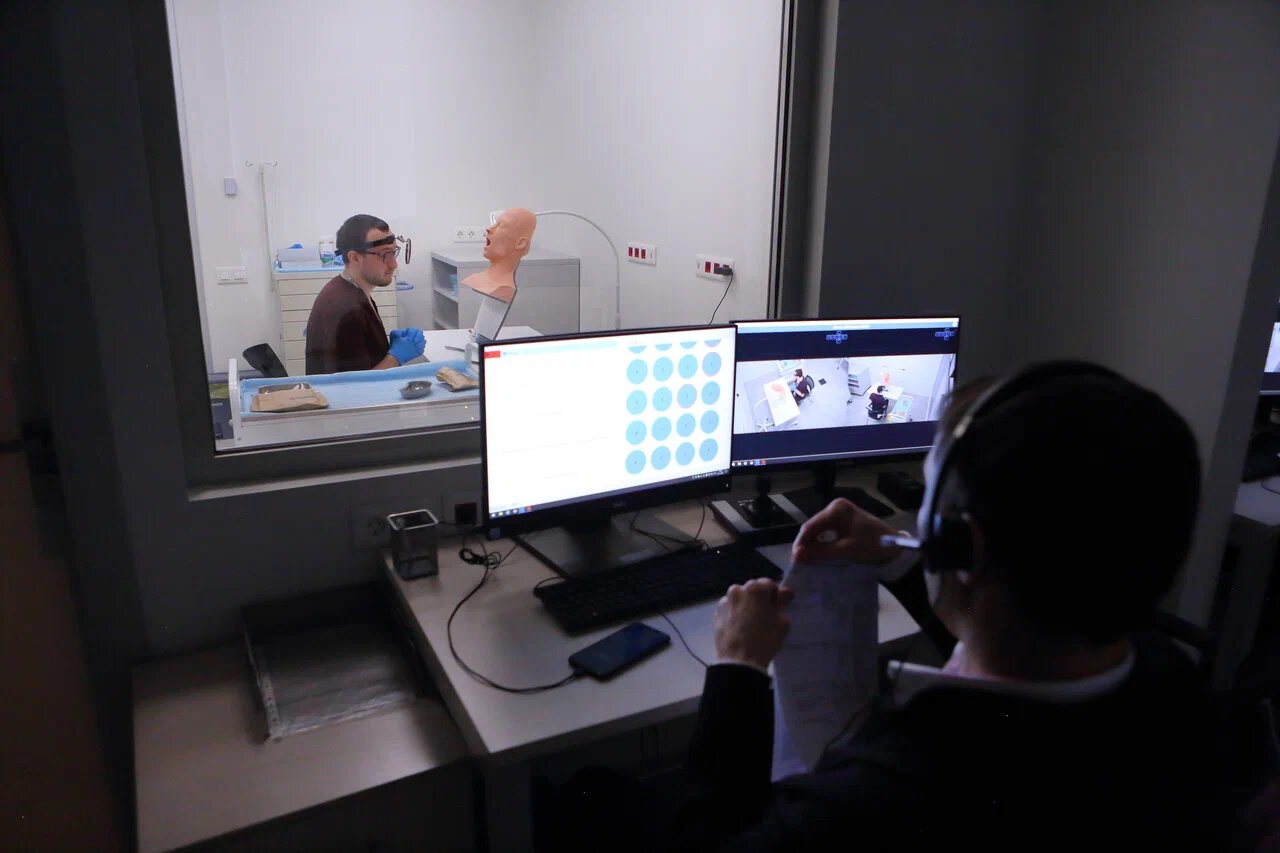 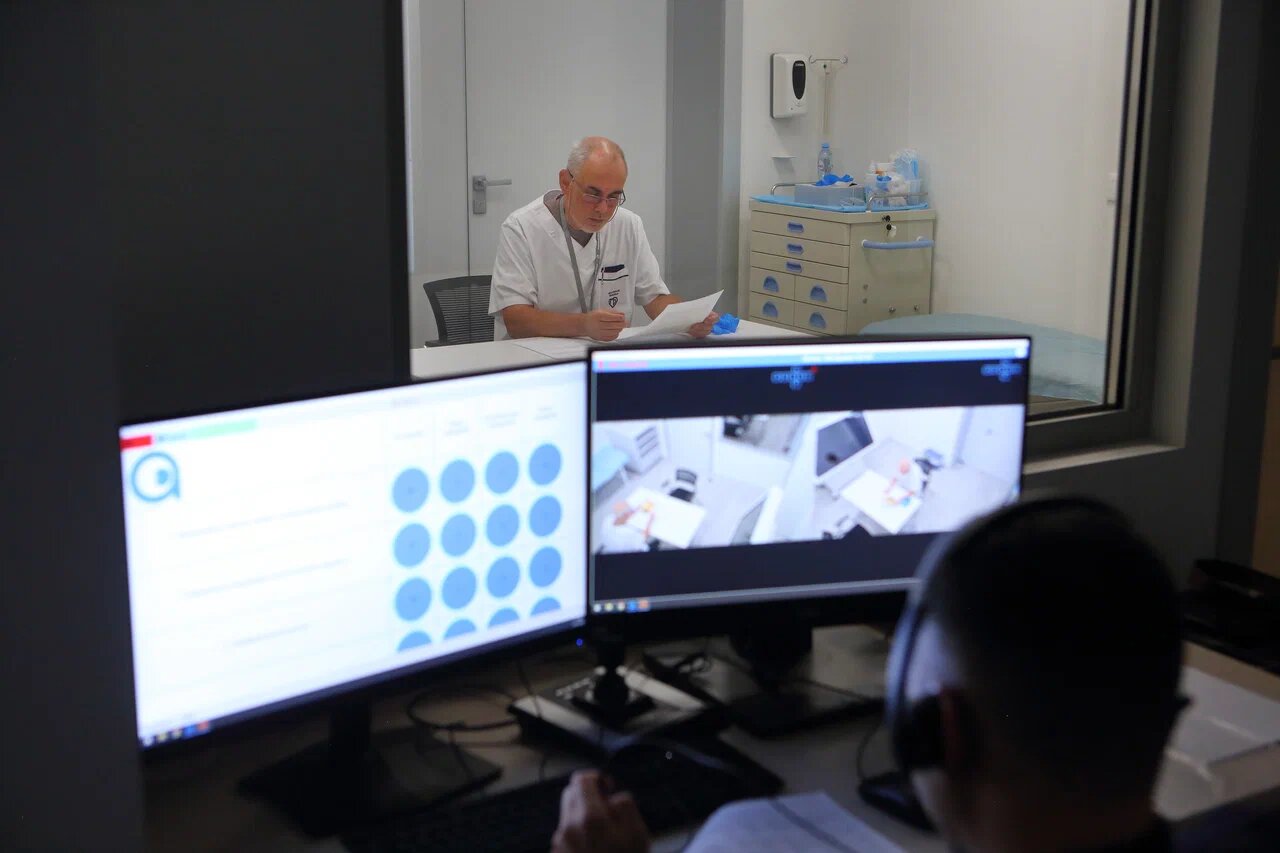 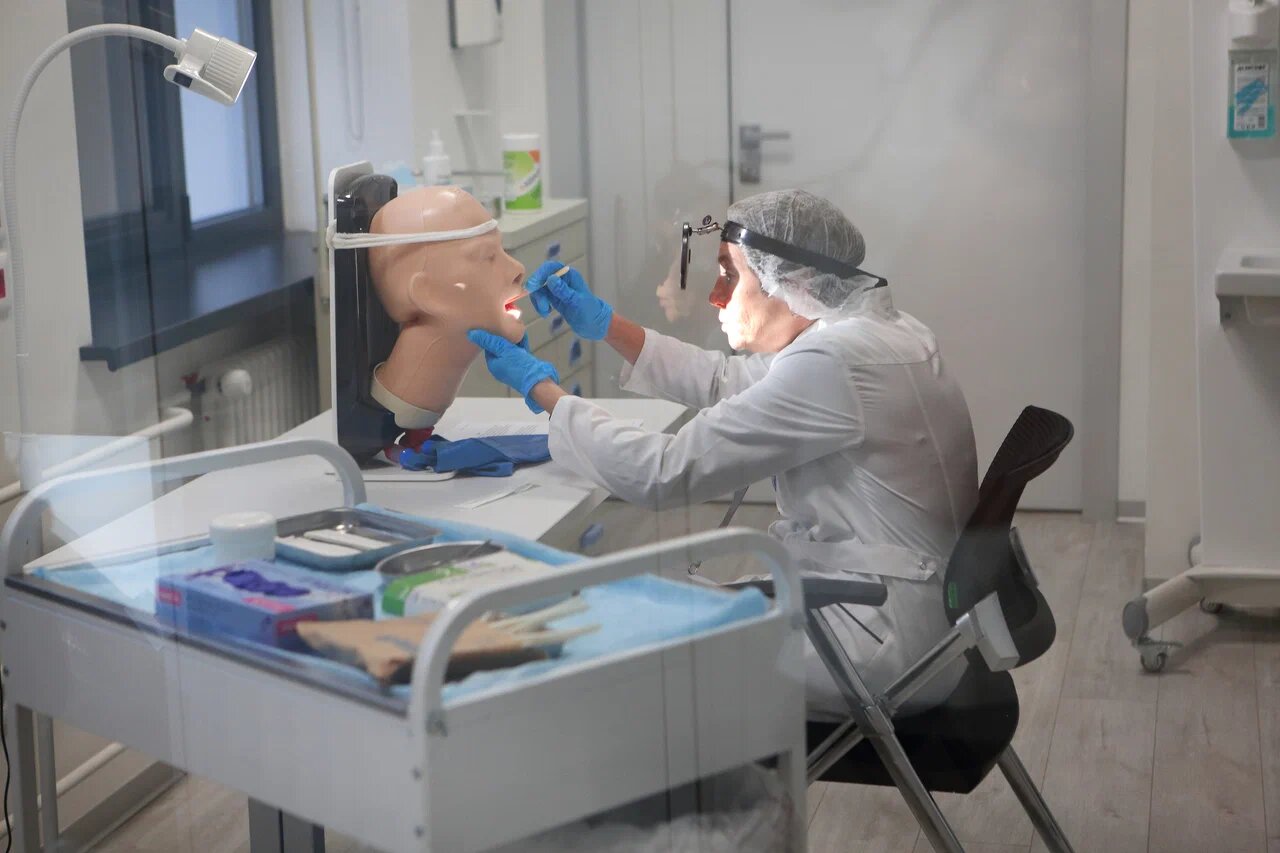 Кабинеты врачей-специалистов
Детский хирург, оториноларинголог, офтальмолог, травматолог-ортопед, невролог, физиотерапевт, детский кардиолог, врачи ультразвуковой и функциональной диагностики
Кабинет физиотерапии
Кабинет Здорового ребёнка 
Кабинет выдачи справок и направлений
Кабинет забора биоматериалов
Кабинет дежурного врача
Кабинеты ОРВИ
Педиатрическое отделение
Отделение оказания медицинской помощи несовершеннолетним в образовательных организациях
Отделение платных  медицинских услуг;
Кабинеты функциональной диагностики (ЭКГ, ХМ-ЭКГ, СМАД);
Кабинеты ультразвуковой диагностики (УЗИ, УЗДГ, УЗДС- ультразвуковой диагностики сосудов);
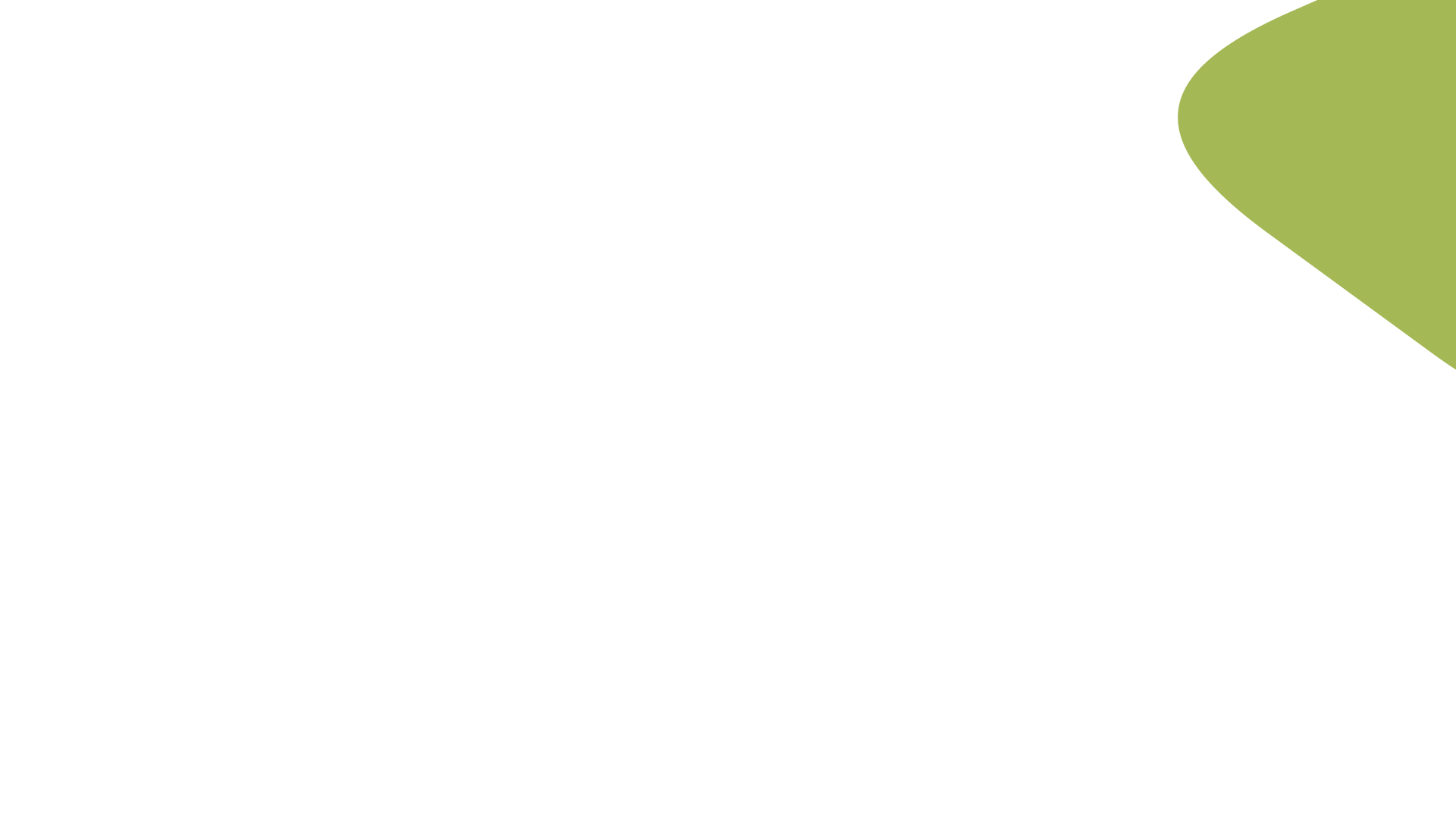 Основные показатели
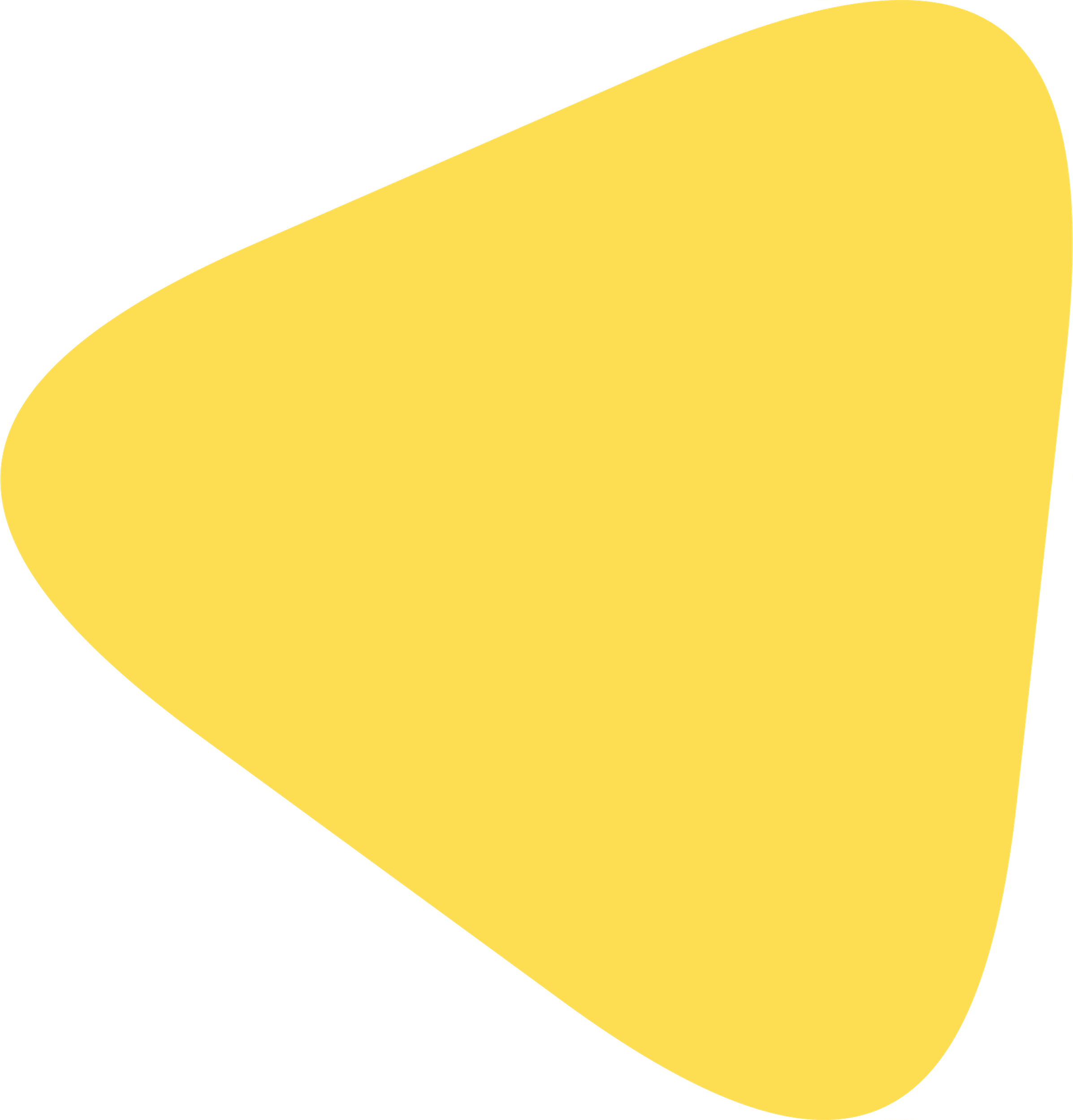 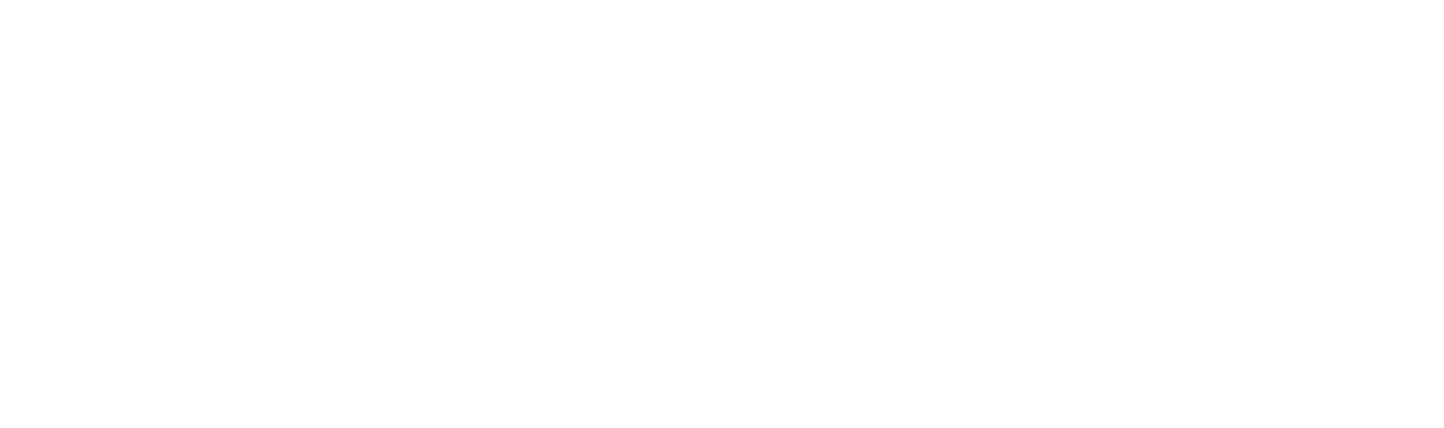 Мощность поликлиники
посещений в смену
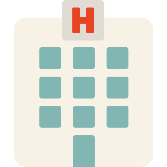 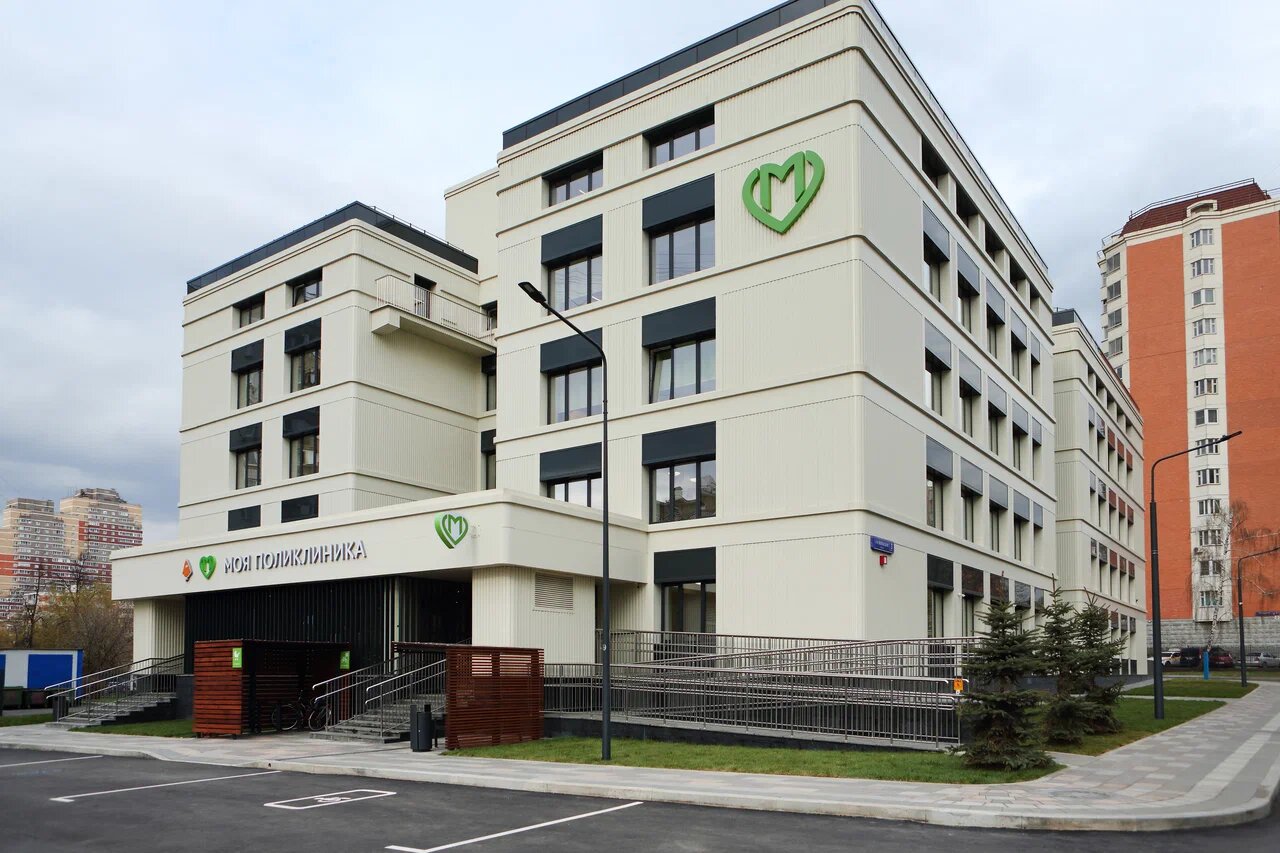 План 320
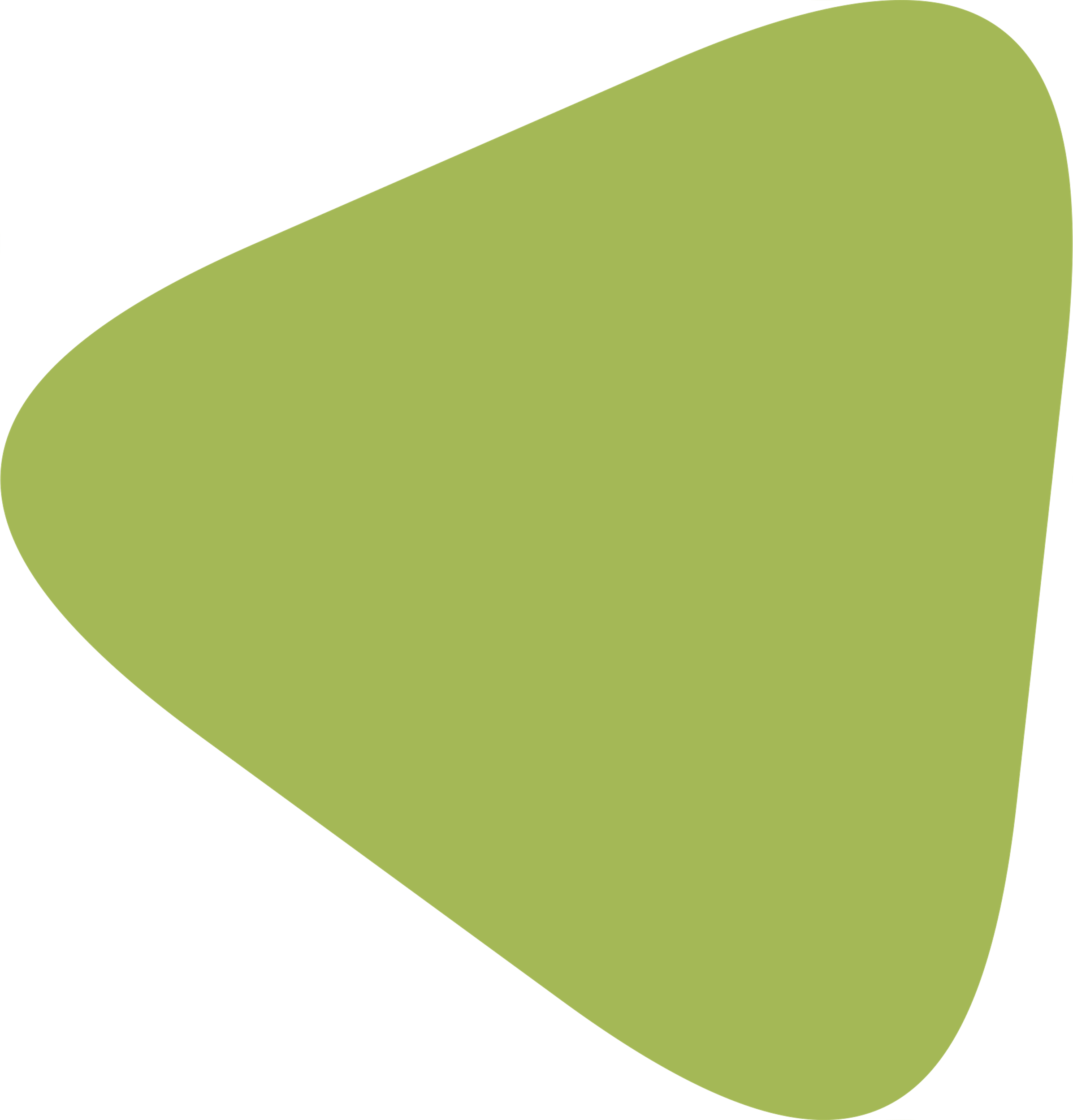 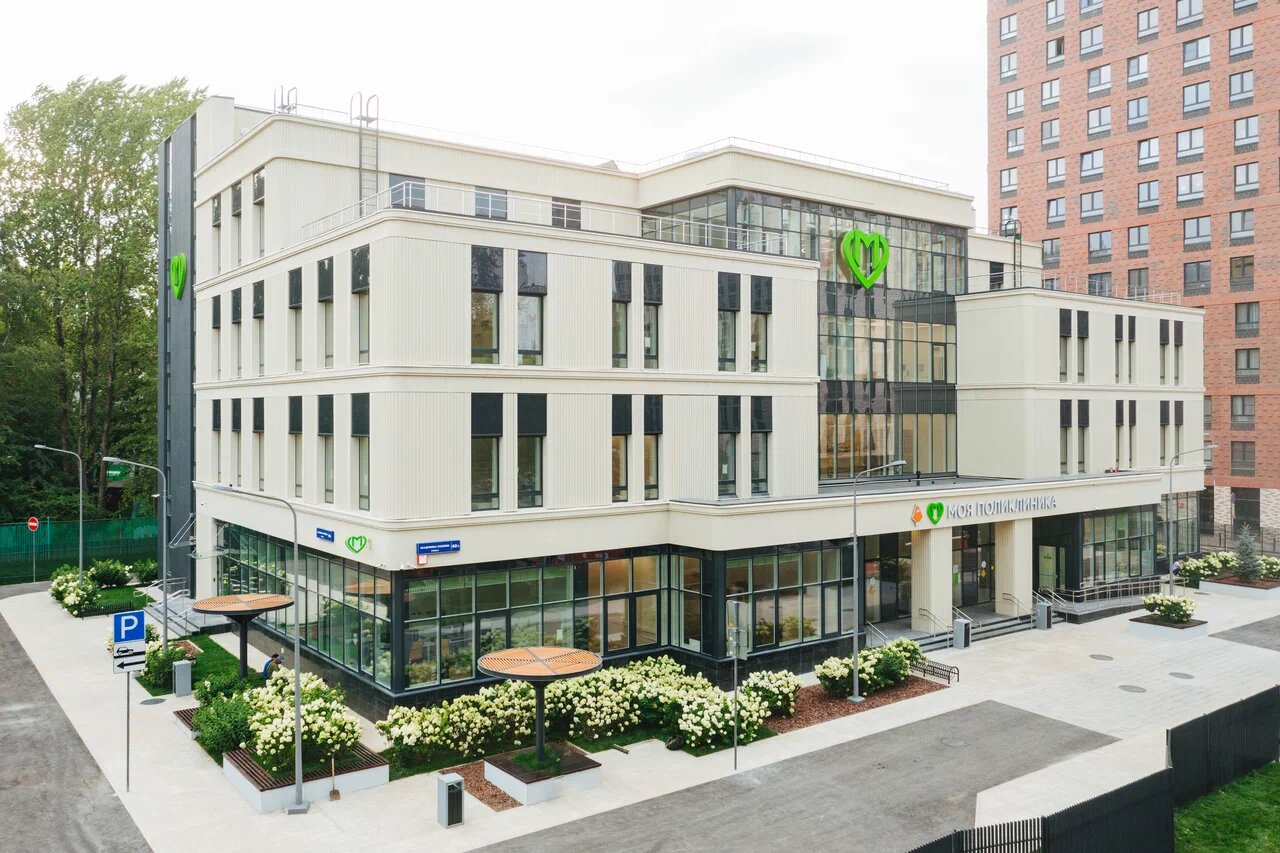 Факт 267
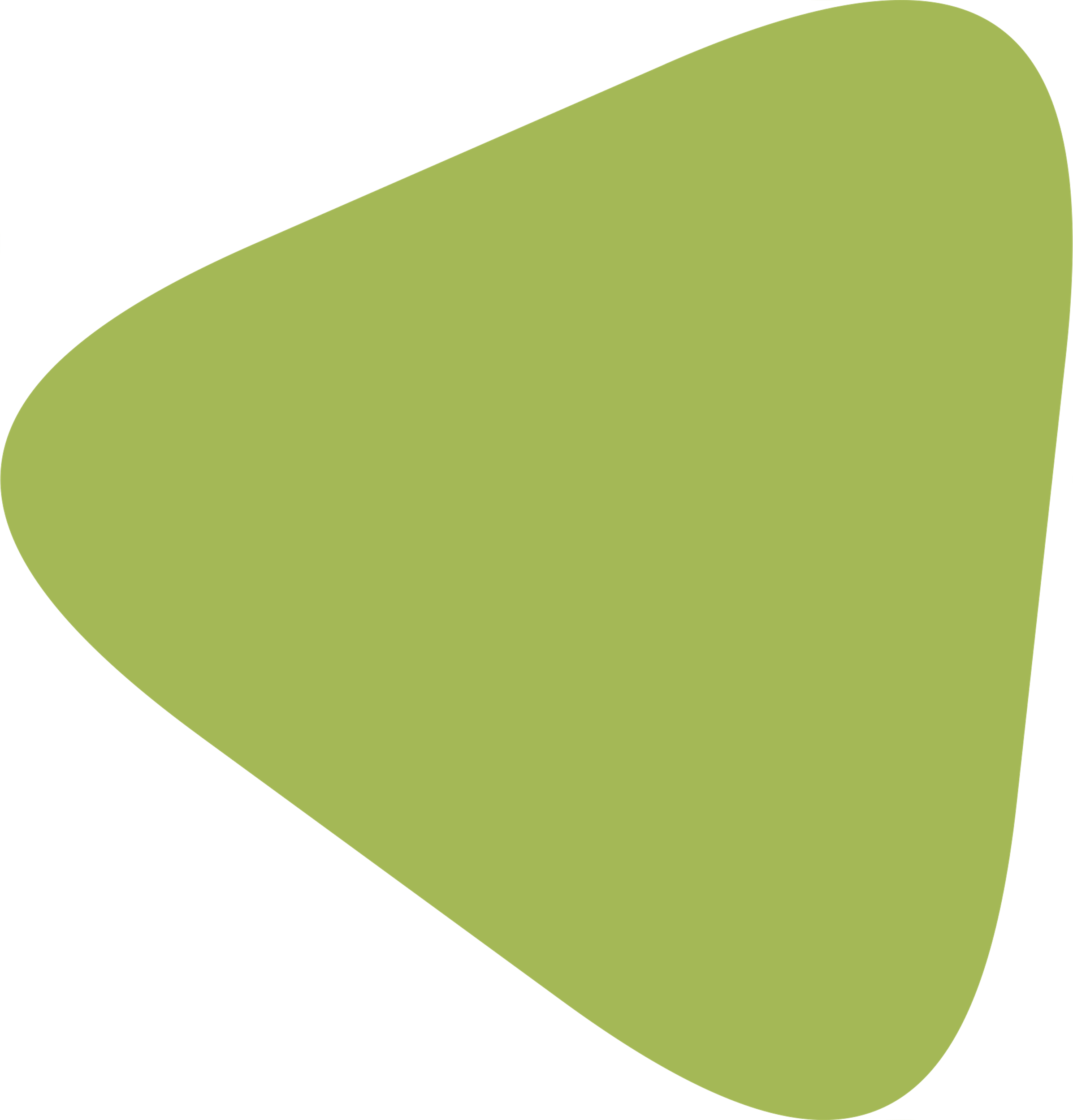 Численность прикрепленного населения
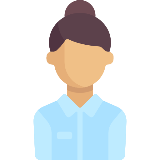 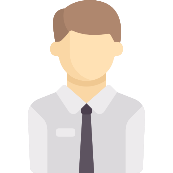 9943
1328
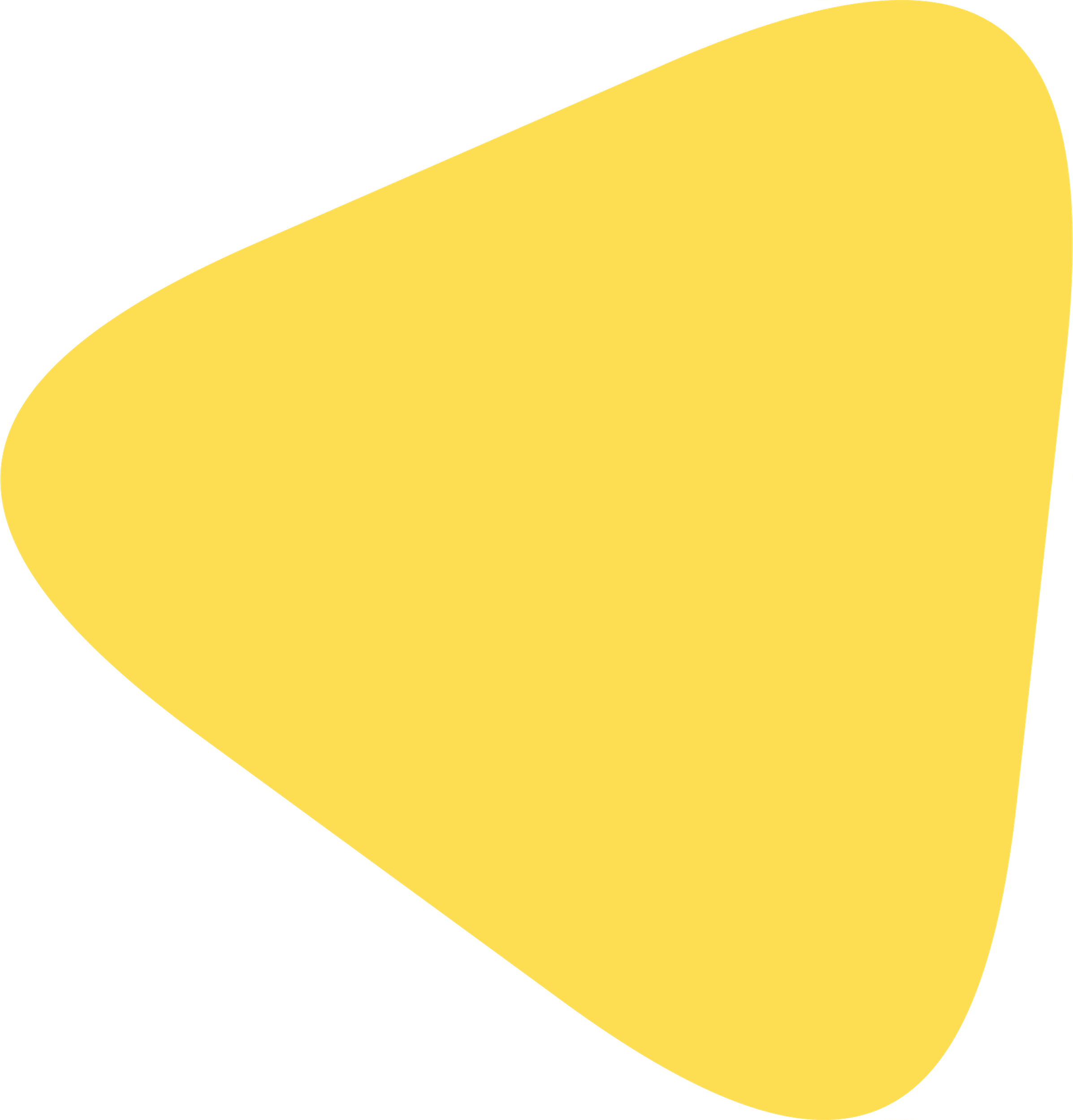 неорганизованные
Посещений в смену по данным ЕМИАС
8615
Посещений в смену
организованные
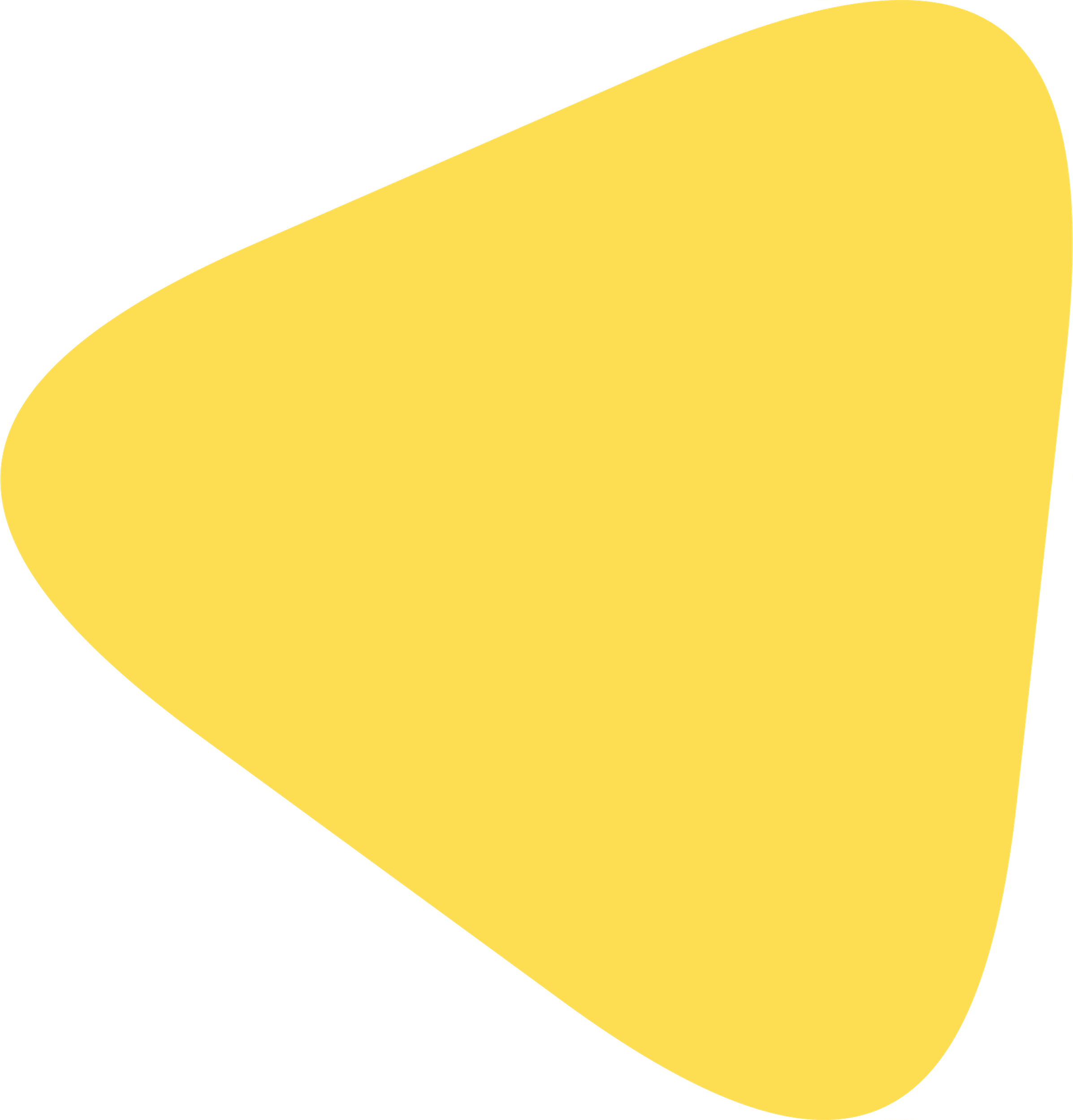 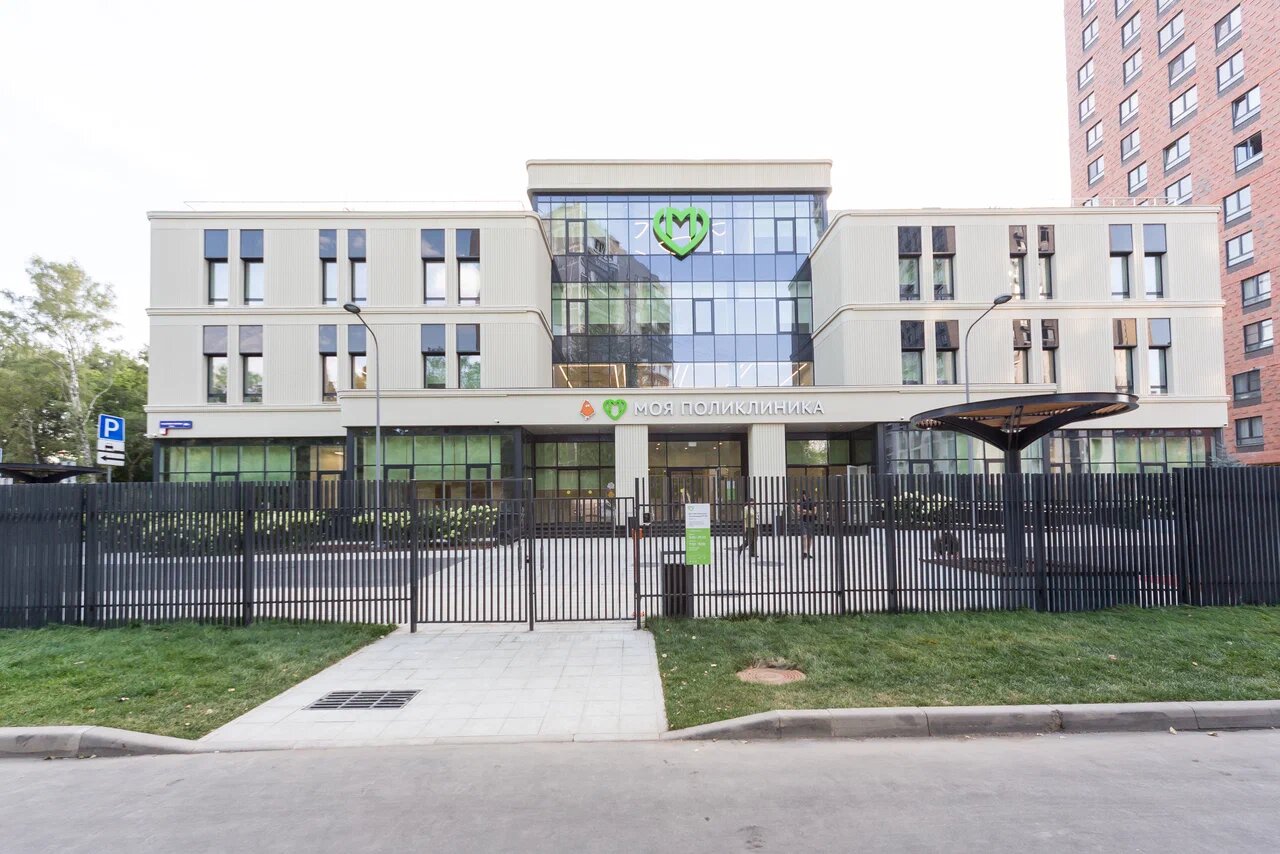 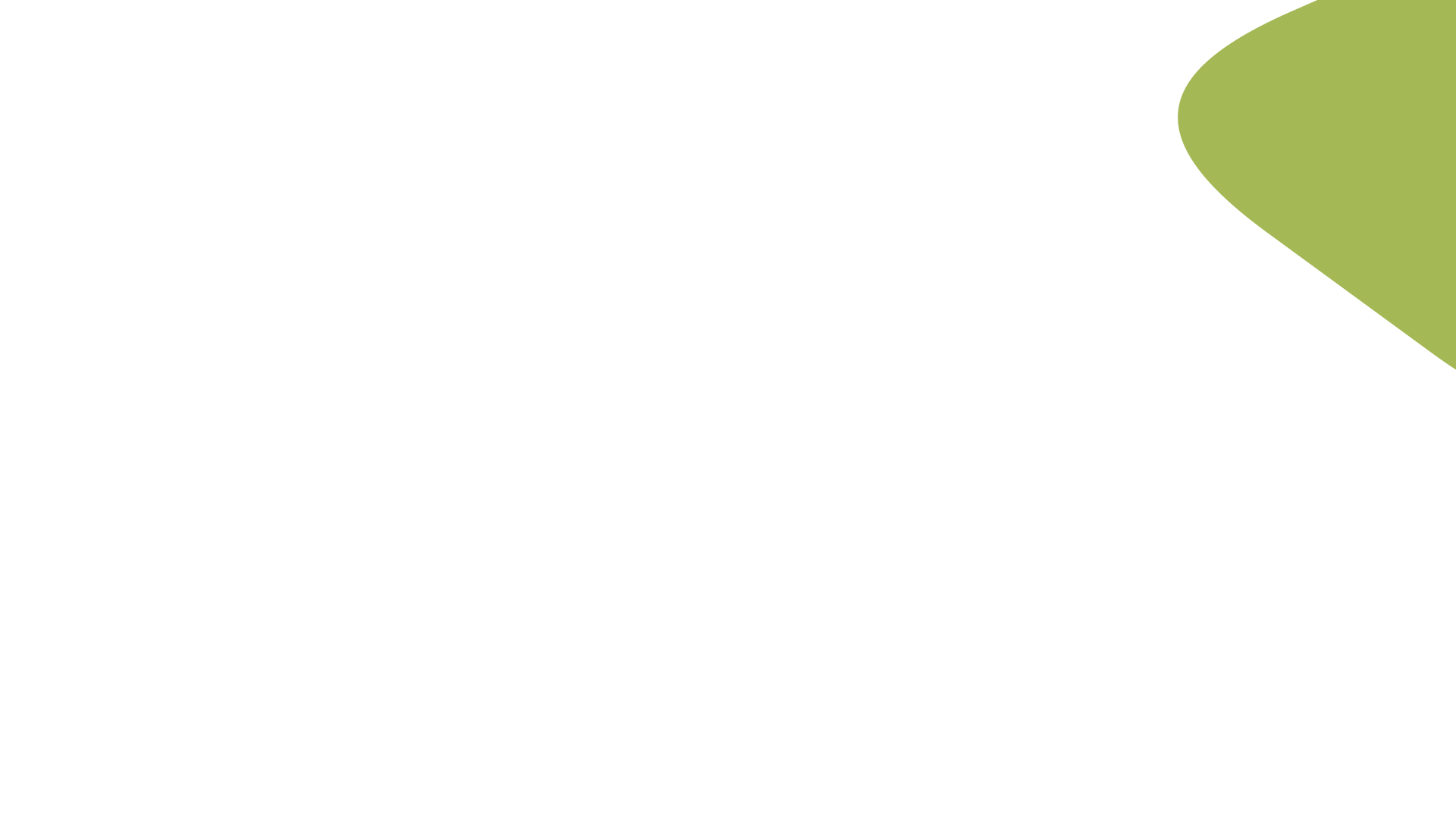 Доступность медицинской помощи
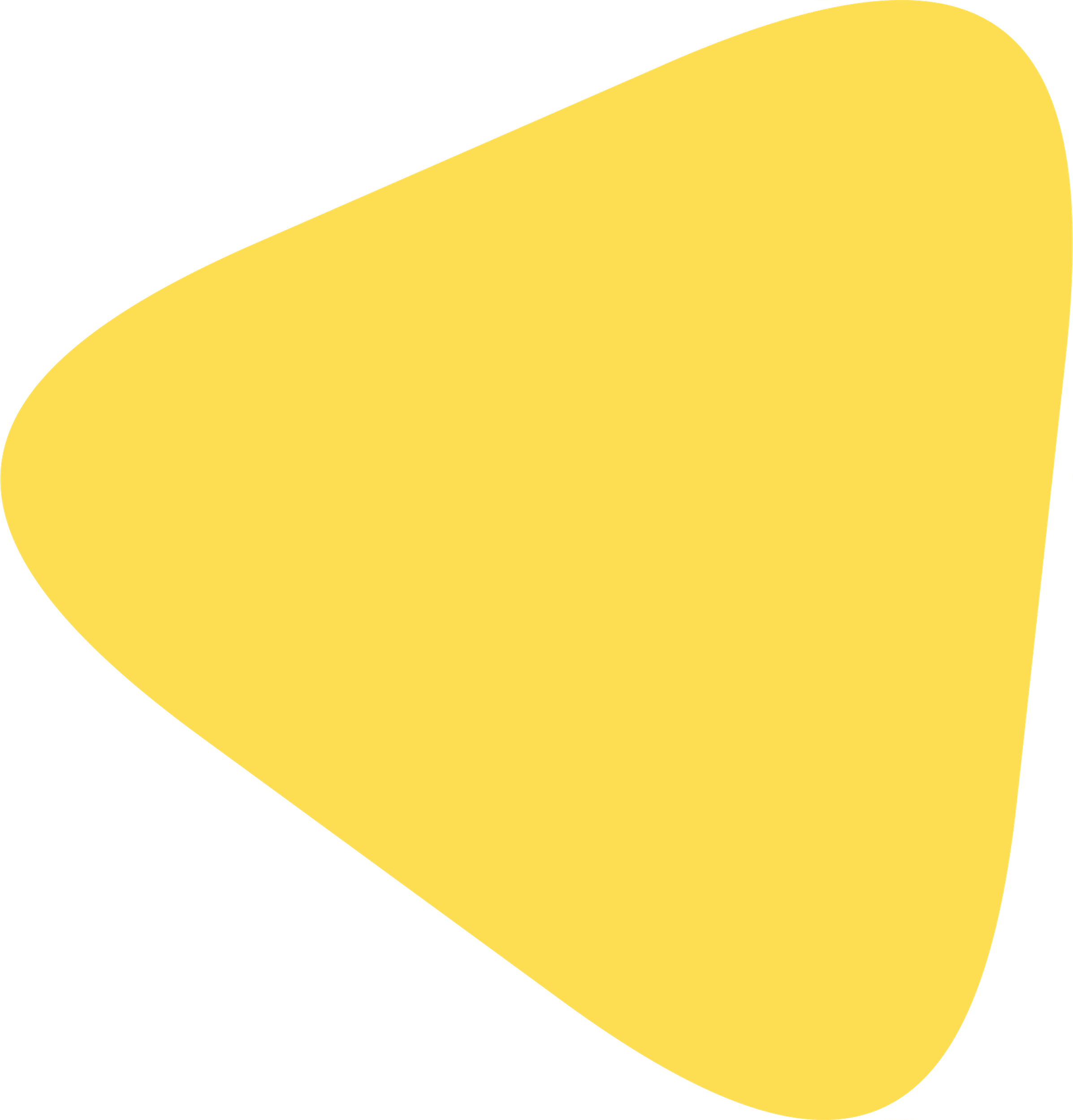 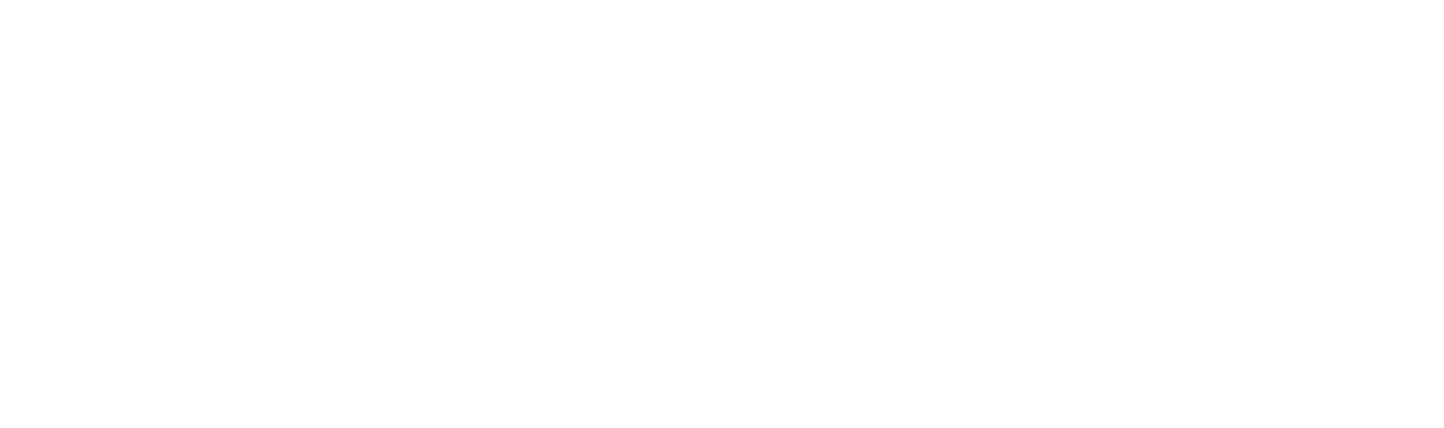 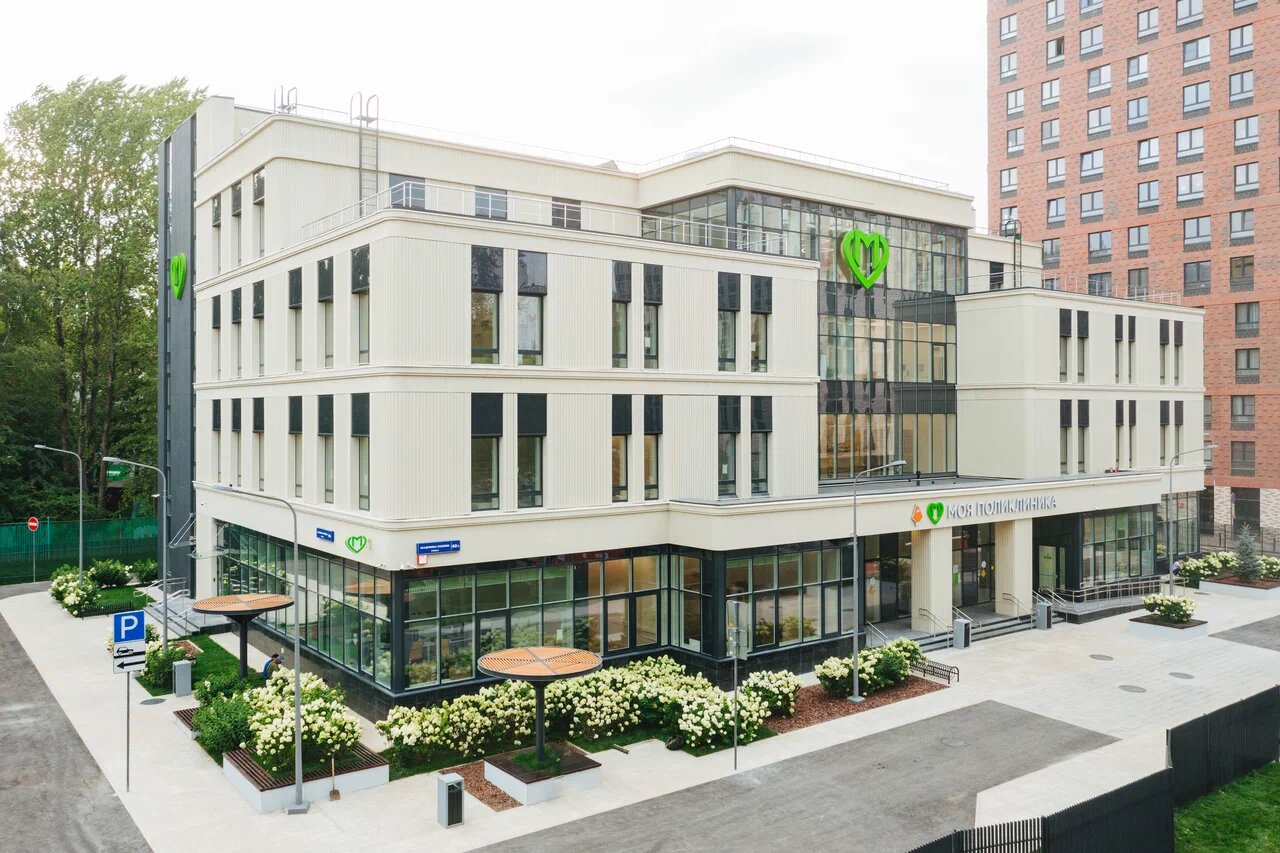 99% Педиатры
99,1% Врачи-специалисты I уровня
99,3% Врачи-специалисты  II уровня
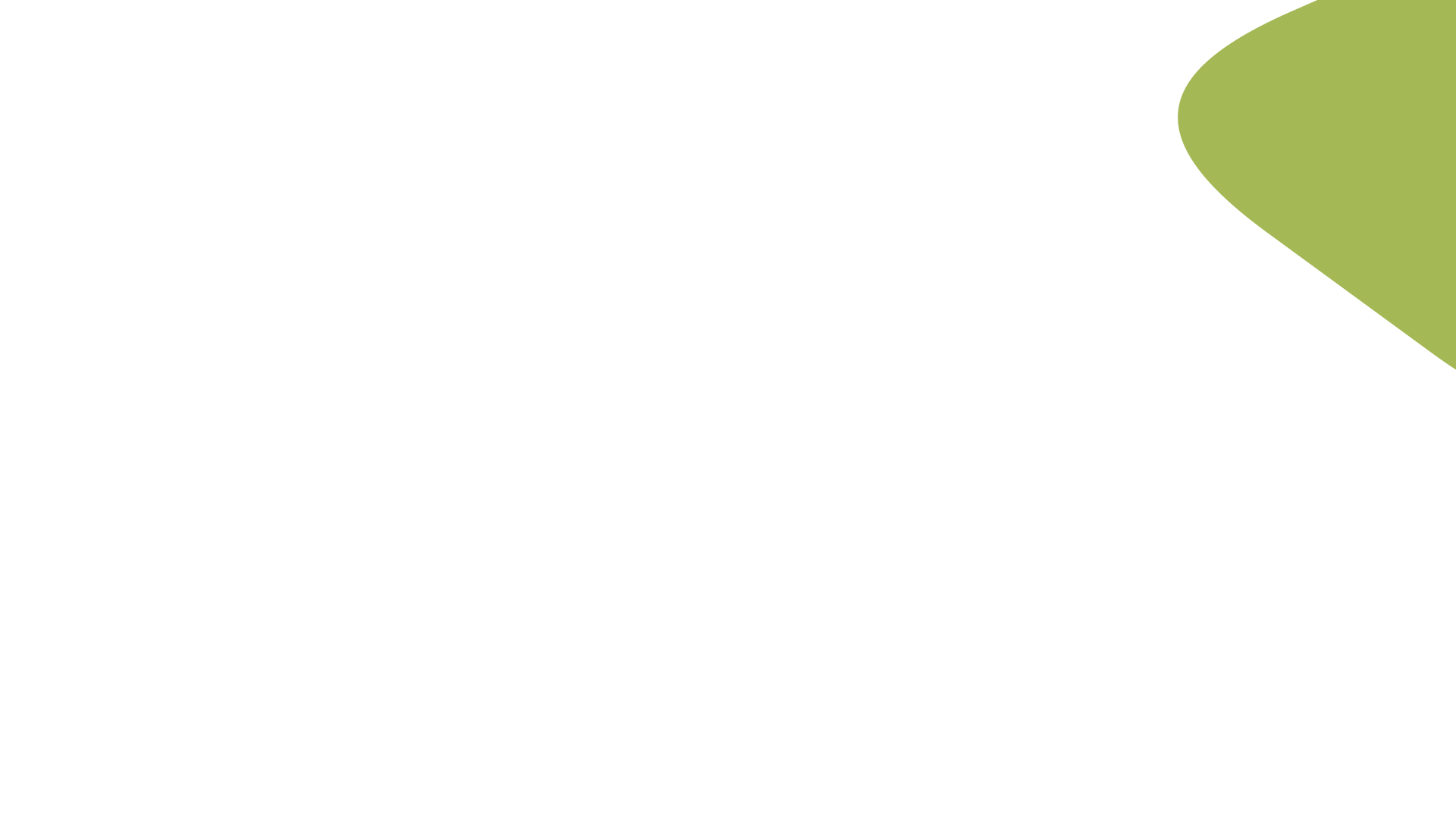 Цифровизация
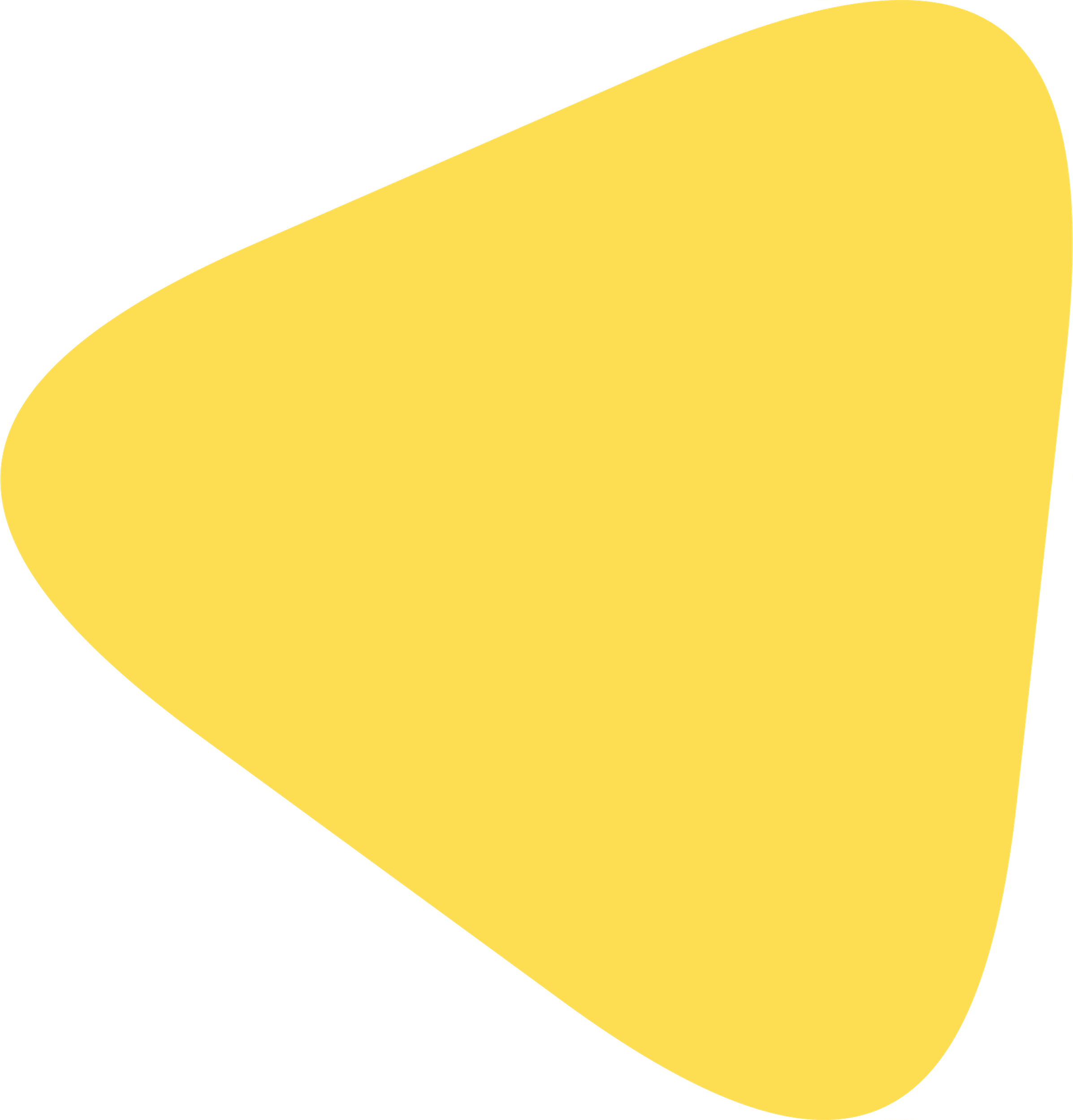 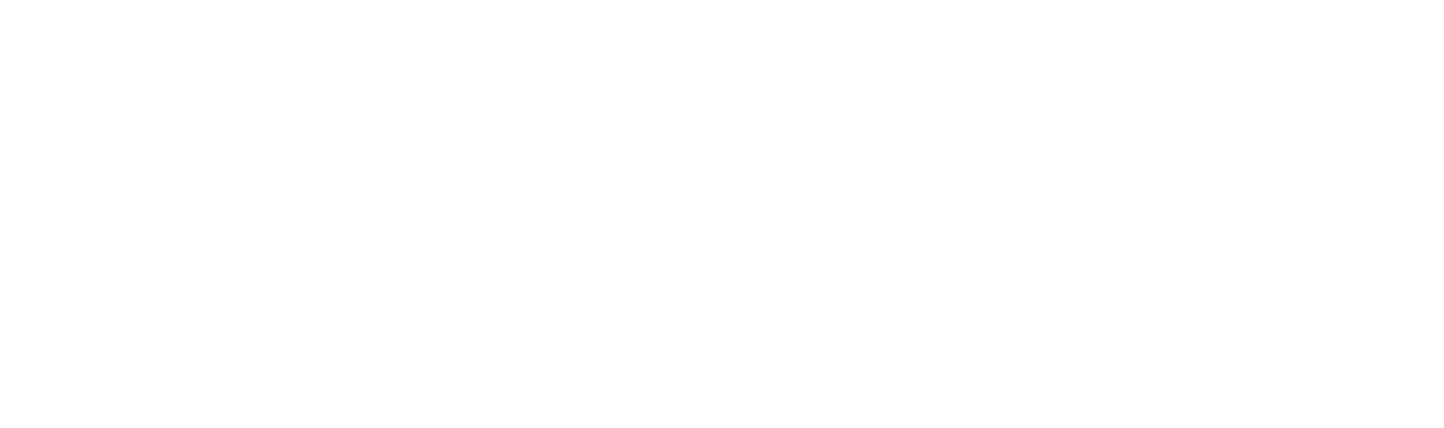 Более 10 лет Москва занимается цифровизацией системы здравоохранения
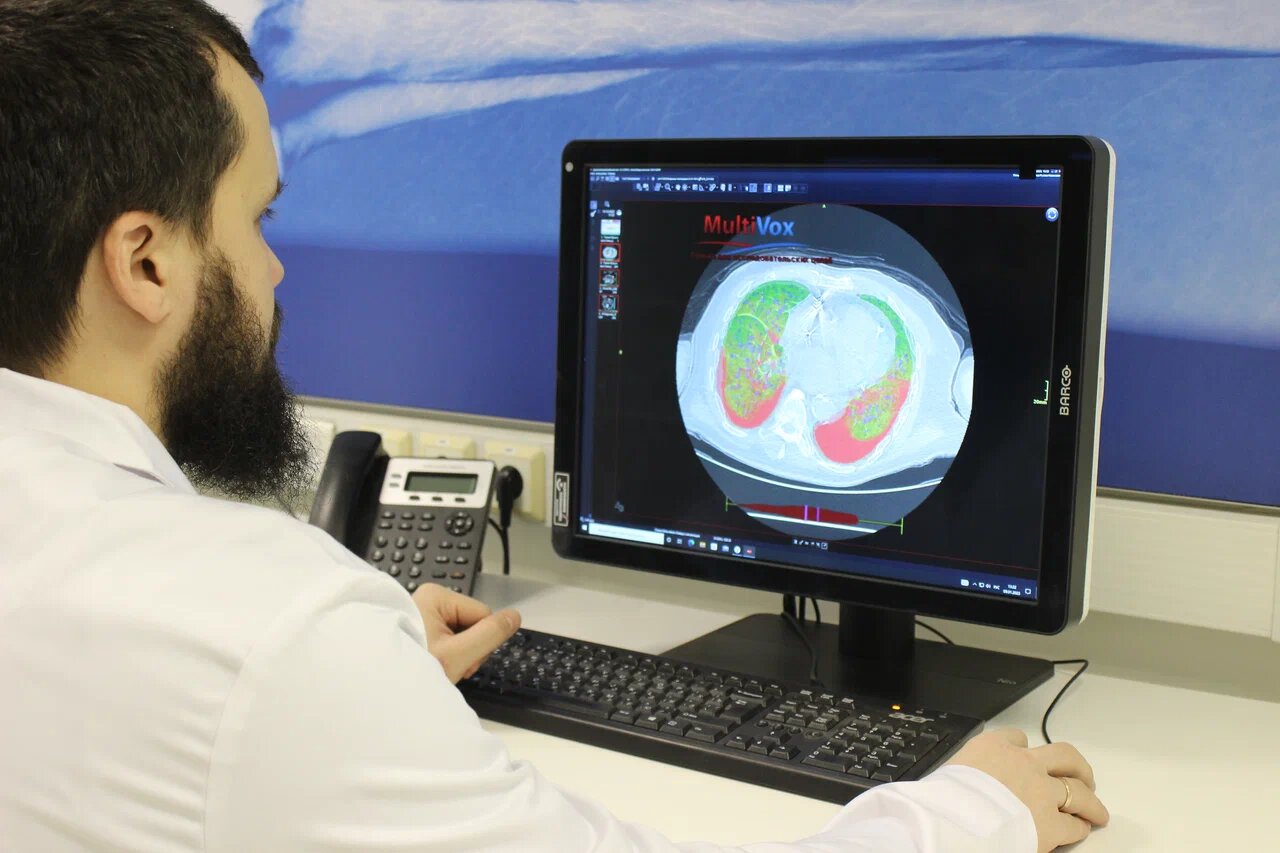 18
330
143
320
млн.
млн.
>
>
млн.
>
>
млн.
протоколов осмотров врачей
рецептов
результатов анализов
11,7
ЭМК в ЕМИАС
млн.
>
выписных эпикризов из стационаров
В цифровом виде хранятся:
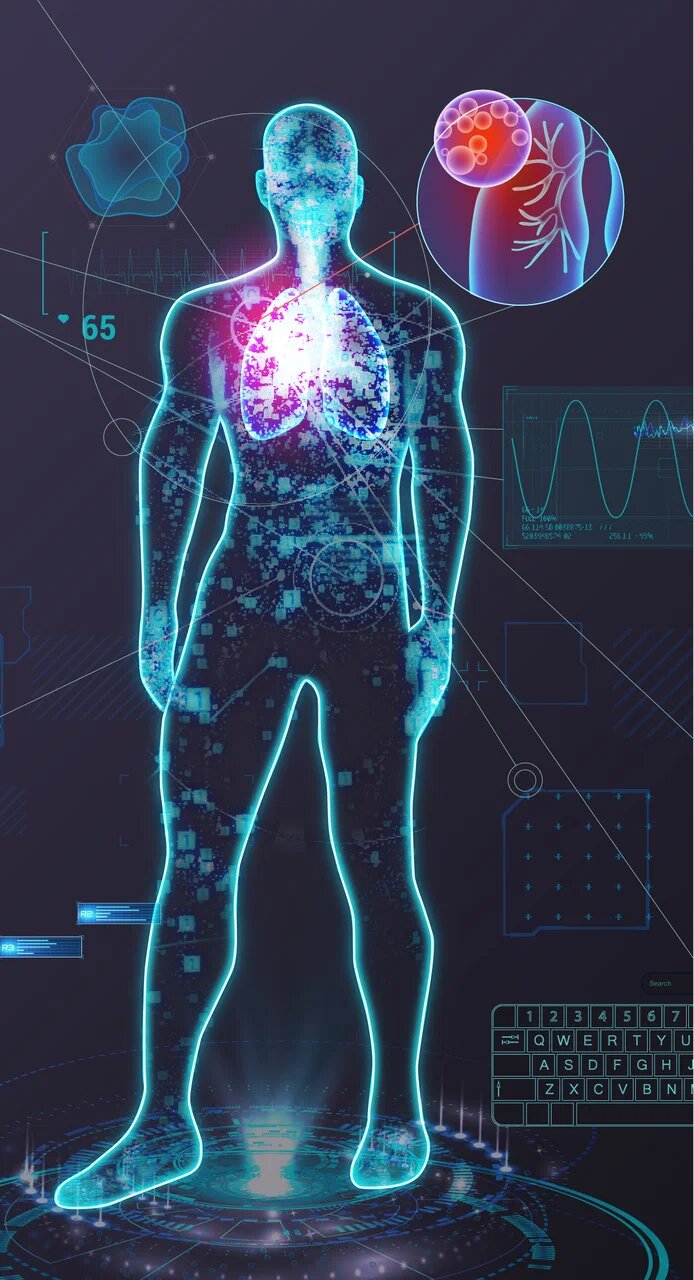 > 100 млн раз москвичи воспользовались онлайн-записью
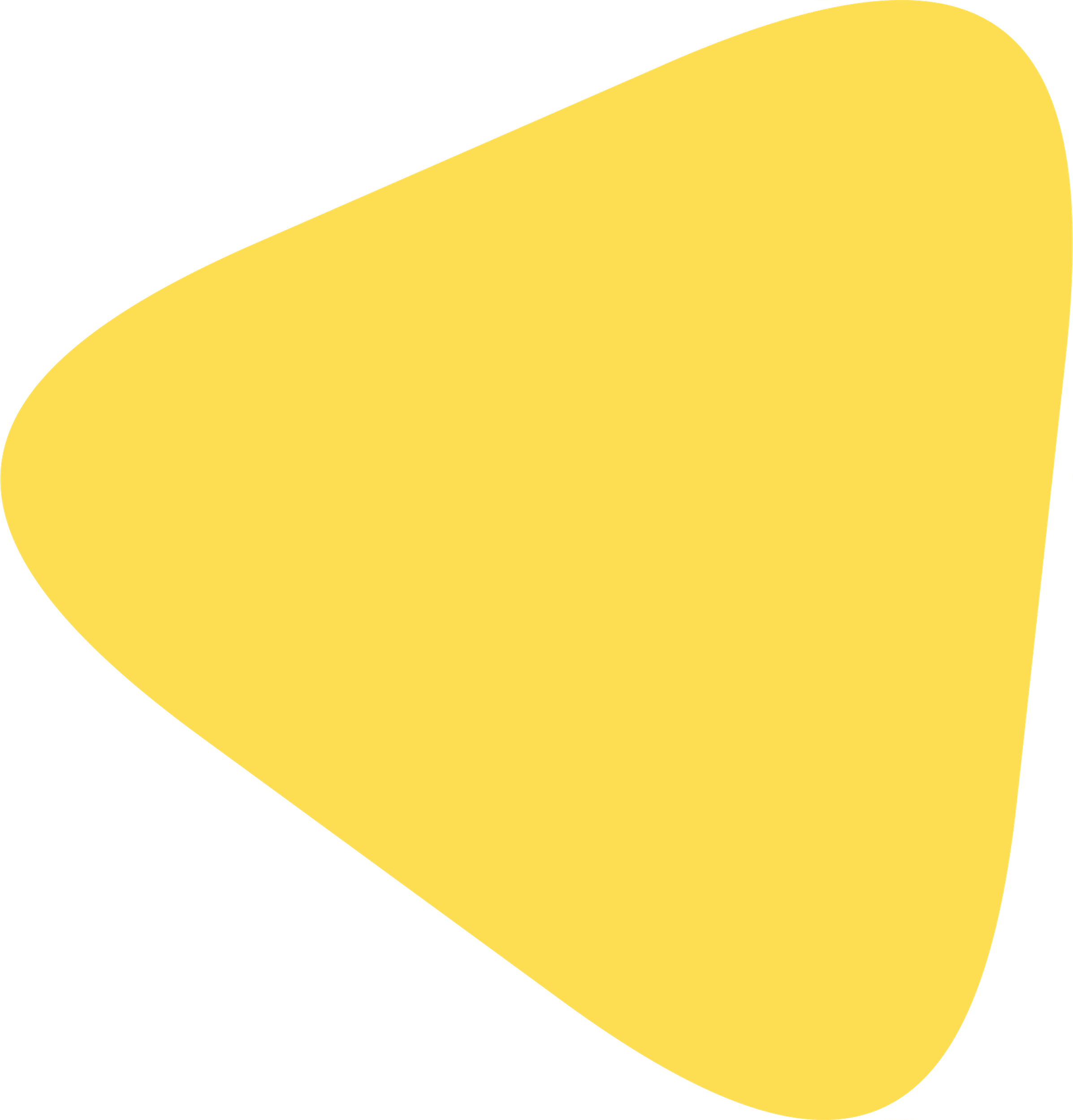 Поставили > 9 млн предварительных диагнозов 
с помощью системы поддержки принятия врачебных решений
> 8 миллионов исследований обработали ИИ-сервисы
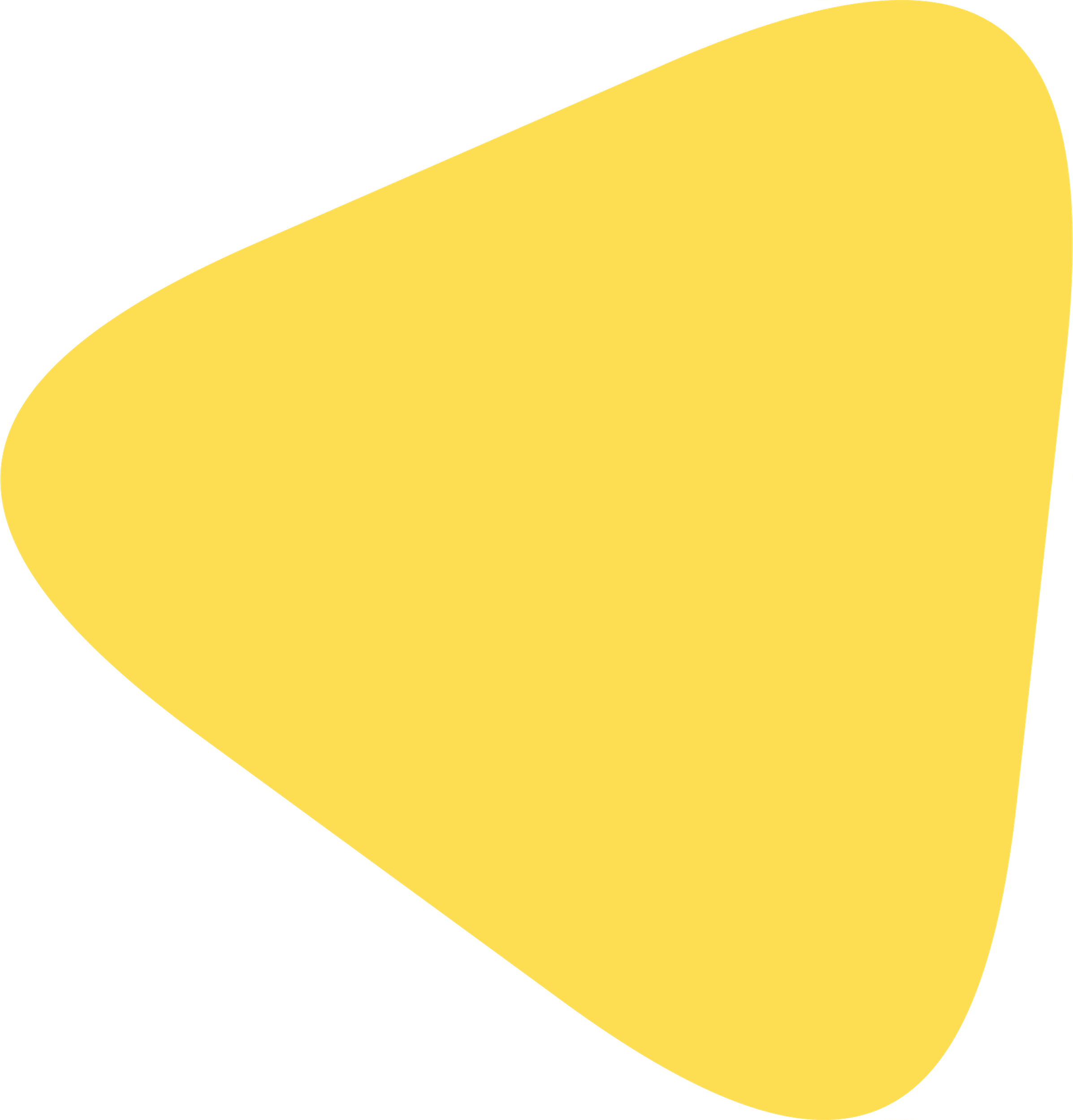 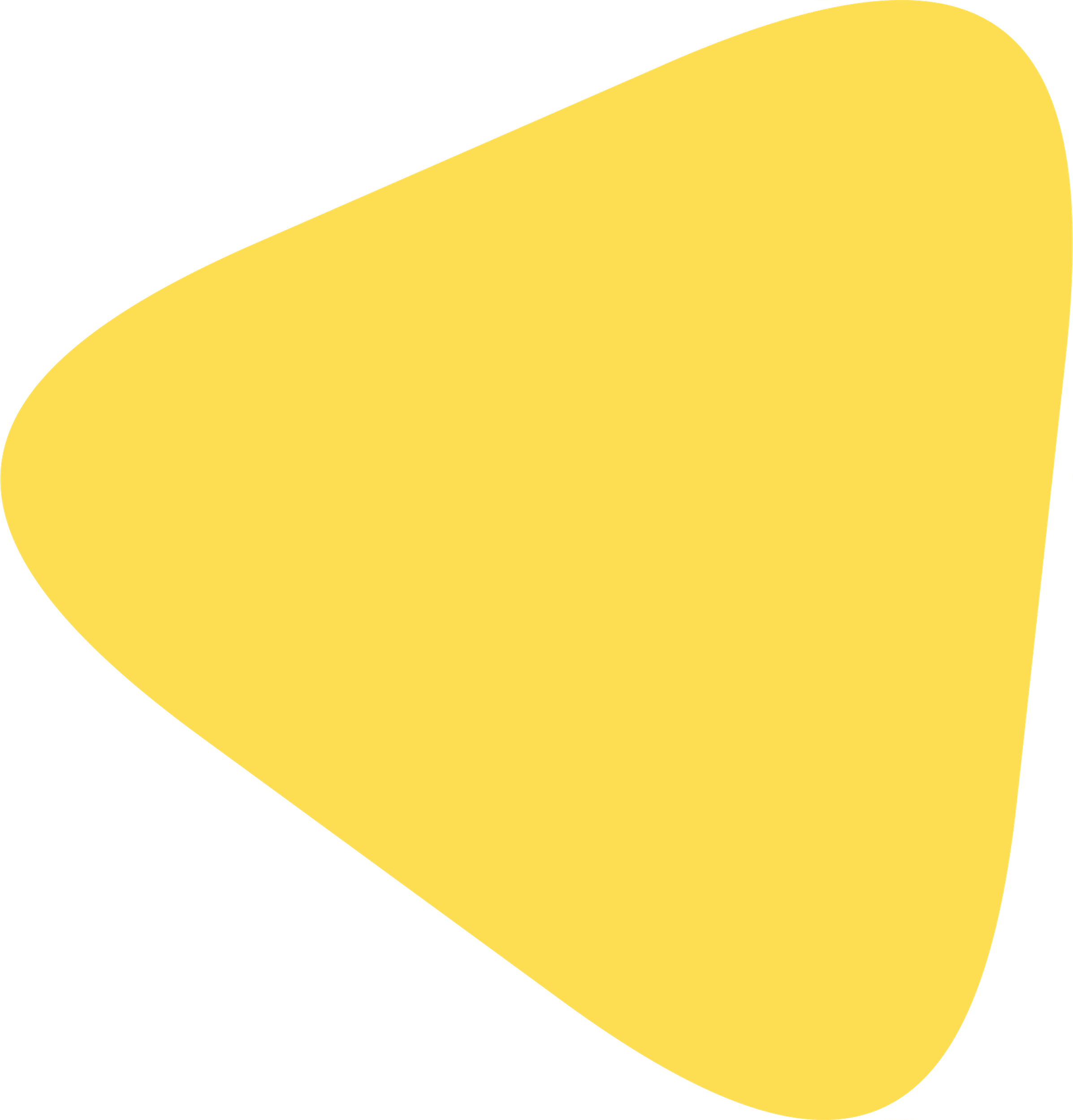 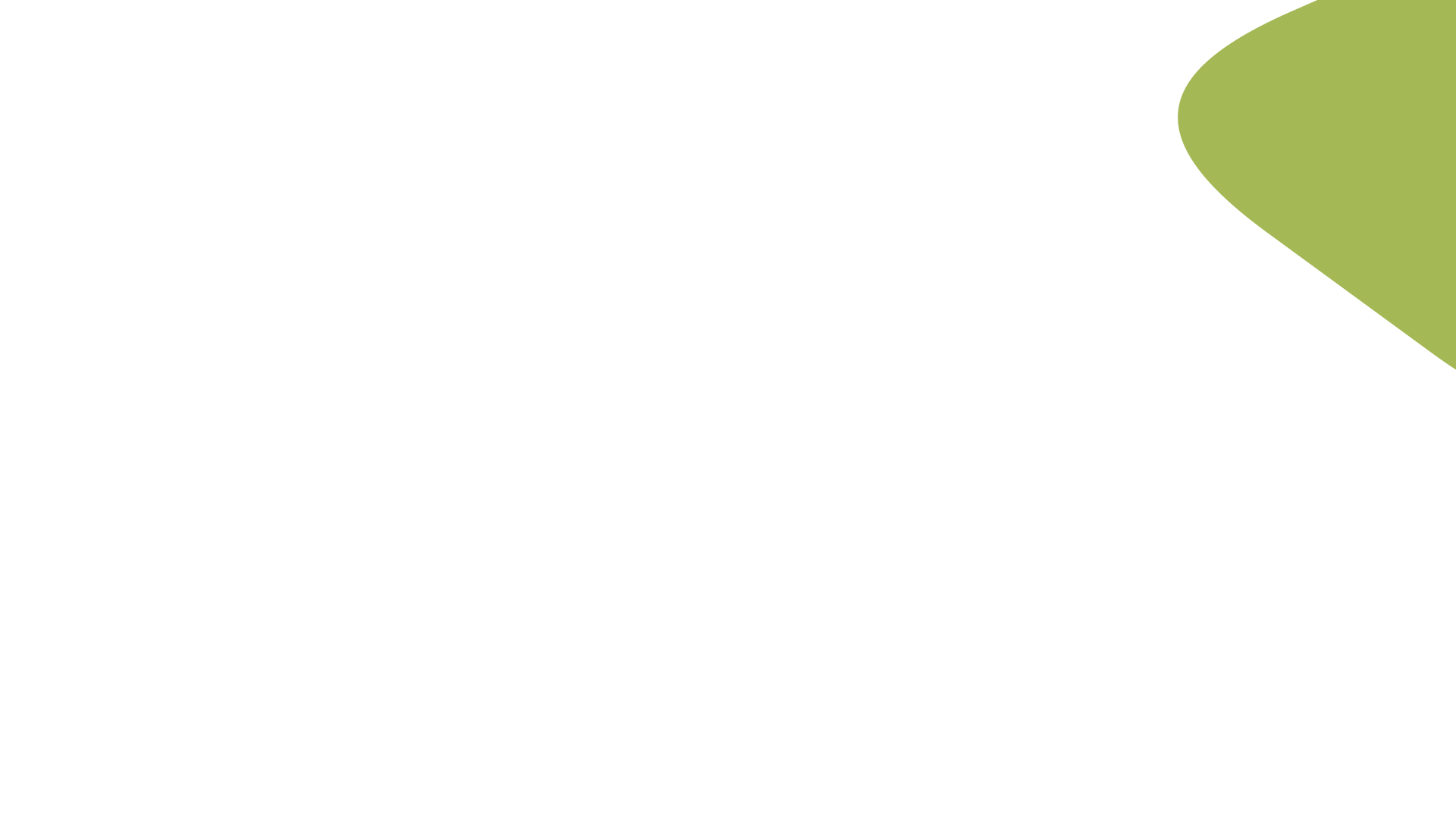 Льготное лекарственное обеспечение
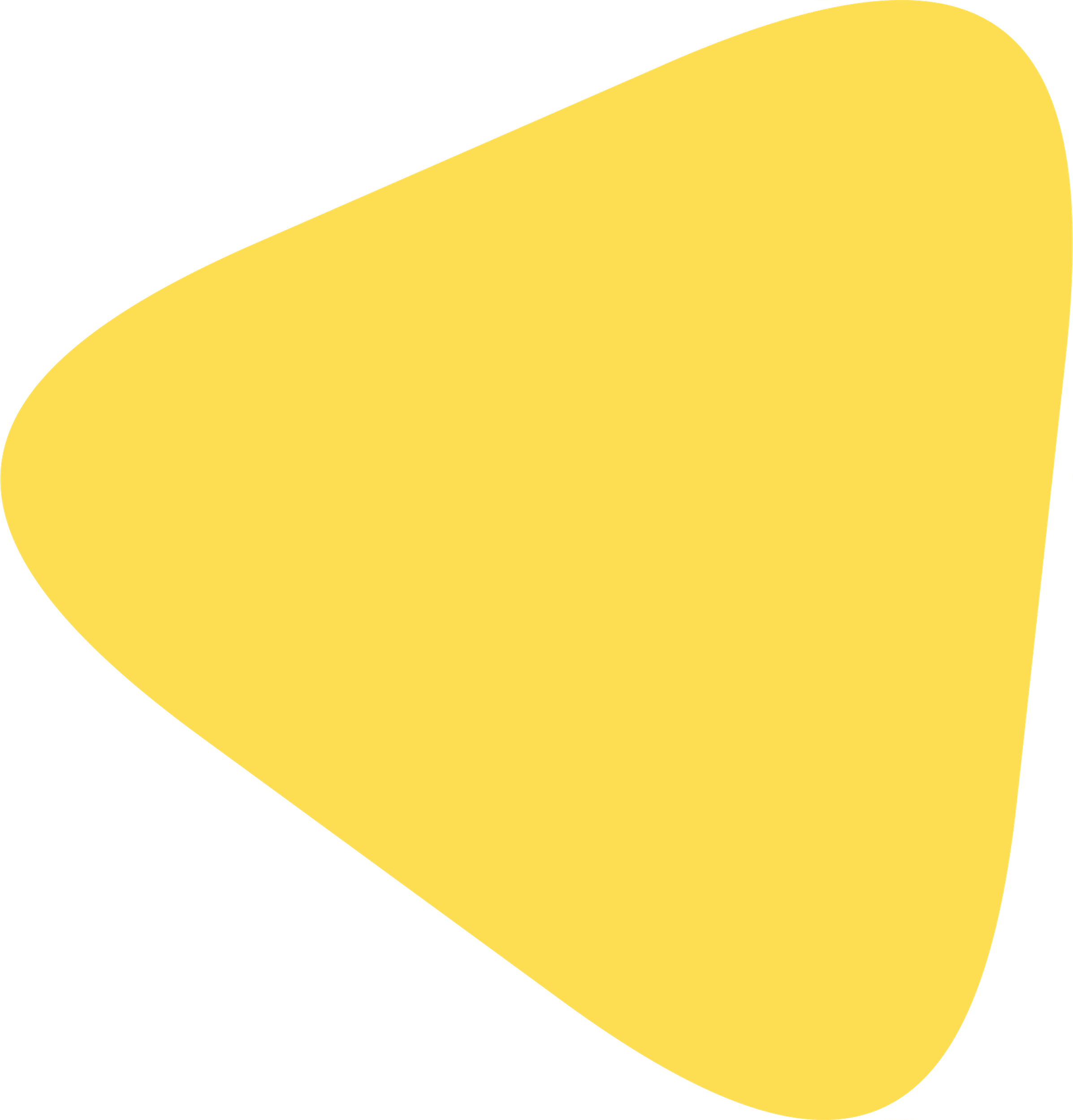 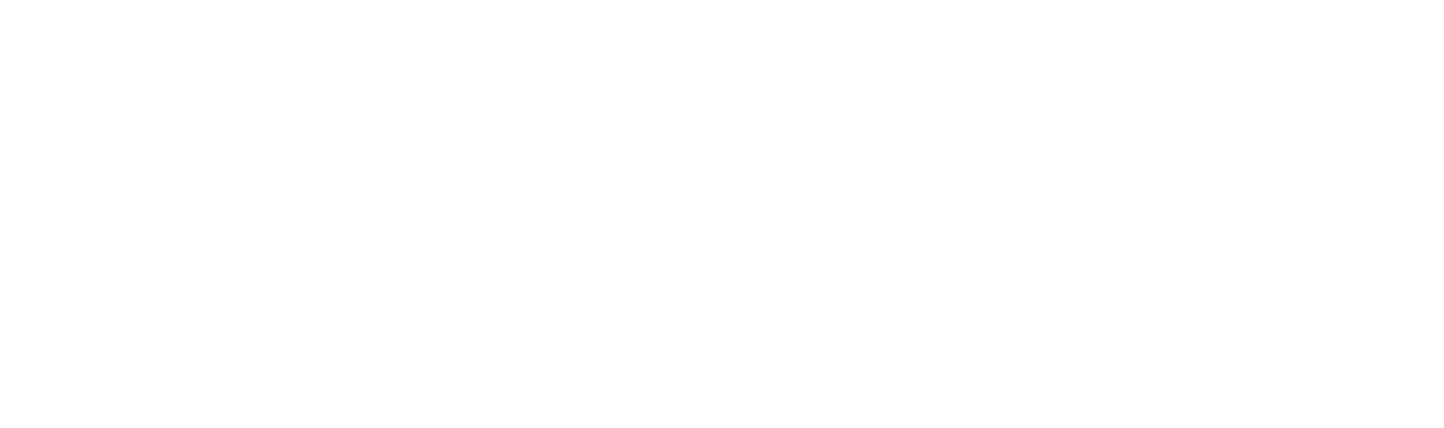 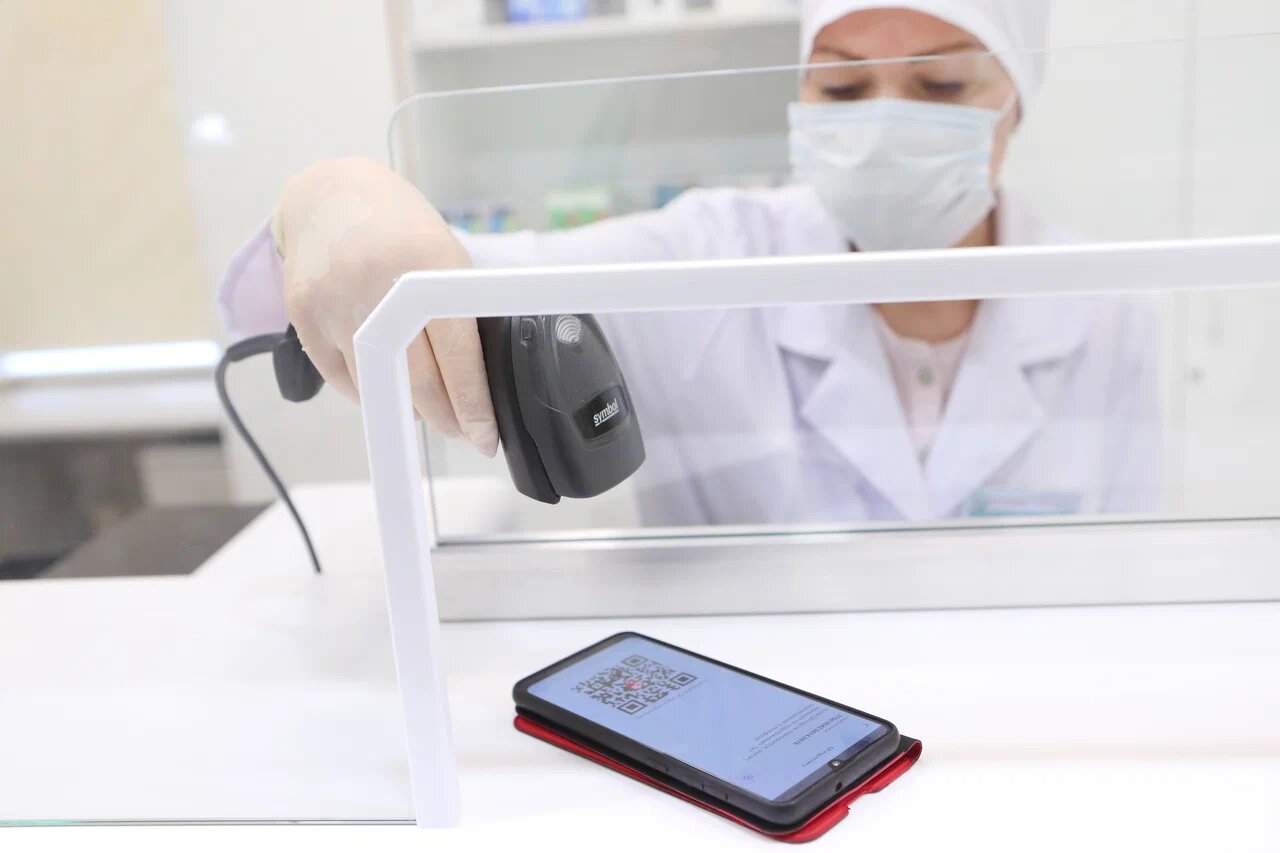 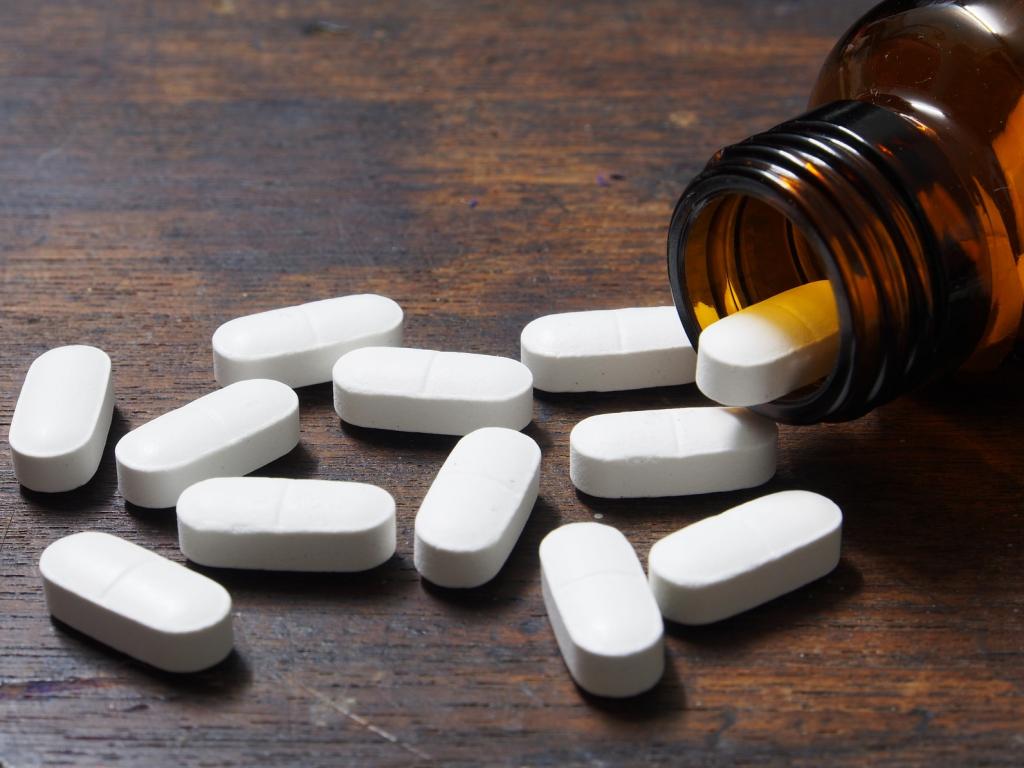 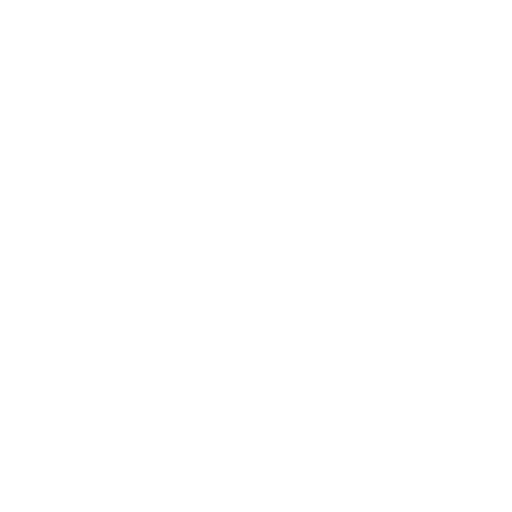 Лекарства по QR-коду
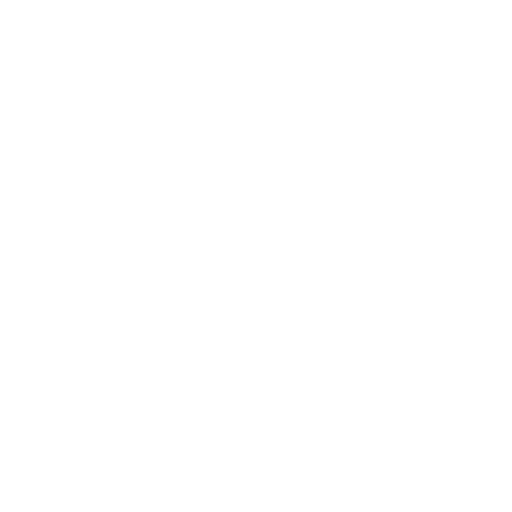 Лекарства в коммерческих аптеках
С 2022 года льготные лекарства можно получить в коммерческих аптеках
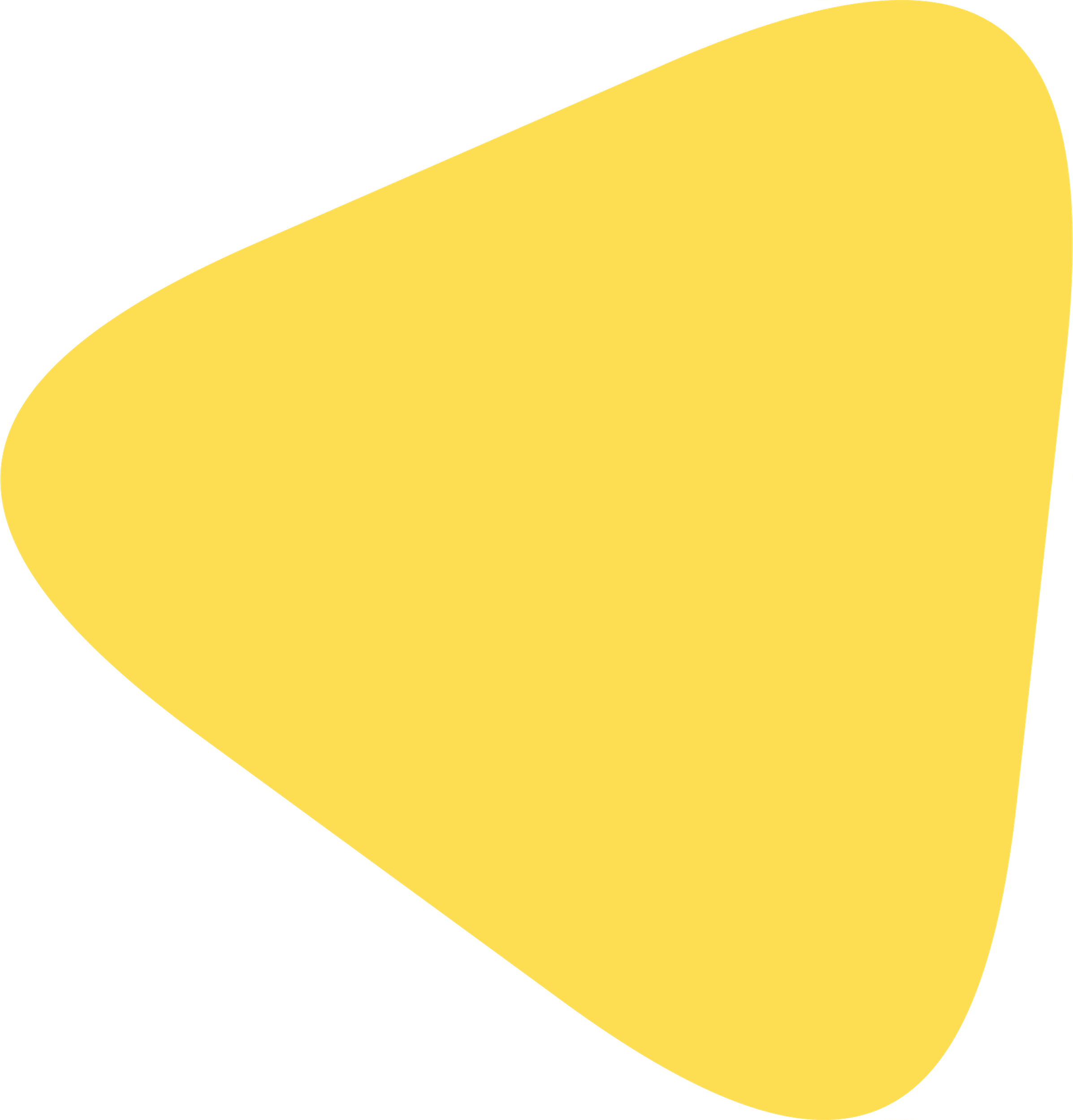 бесплатно или с доплатой
Общественные слушания по закупке лекарств
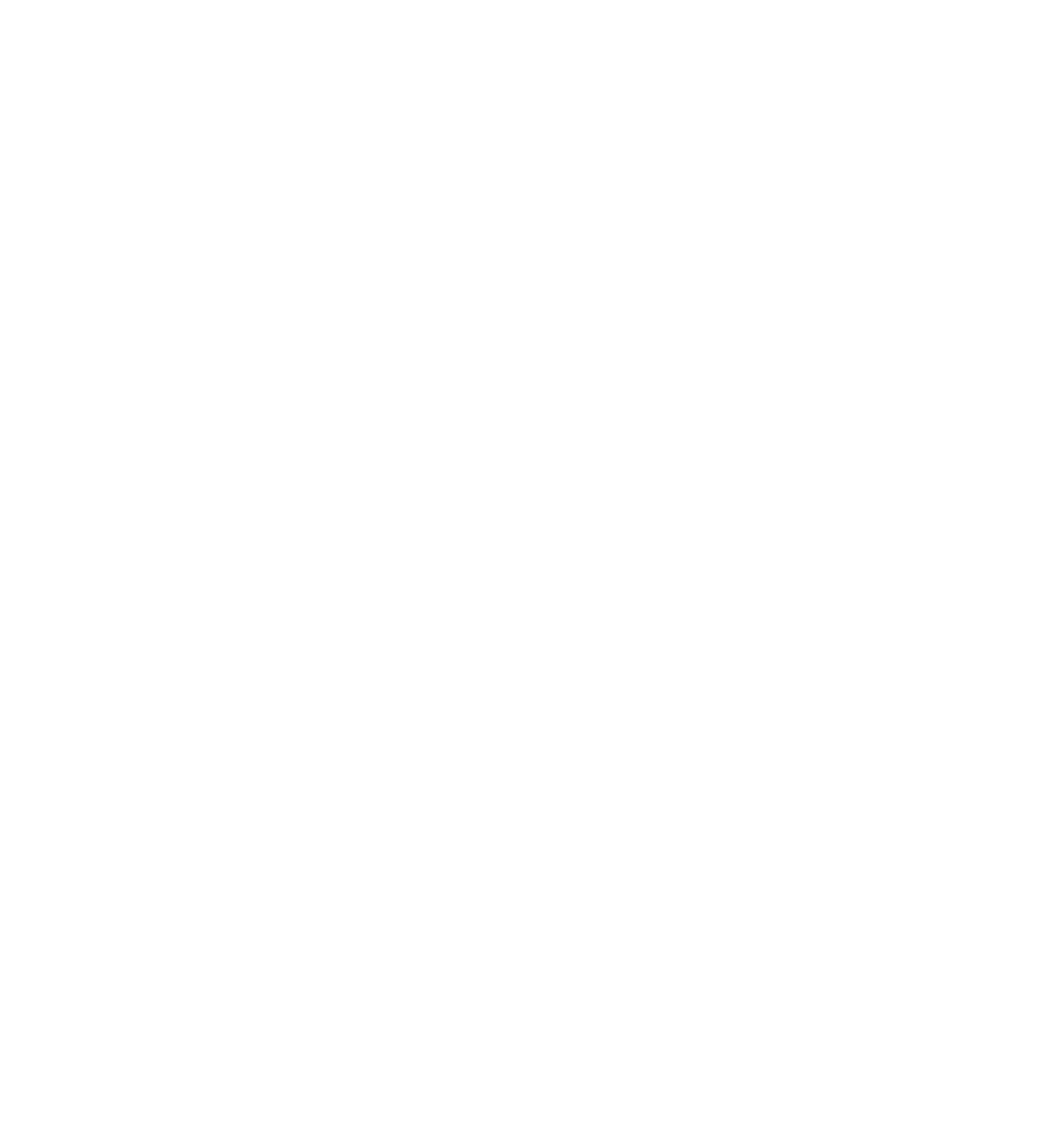 Неснижаемые остатки на складах
Проводятся ежегодно – совместно
с профессиональным, пациентским 
и фармацевтическим сообществами для определения потребности в необходимом количестве препаратов
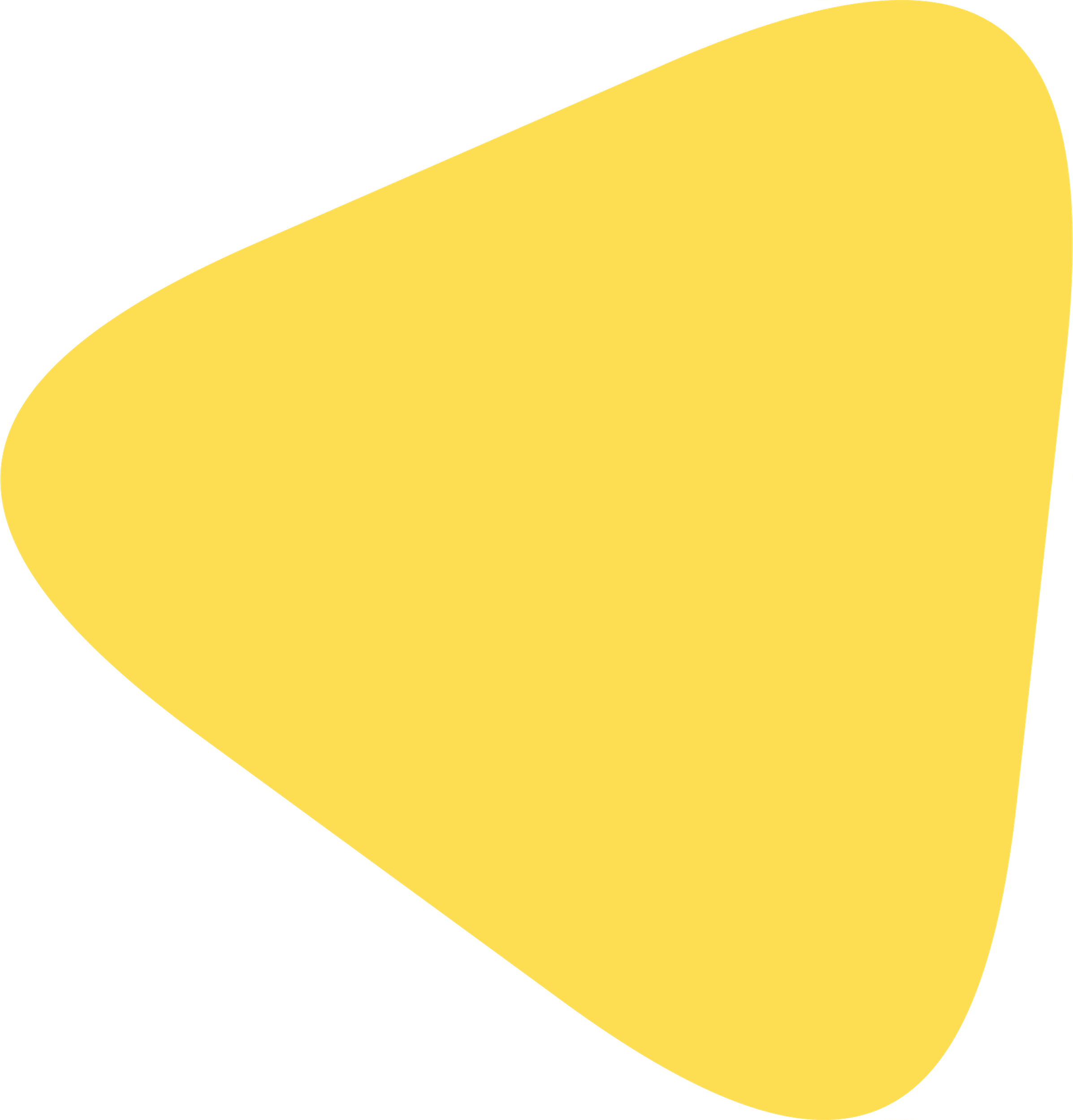 ДЗМ регулярно отслеживает обеспечение пациентов необходимыми лекарственными препаратами
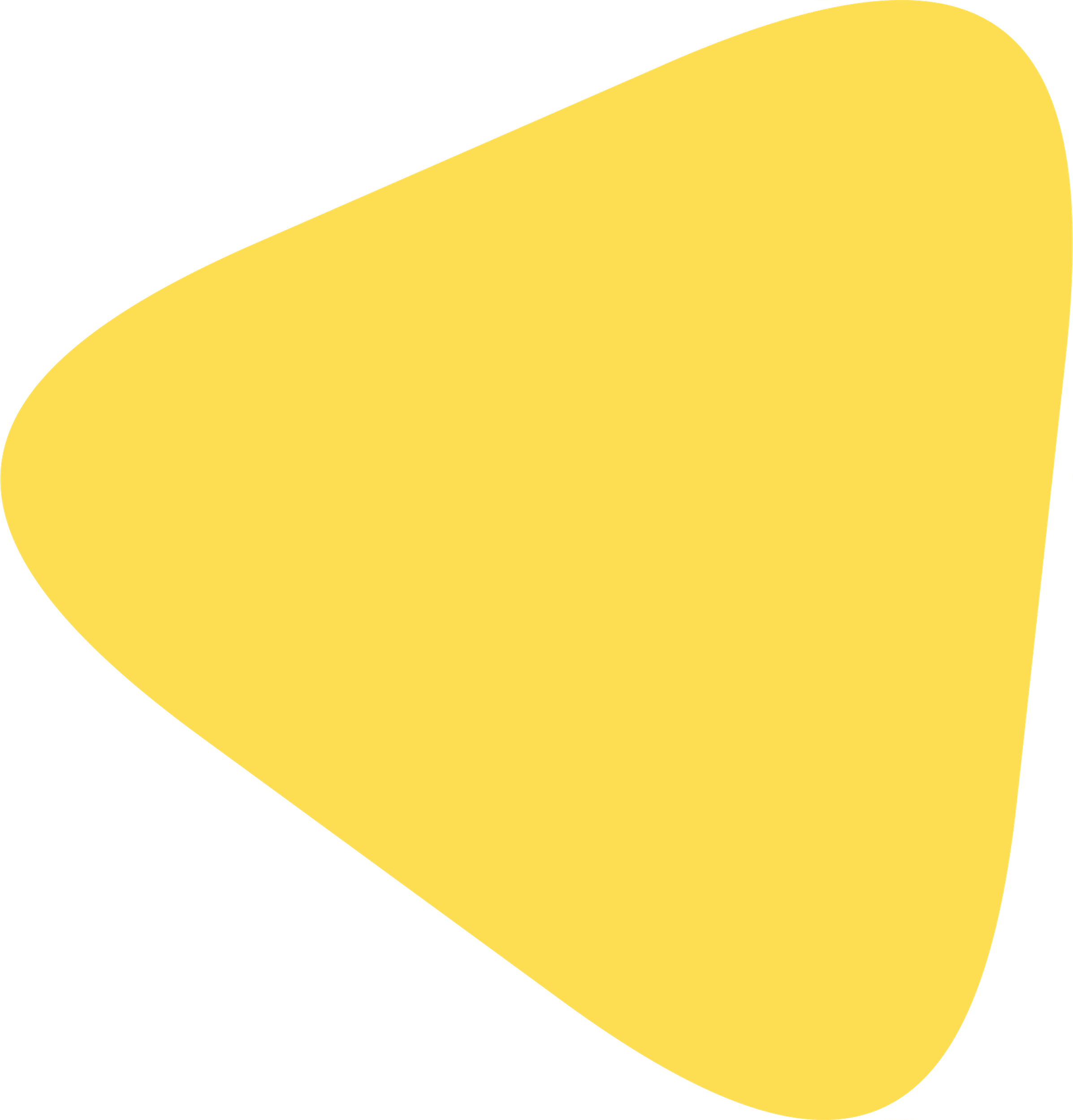 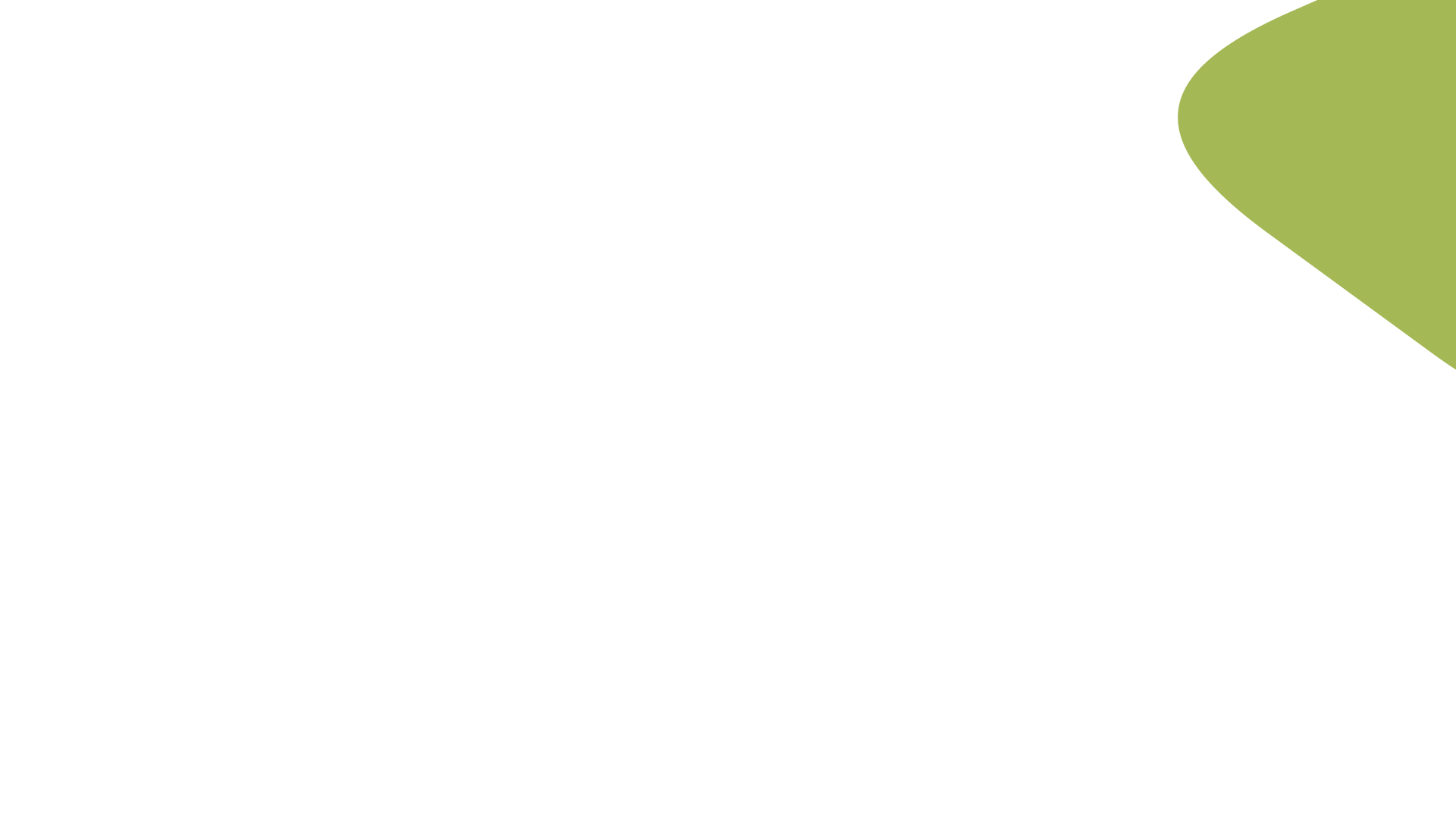 Льготное лекарственное обеспечение
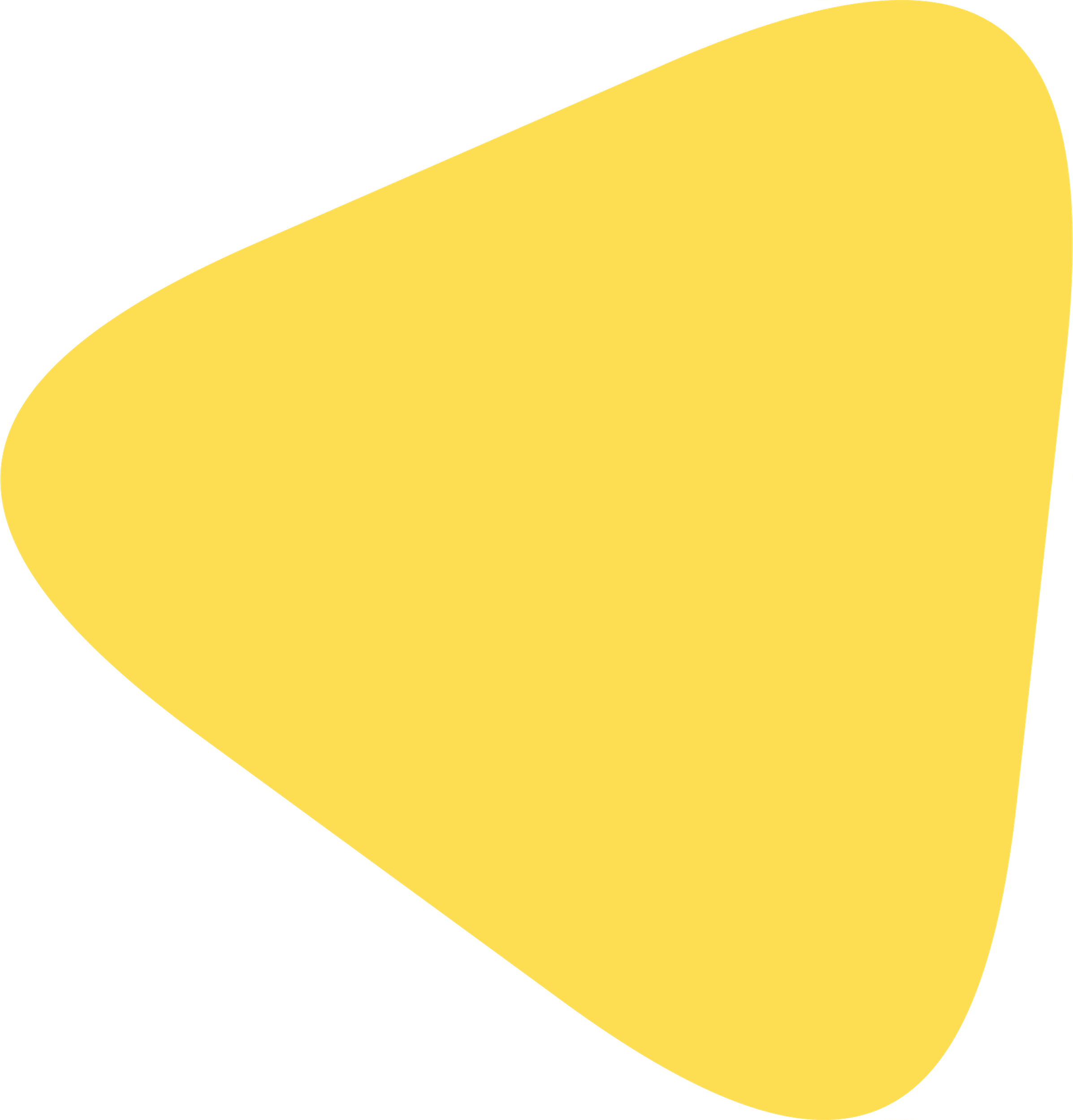 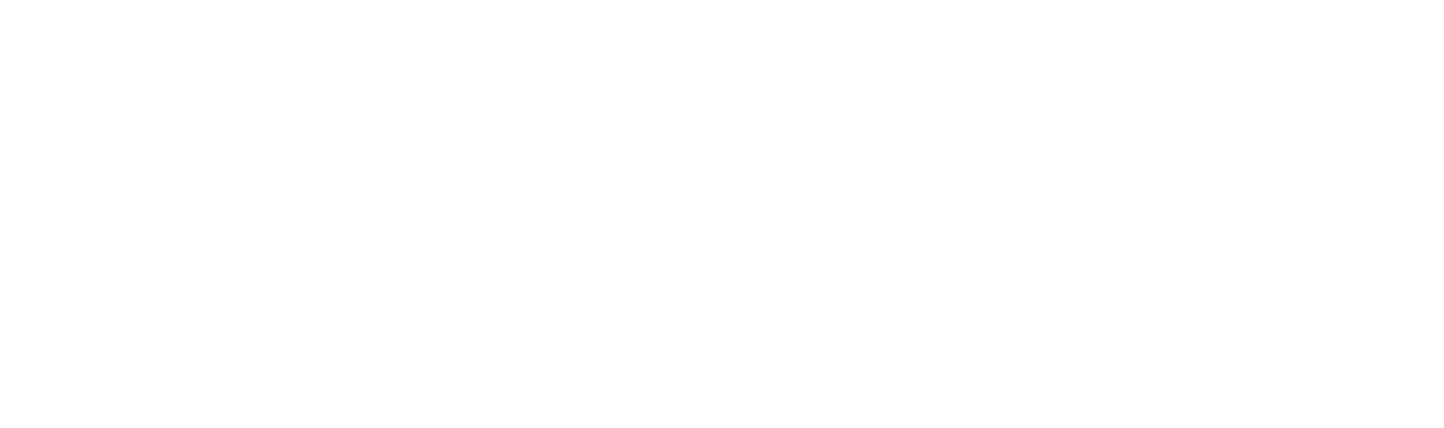 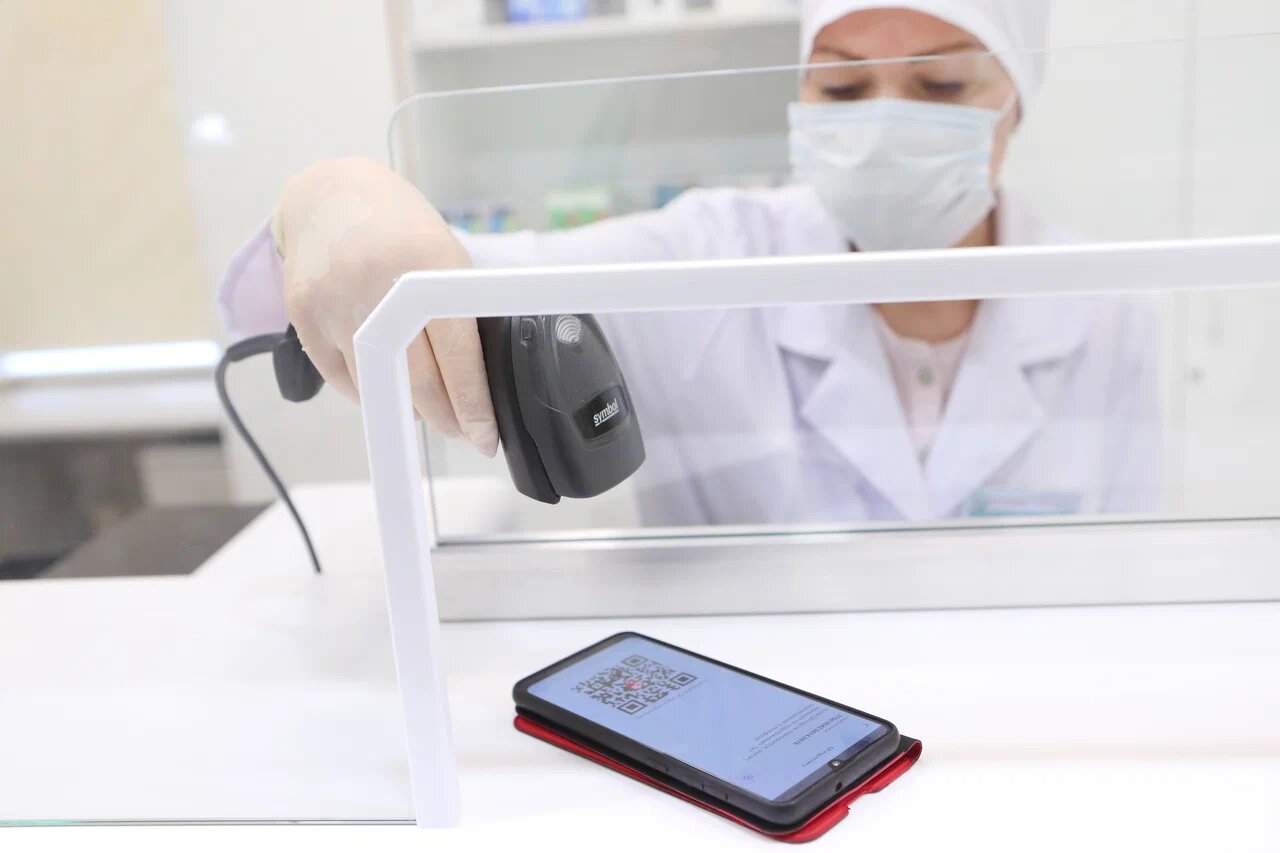 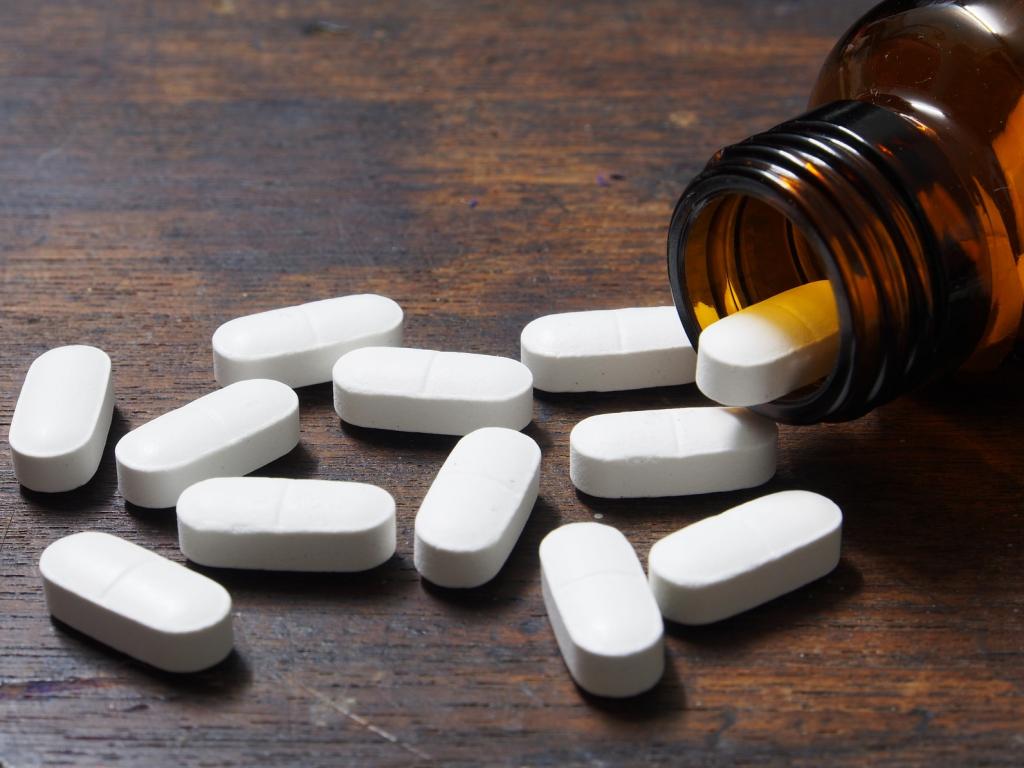 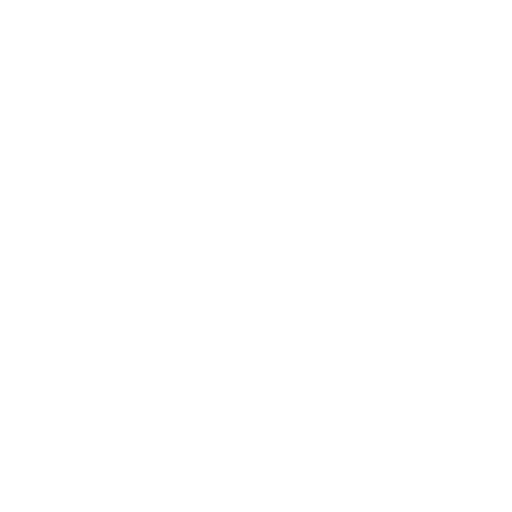 2034 рецепта для 678 человек
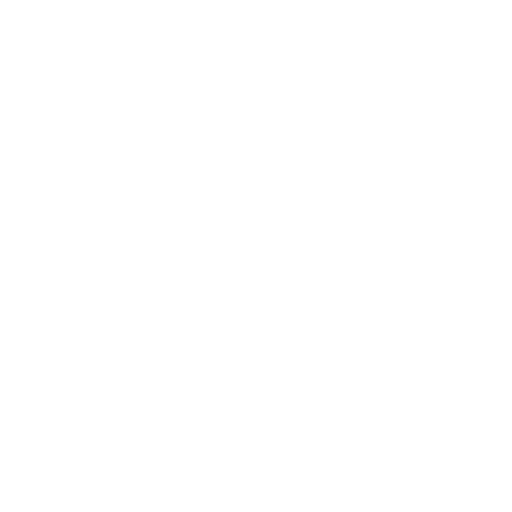 414 рецепта для 89 детей-инвалидов
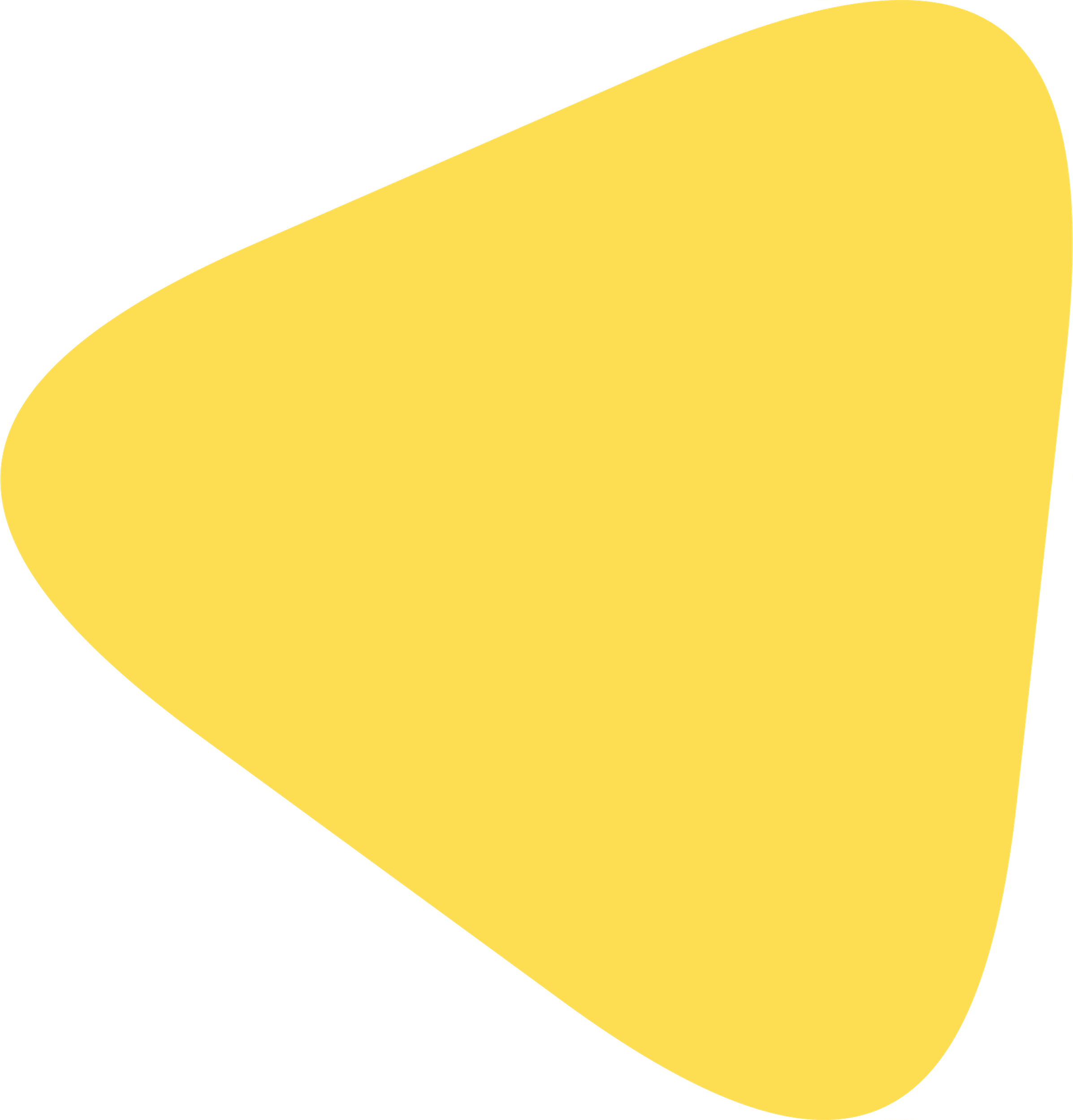 911 рецепта для 316 детей из многодетных семей
549 рецепта для 254 детей первых трех лет
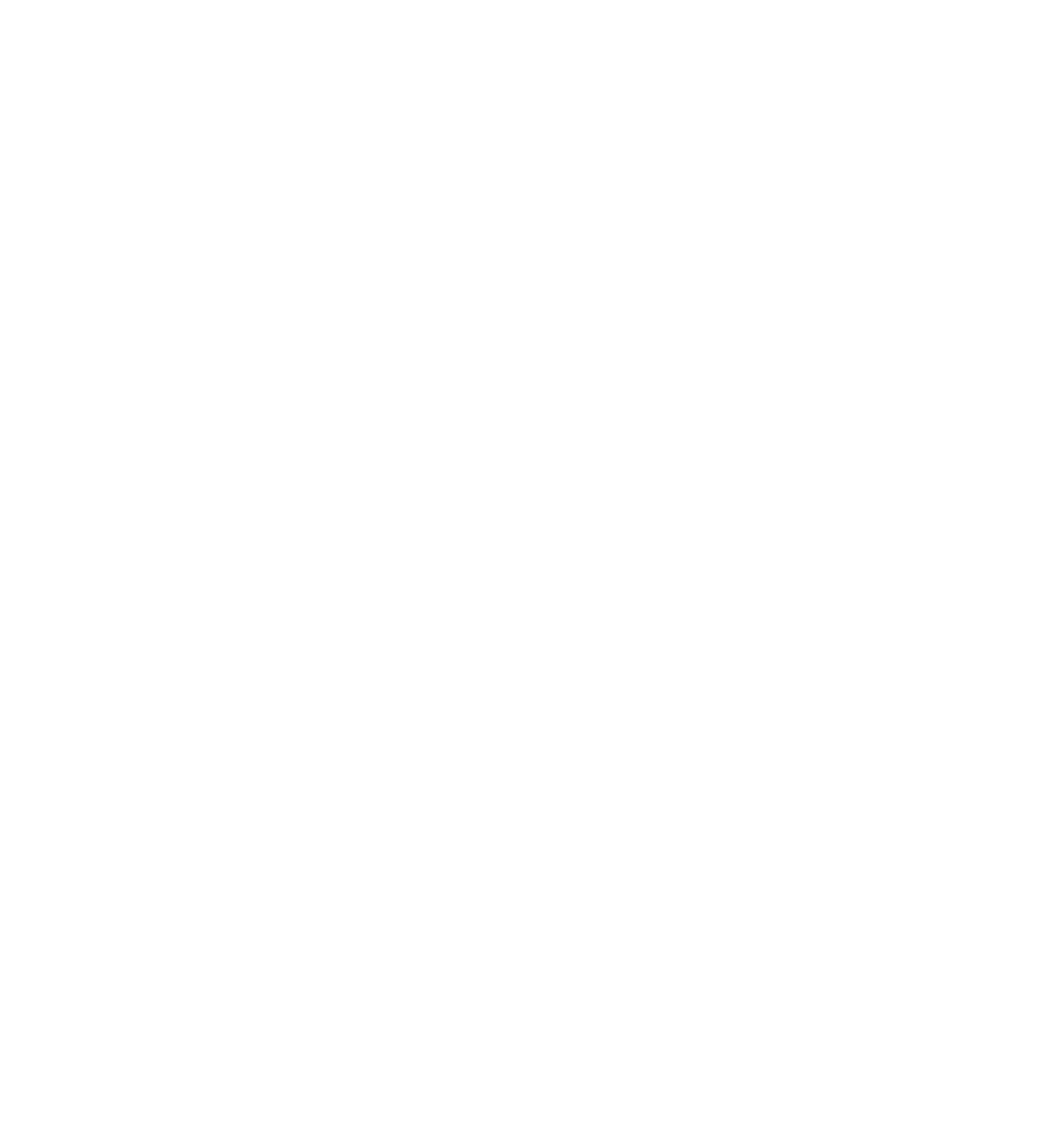 64 рецепта для 26 детей с эпилепсией
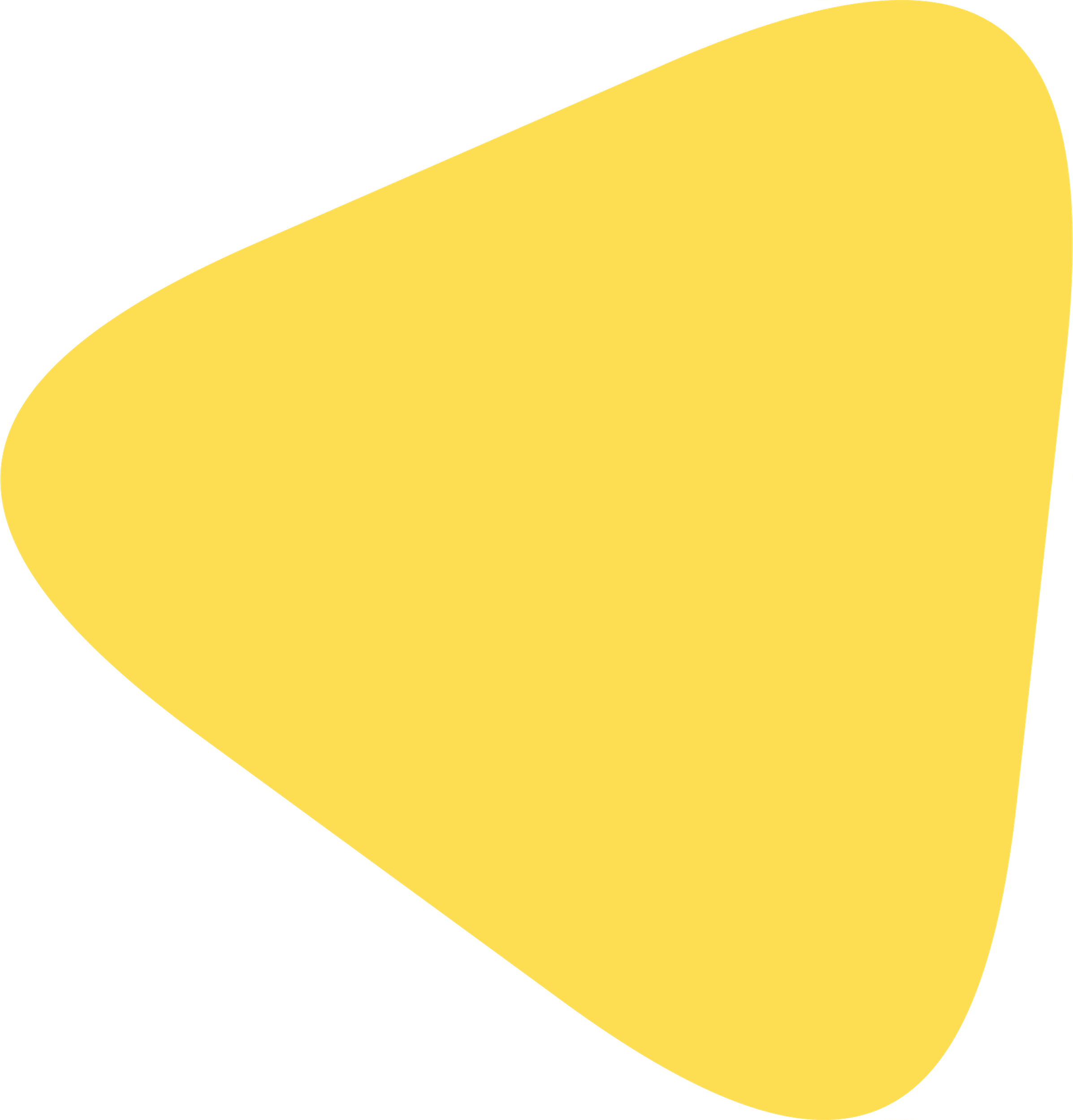 15 рецепта для 5 детей-сирот
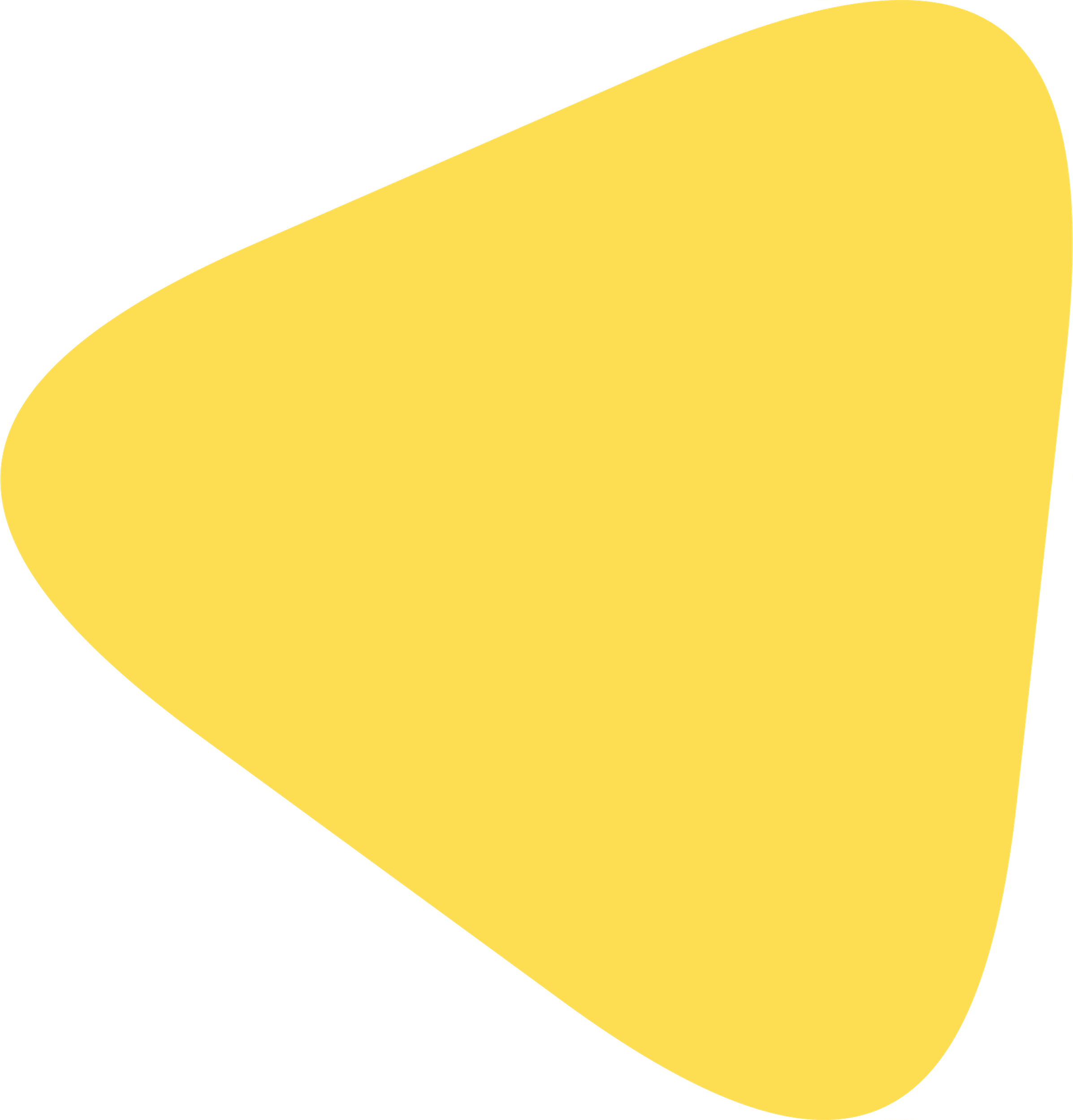 55 рецепта для 15 детей с бронхиальной астмой
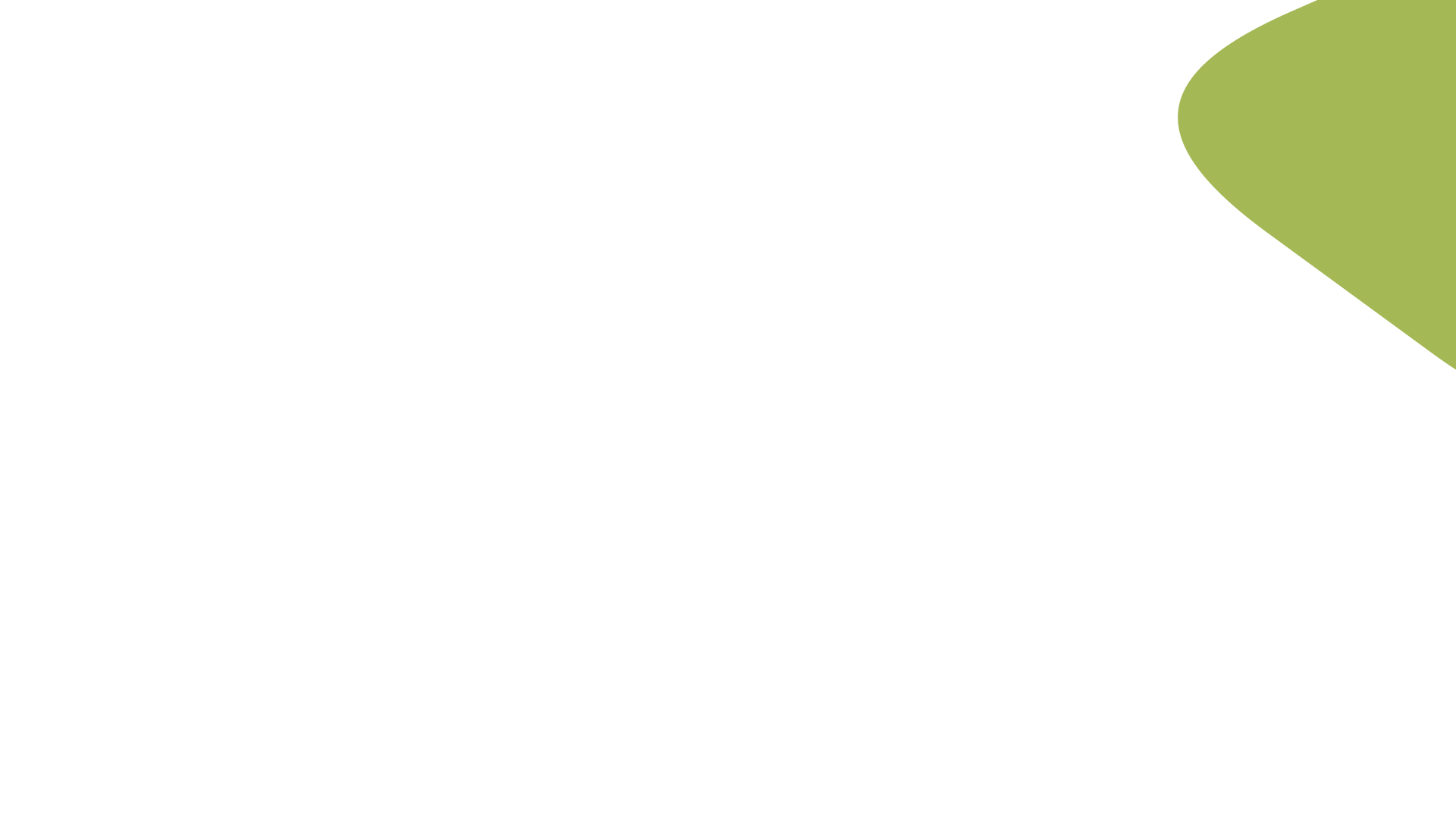 Строительство и капитальный ремонт
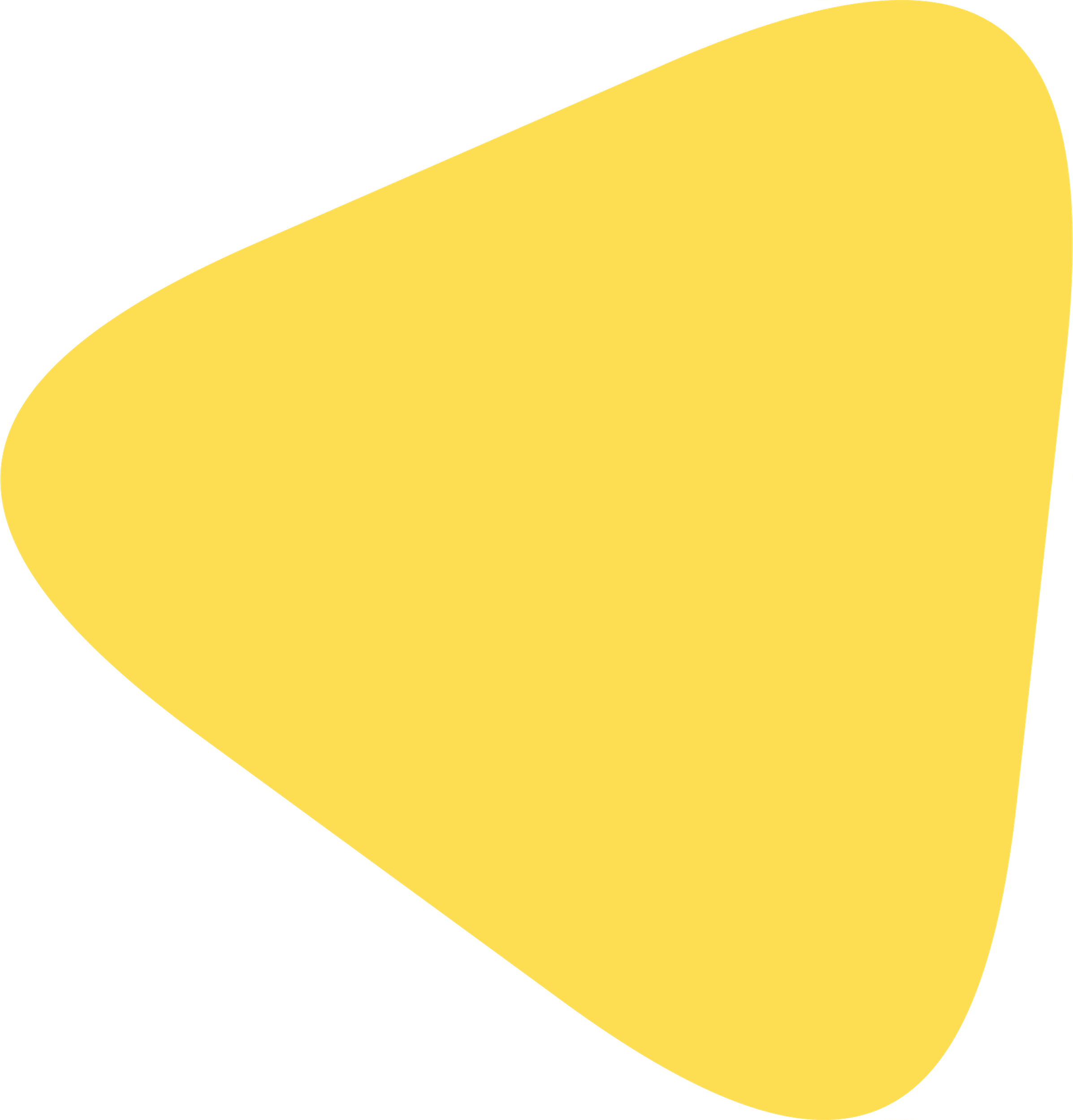 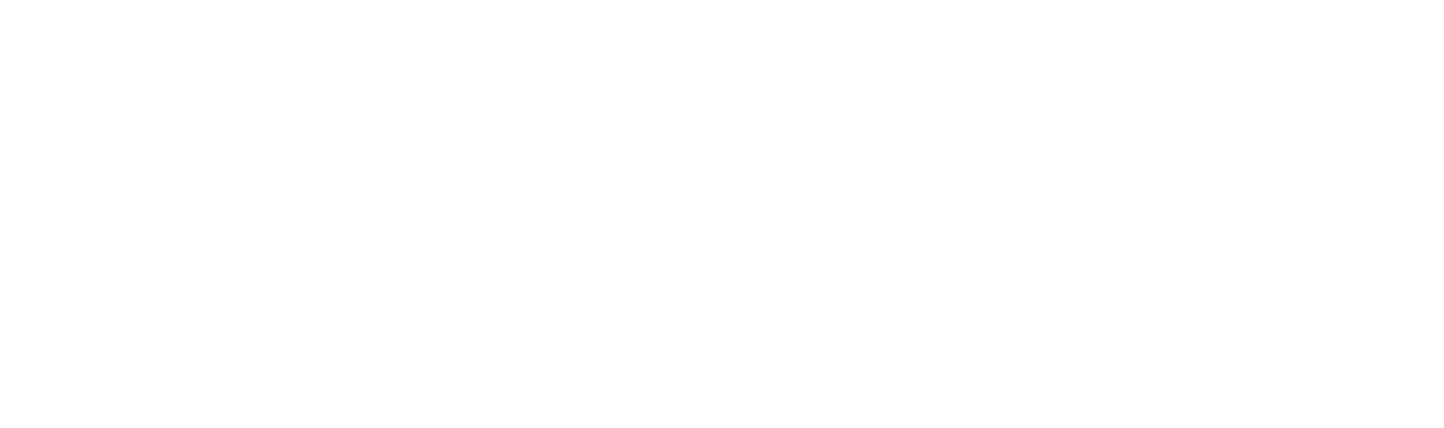 Капитальный ремонт поликлиник
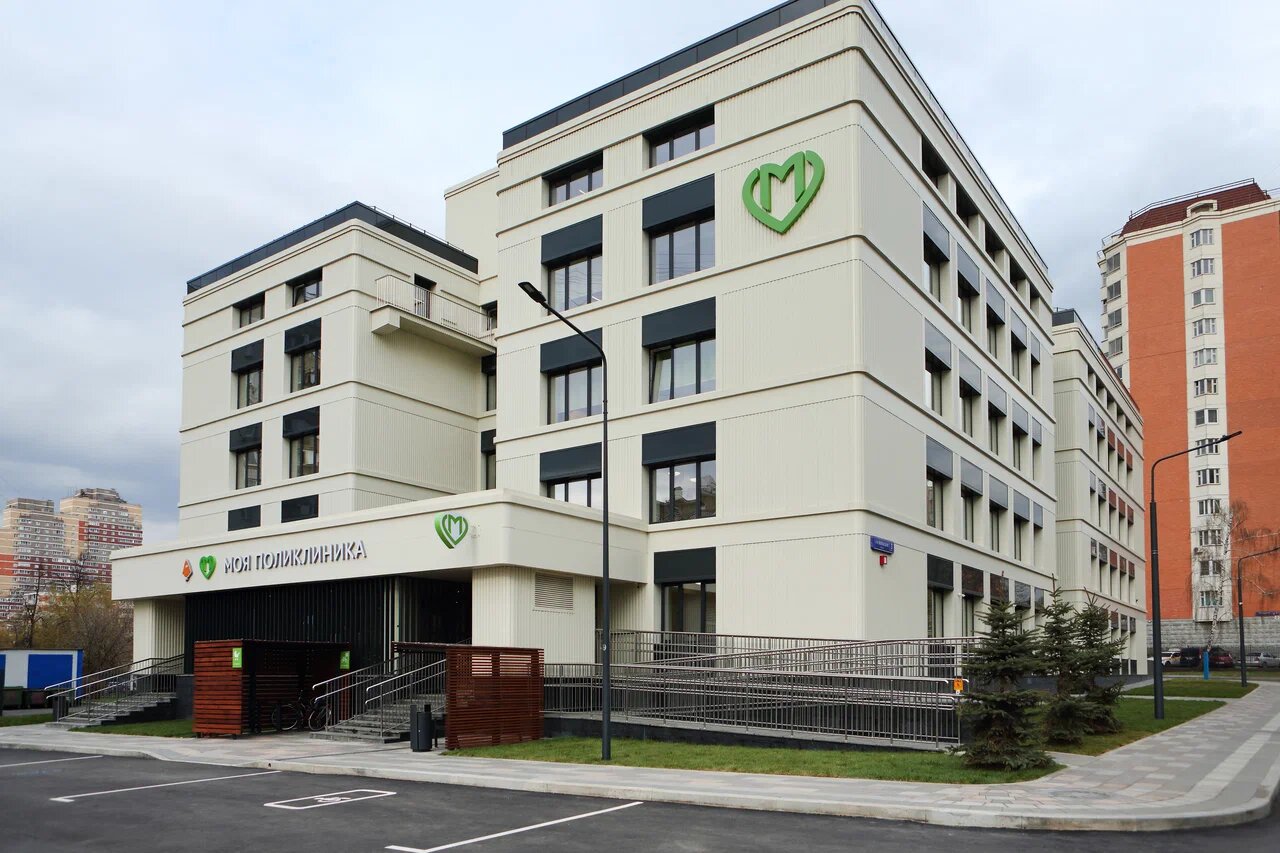 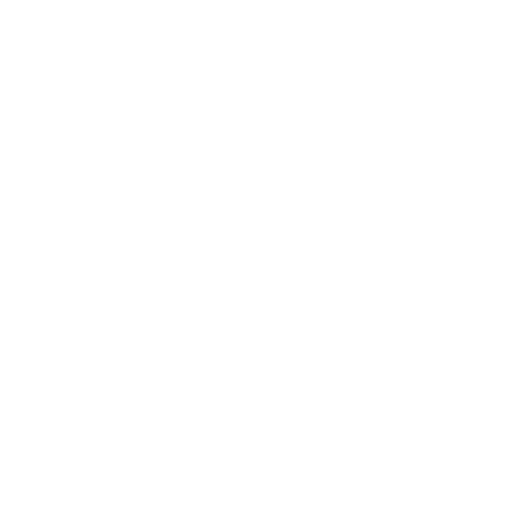 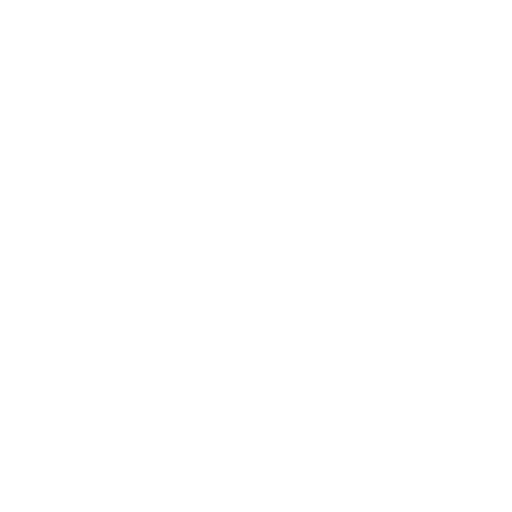 !
Самый масштабный проект за всю историю московского здравоохранения
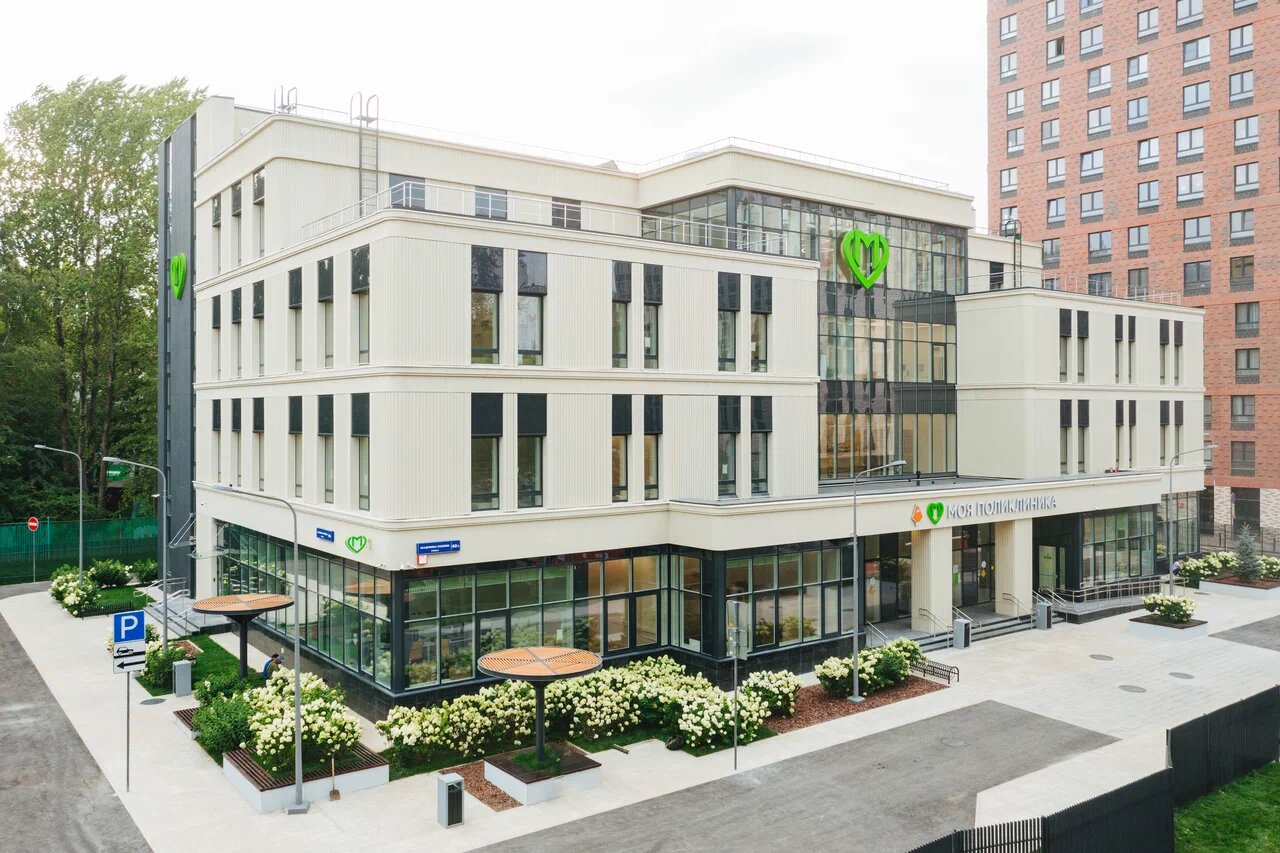 201
70
120
>
>
поликлиник – активный ремонт
здание поликлиник
зданий отремонтированы и принимают пациентов
Важный пункт модернизации поликлиник - обновление оборудования
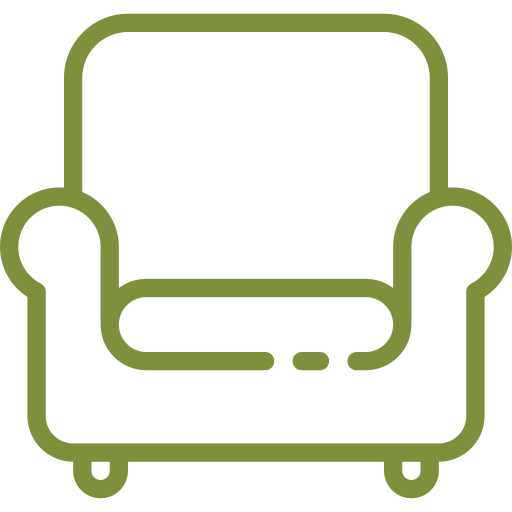 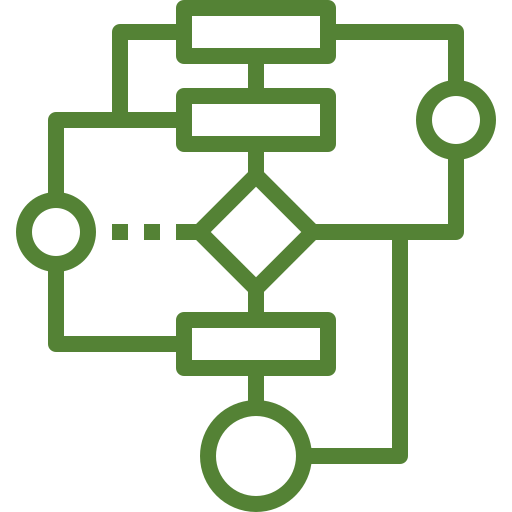 Строительство новых поликлиник
32
Новые подходы для получения качественной медпомощи:
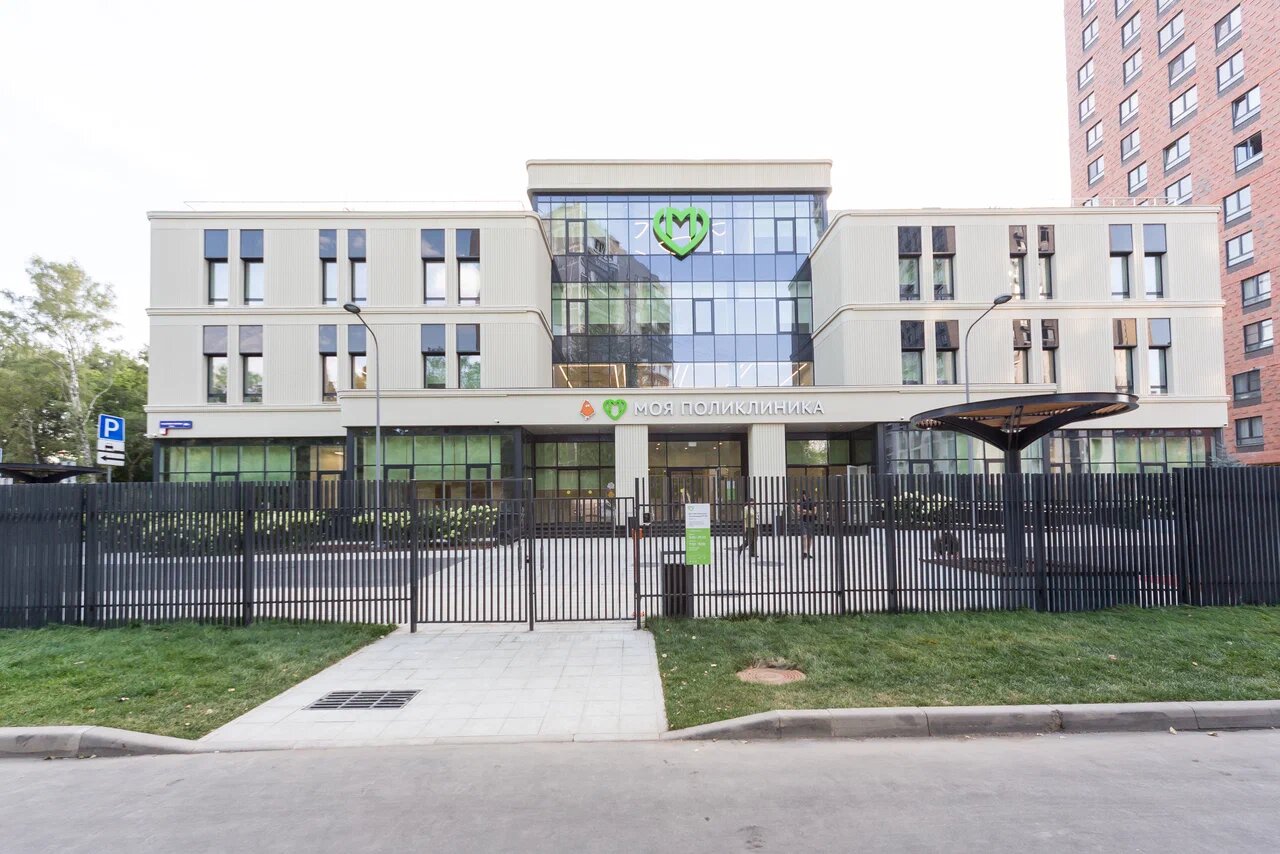 комфортные условия
цифровые сервисы и новые алгоритмы
новые поликлиники до конца 2024 г.
Современное цифровое оборудование мирового уровня
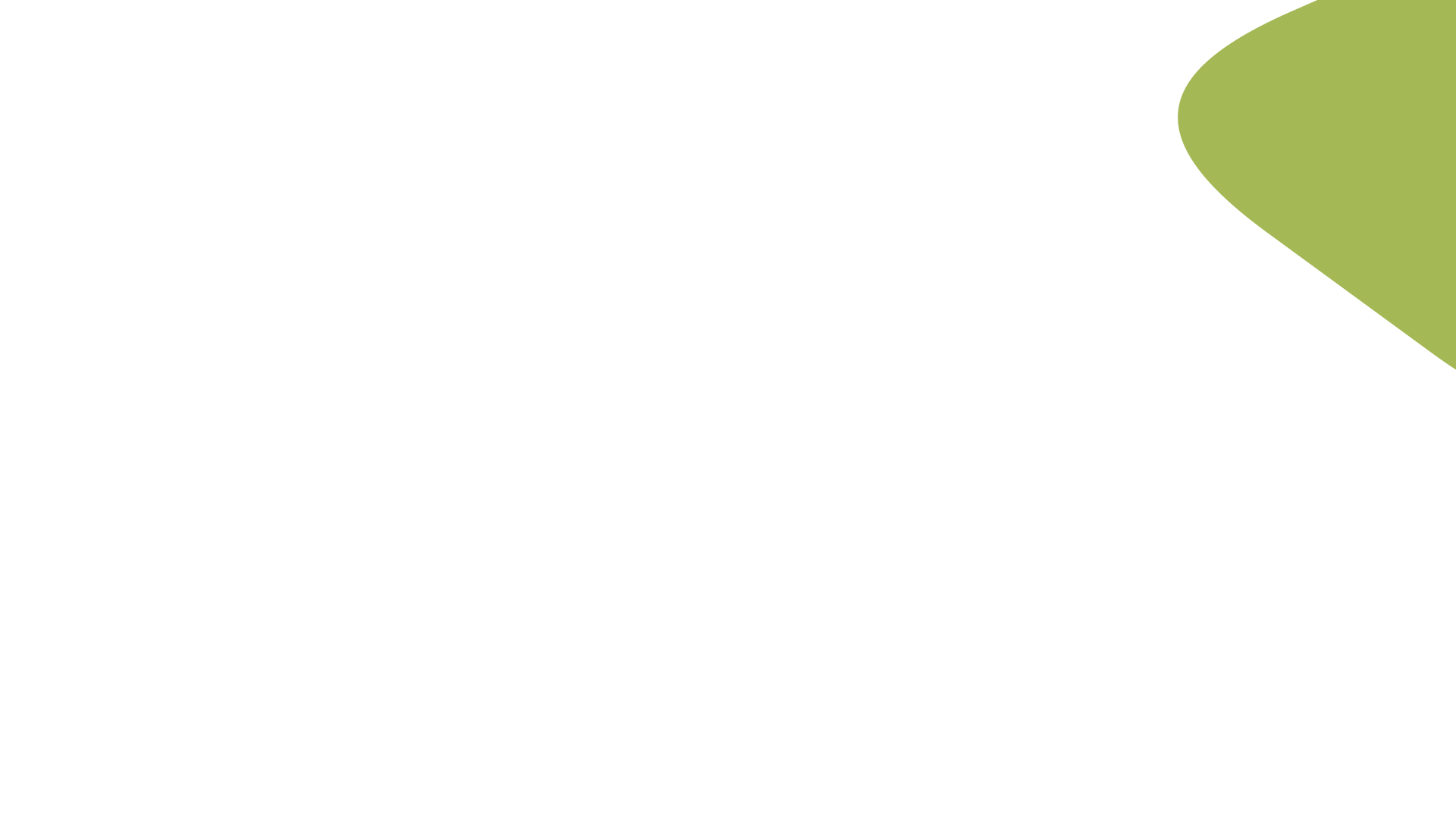 Пациентоориентированный подход
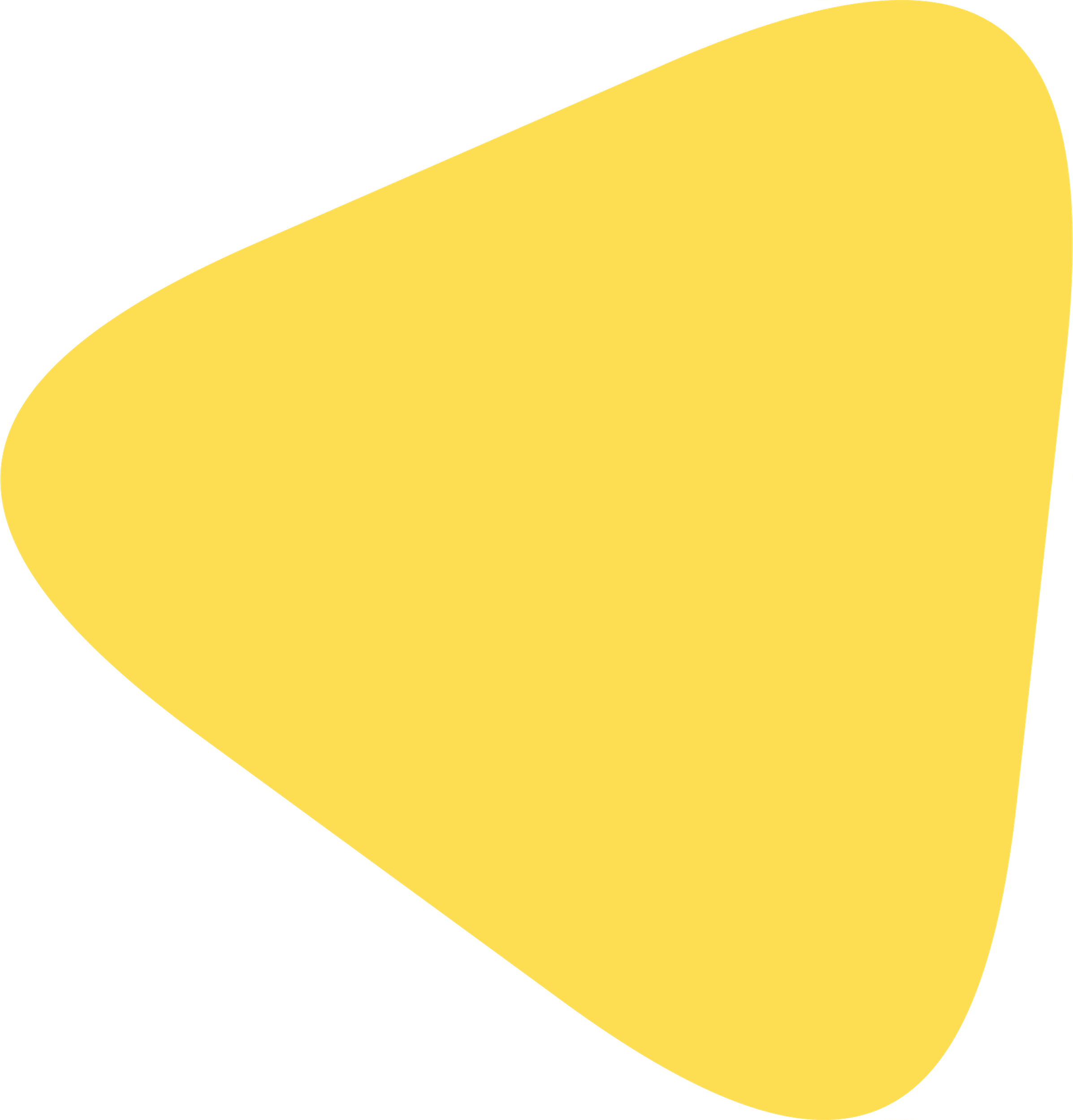 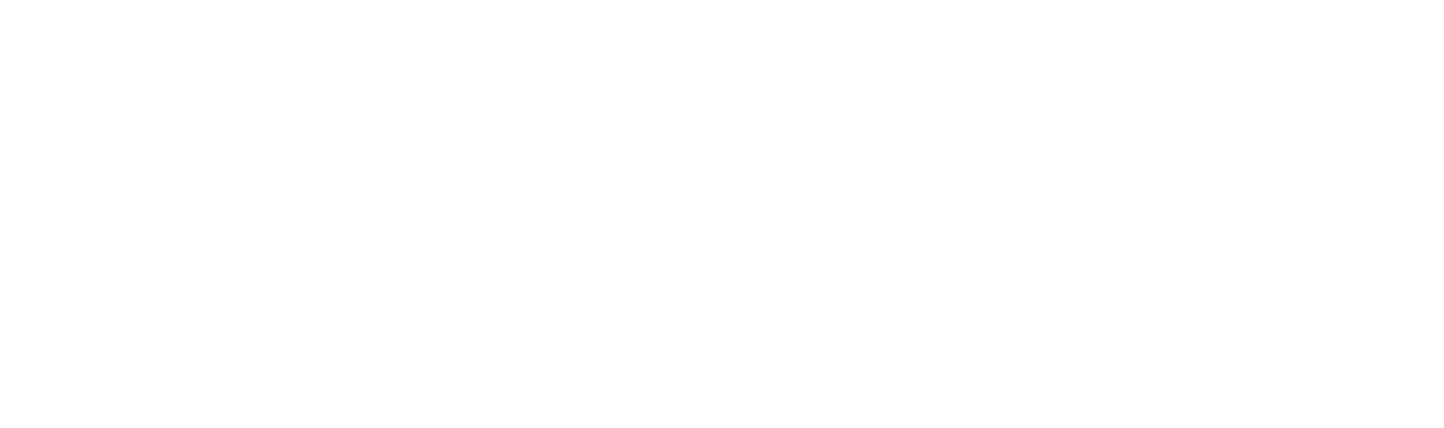 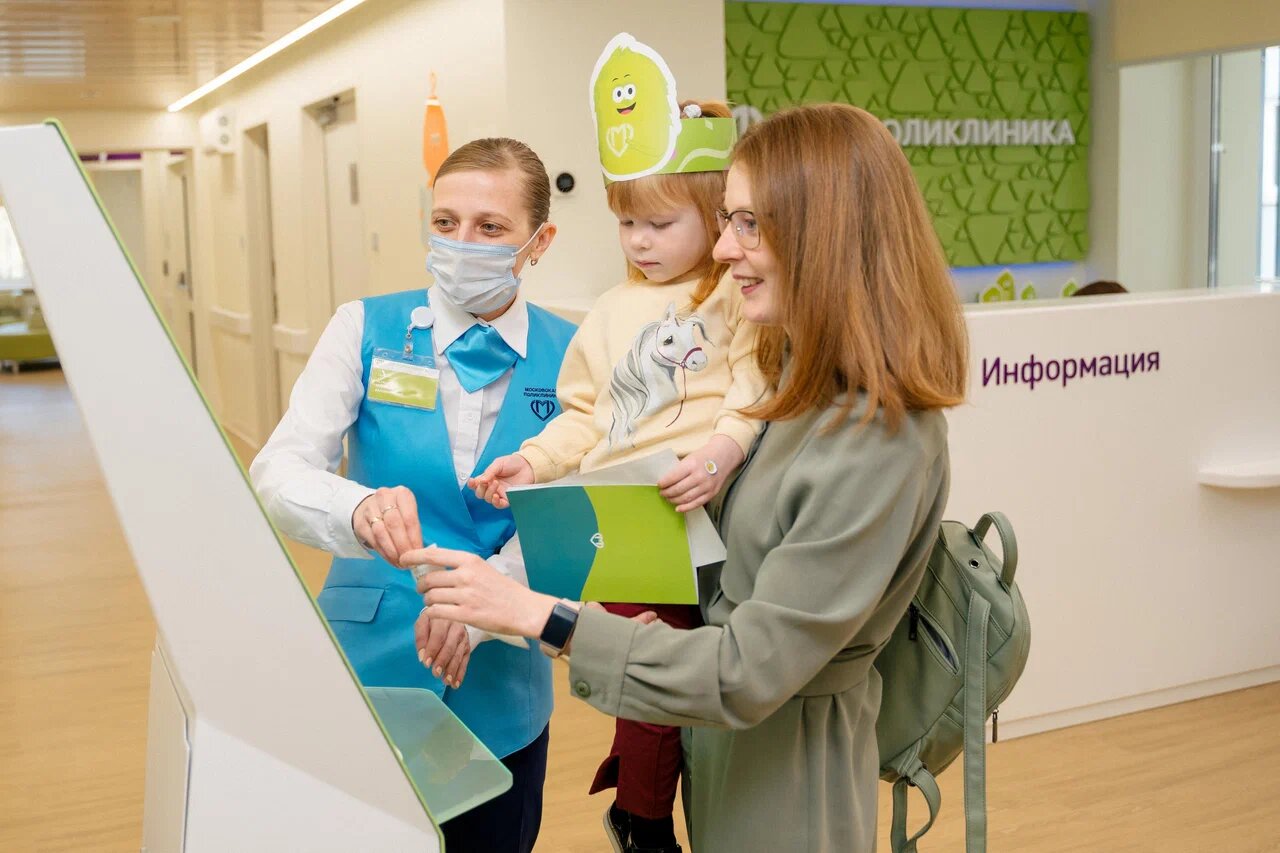 Обновленные городские поликлиники -
это более современный подход к оказанию медицинских услуг, в основе которого - доброжелательность и пациентоориентированность
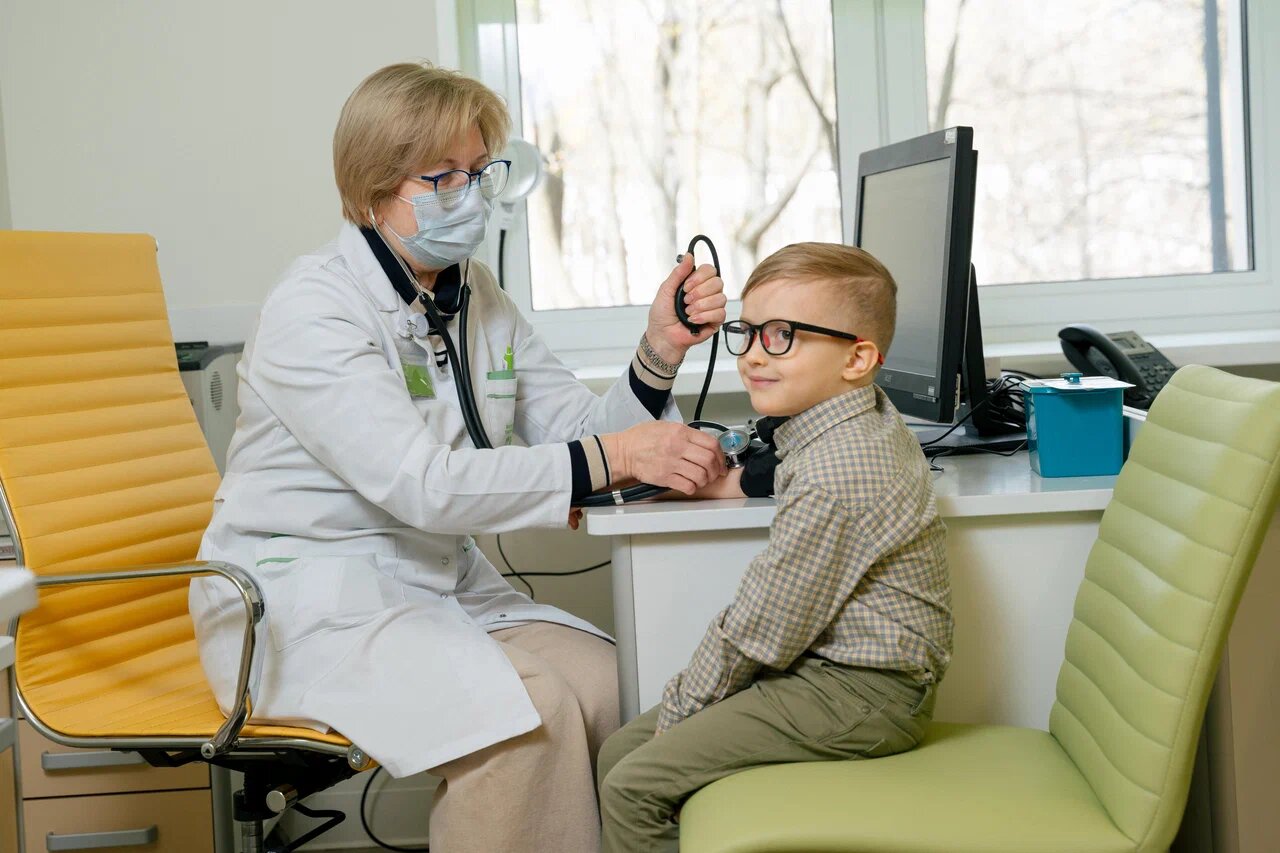 !
Реализовать такой подход помогает персонал центров госуслуг «Мои документы»
сотрудников МФЦ работают администраторами 
в поликлиниках
1,5
>
тыс.
Ознакомиться с ценностями и принципами работы поликлиник пациенты могут:
на стендах в поликлиниках
в электронных письмах
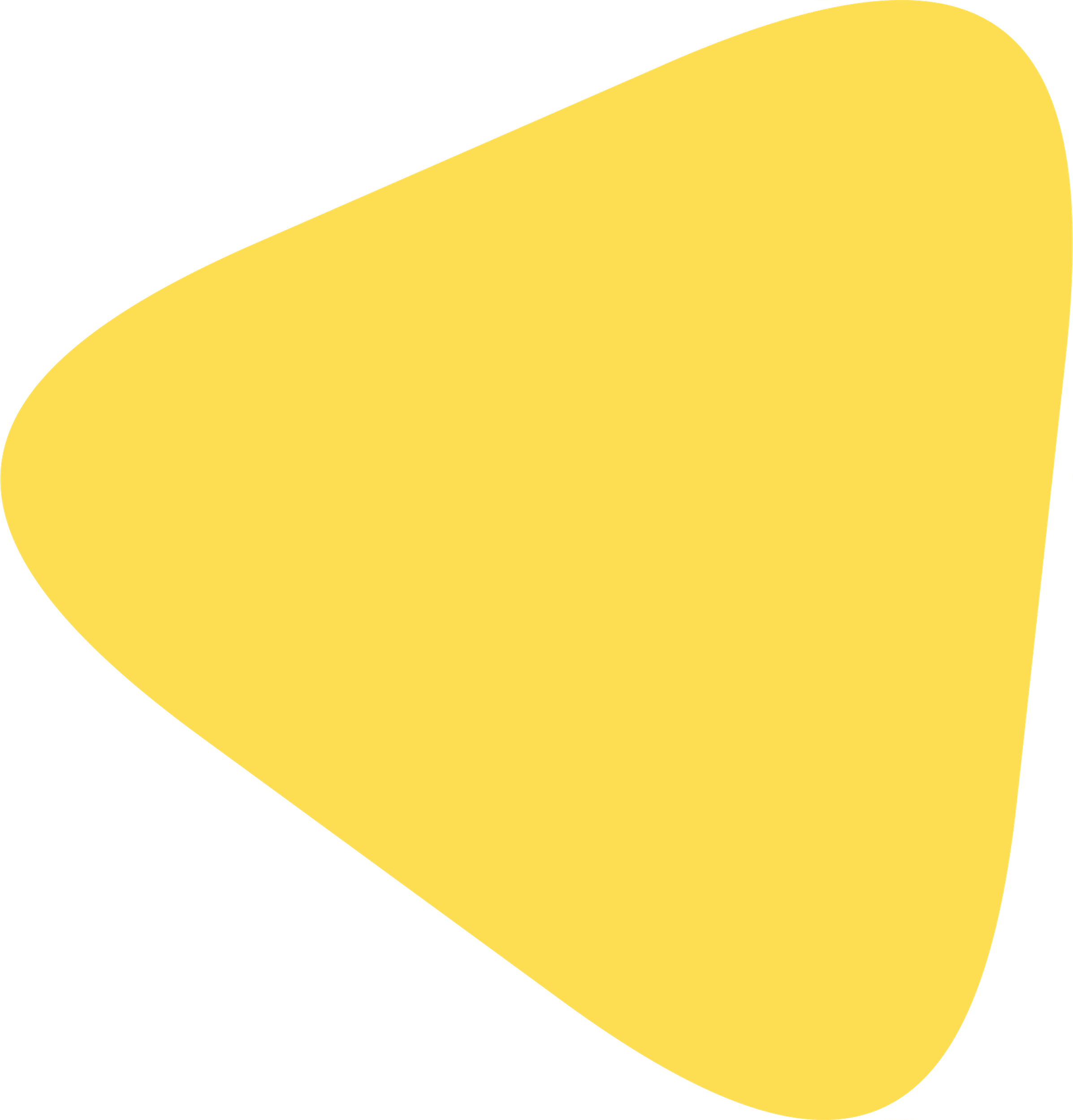 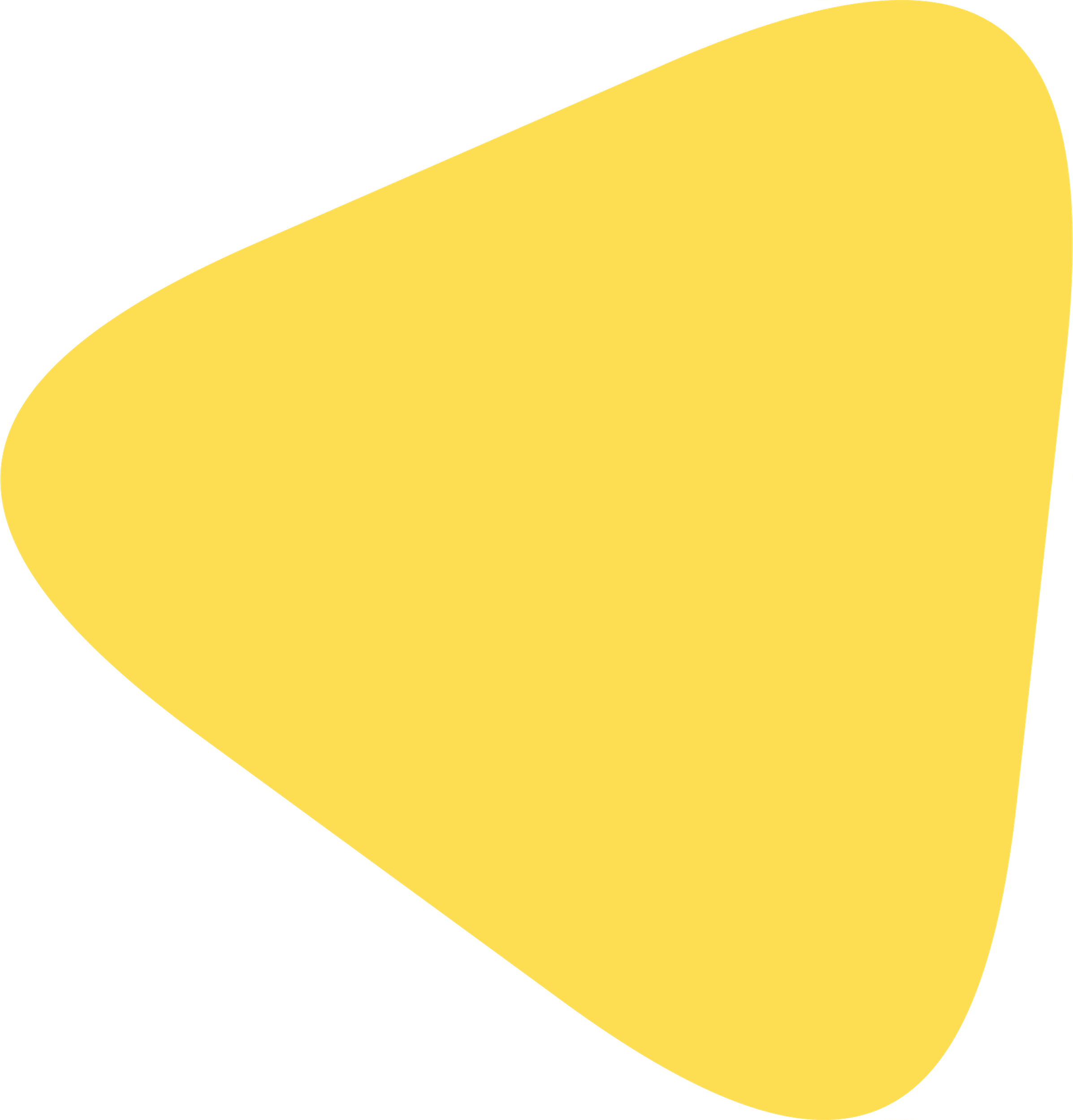 в специальных информационных буклетах
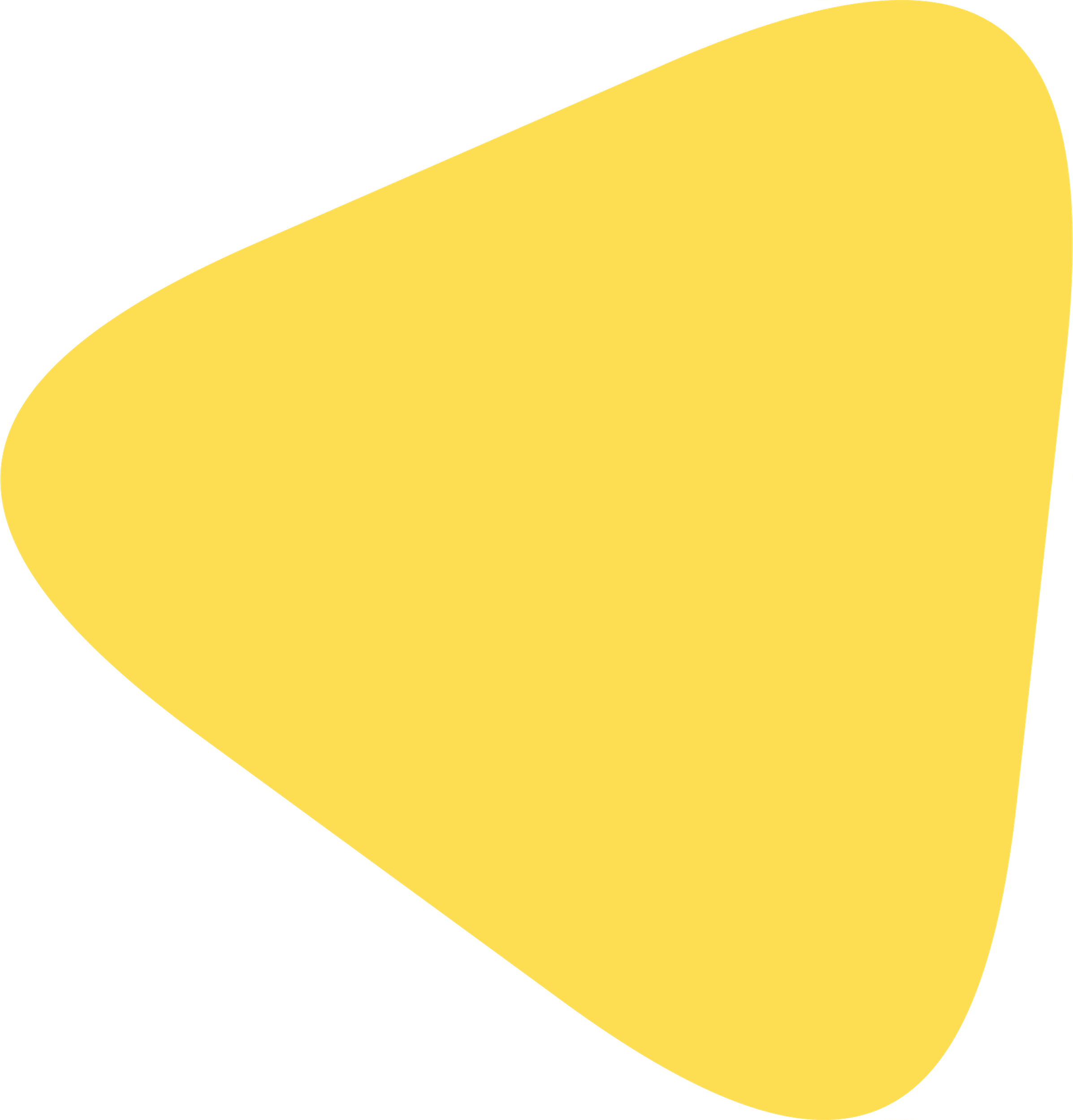 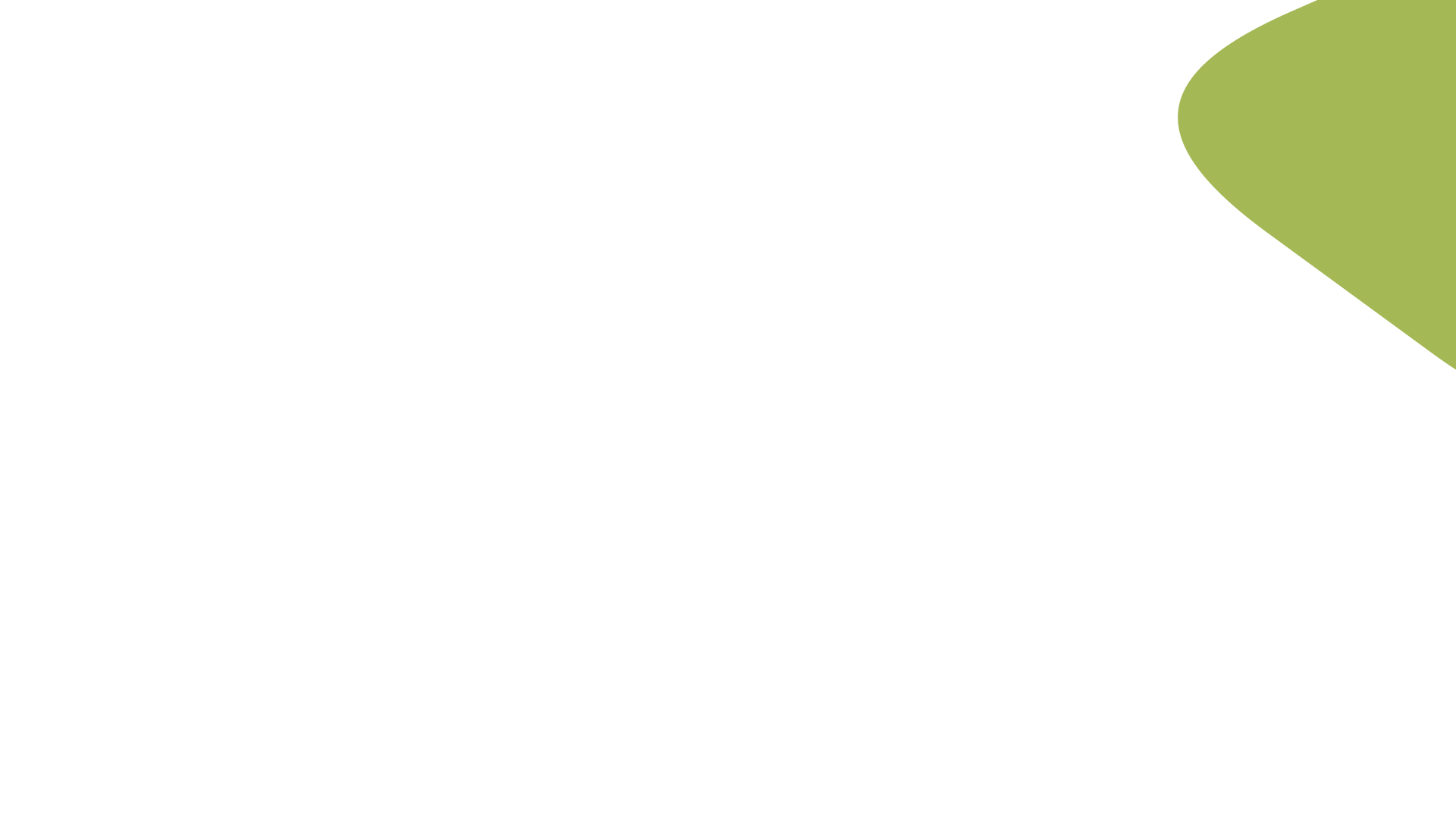 Кадровое развитие
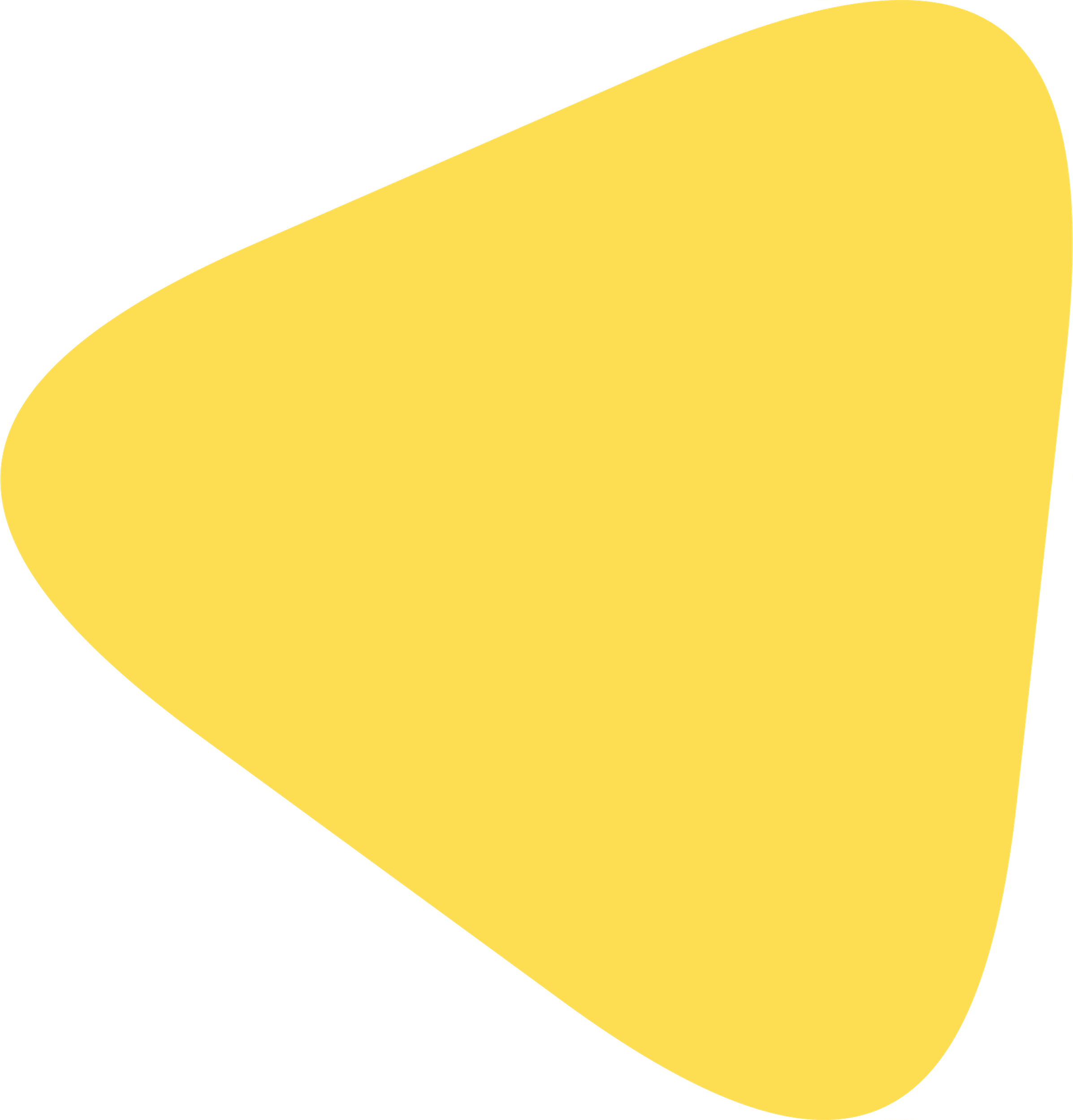 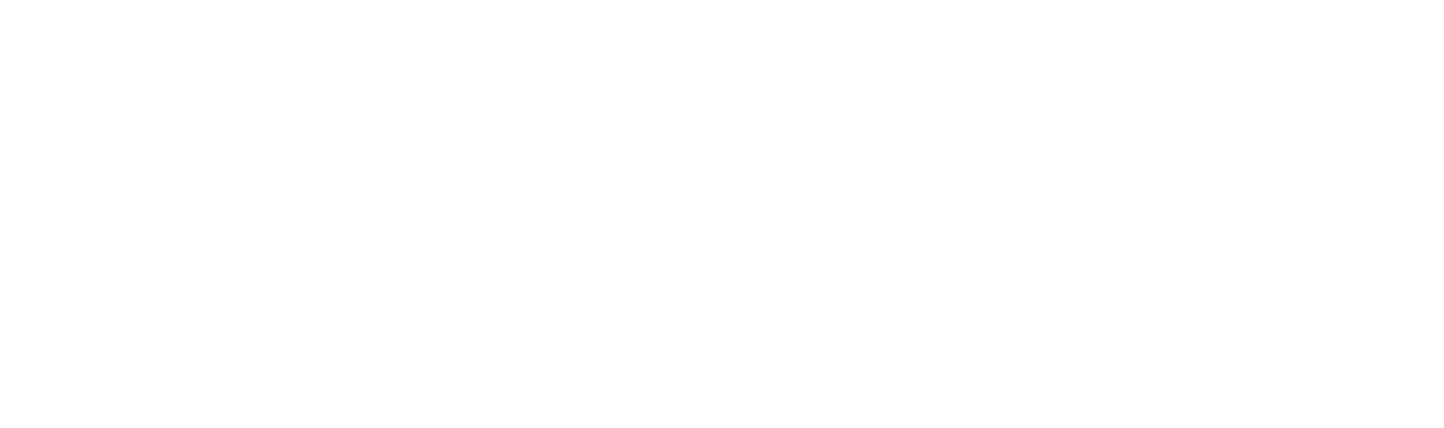 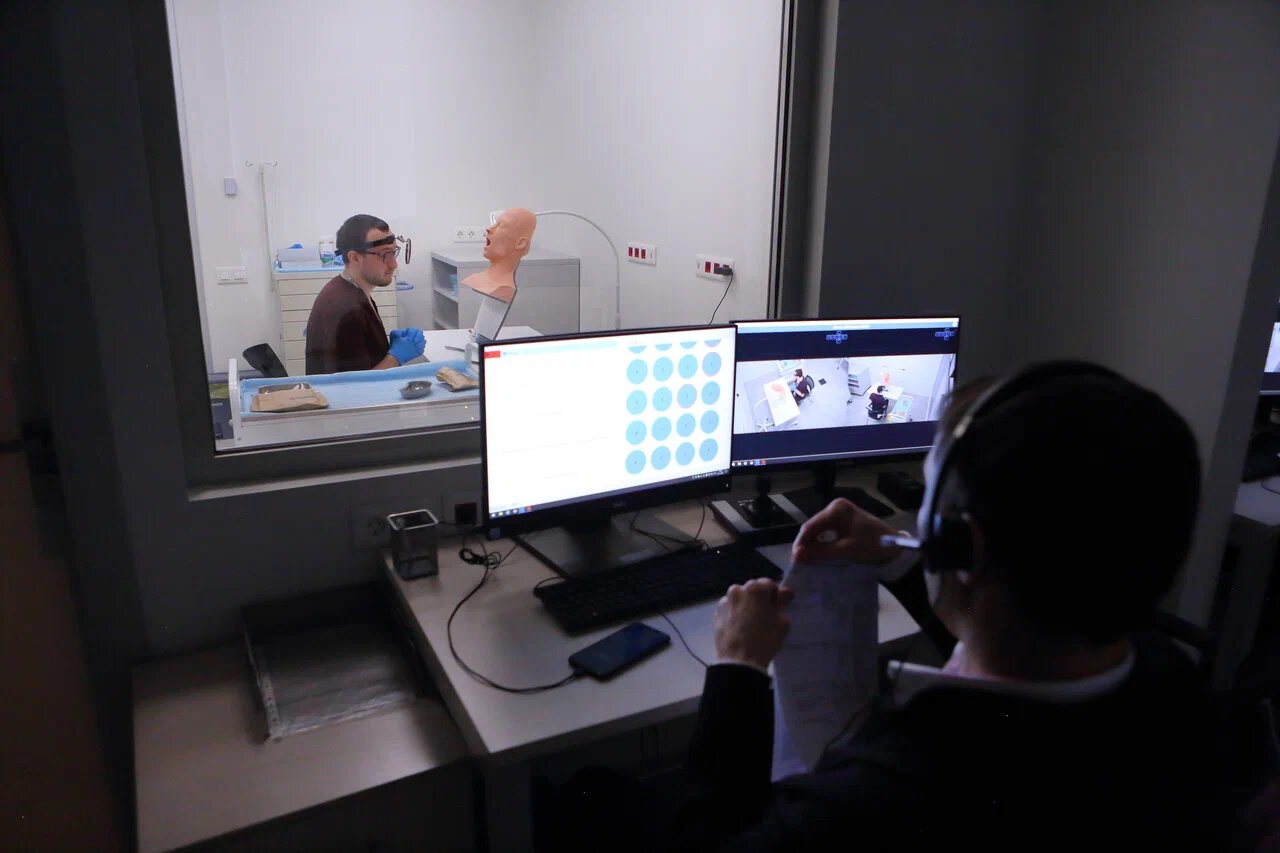 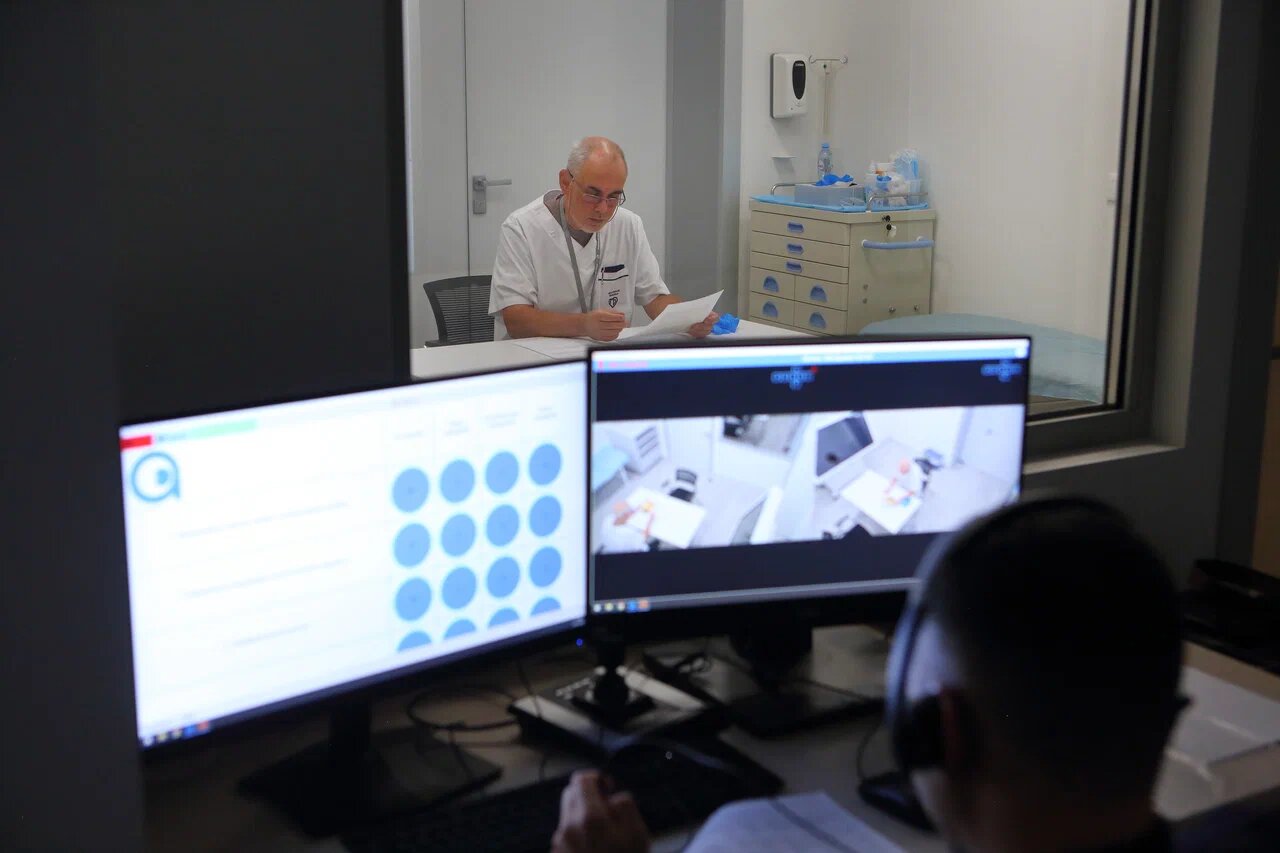 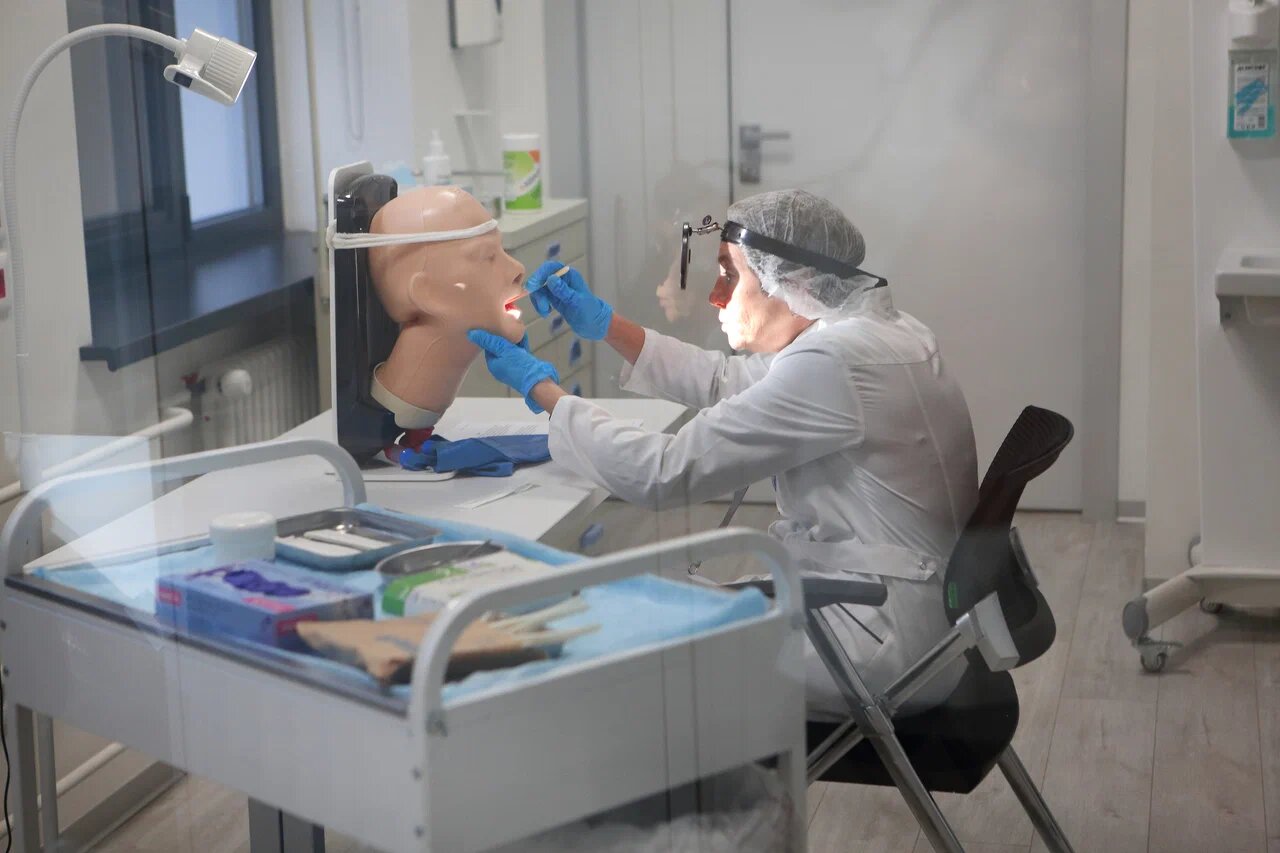 Кадровый центр -
Оценка
С начала
2022 года
профессиональных компетенций
разработано более 40 новых образовательных программ и тренингов
это уникальная площадка, которая дает возможность специалистам получать теоретические и практические навыки и знания
> 52 тыс.
> 19,5 тыс.
оценочных процедур
врачей уже прошли оценку
> 1100 единиц
> 3 тыс.
> 50
13
современного медицинского и симуляционного оборудования
врачей общей практики проходят повышение квалификации
специальностей
образовательных модулей
Всего Центр аккредитован по 89 врачебным специальностям
Посещения пациентов
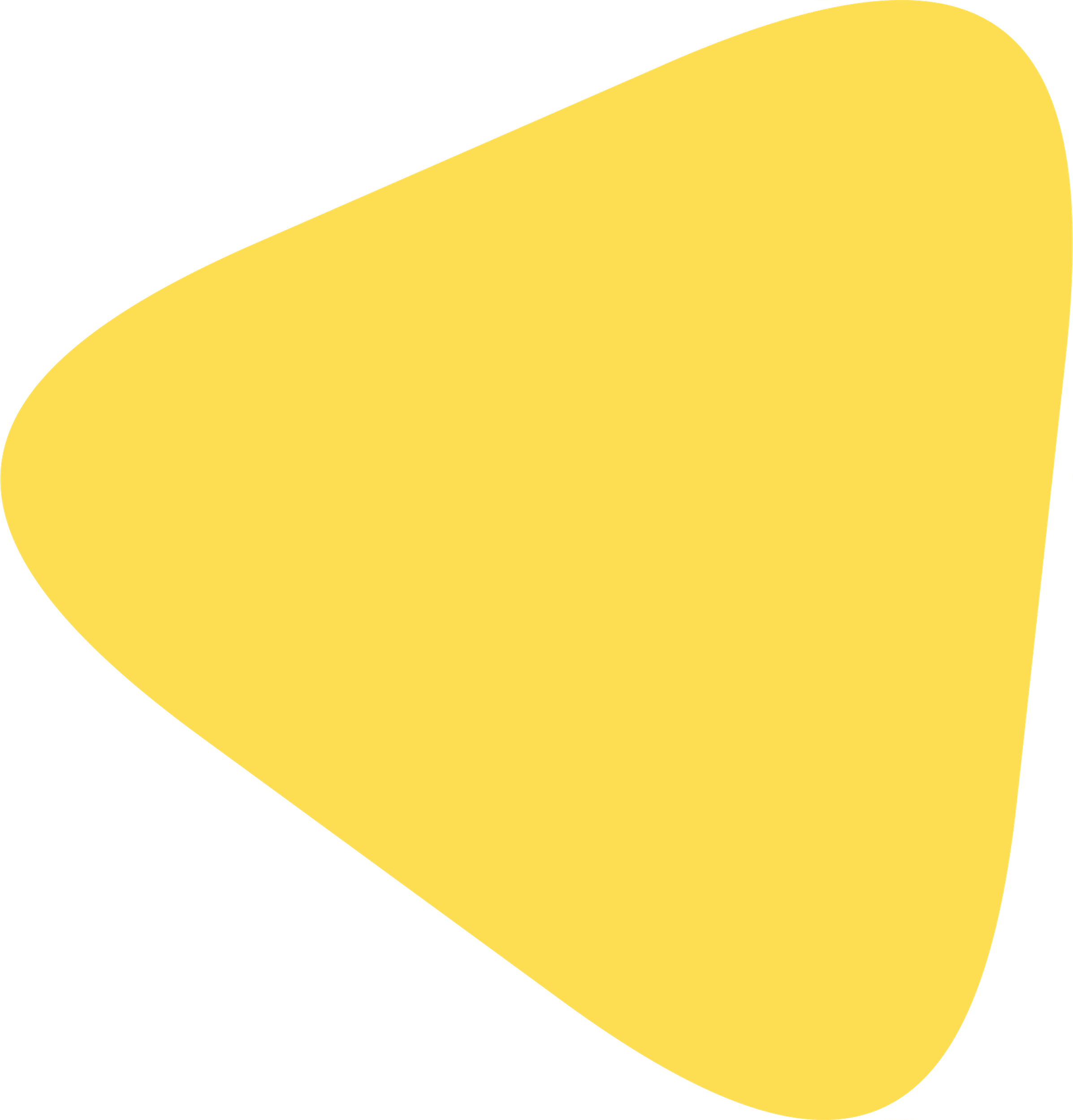 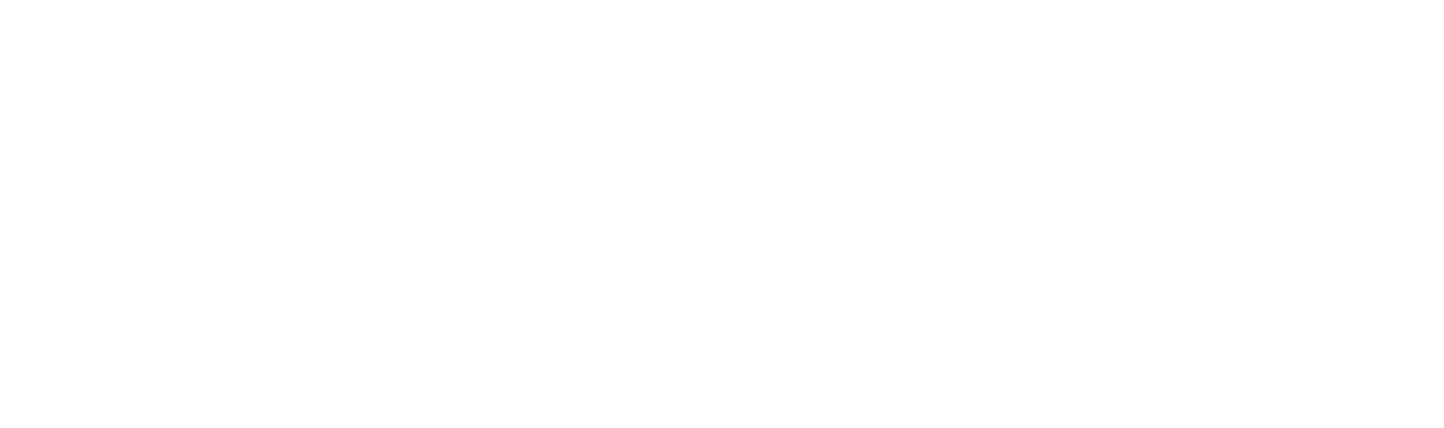 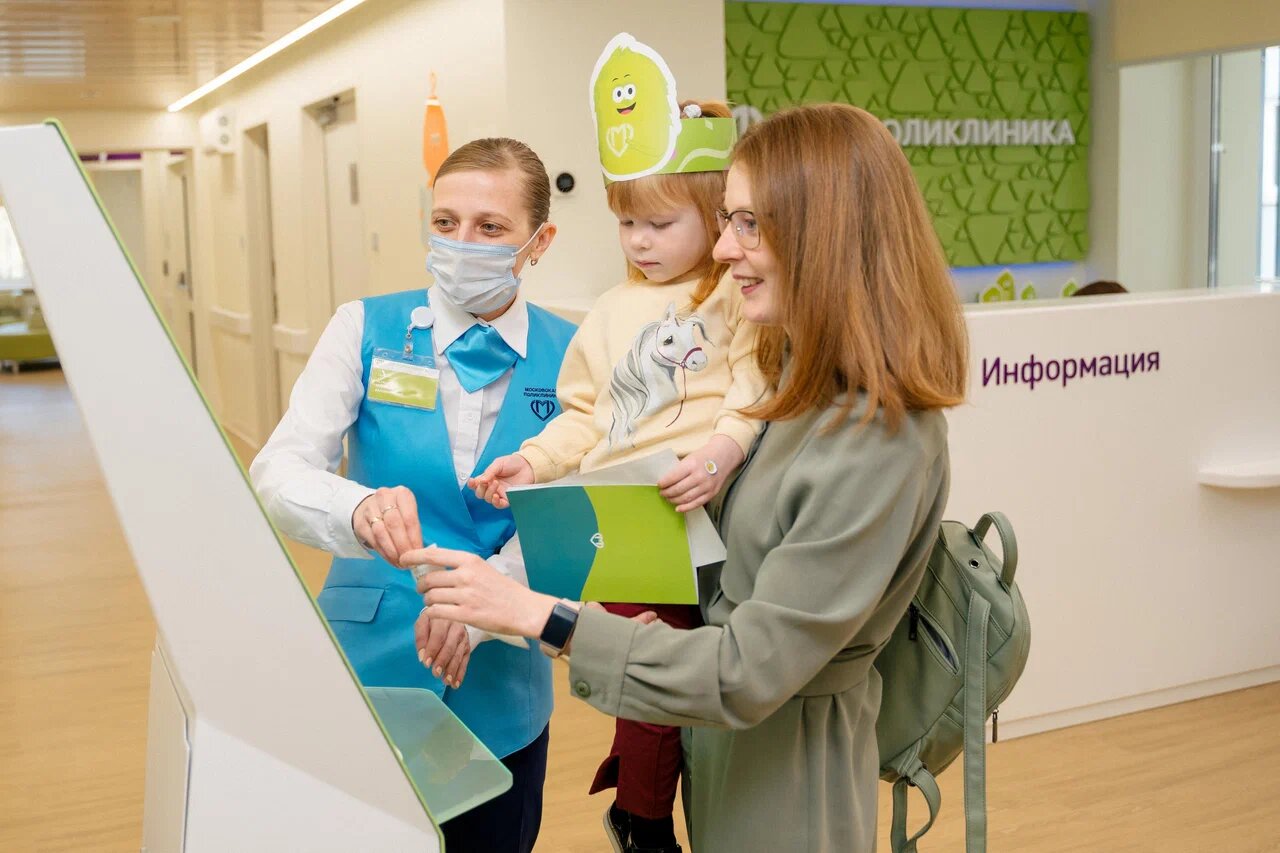 Посещения пациентов – 142 472
131 699 Посещения в поликлинике
10 773 Посещения на дому
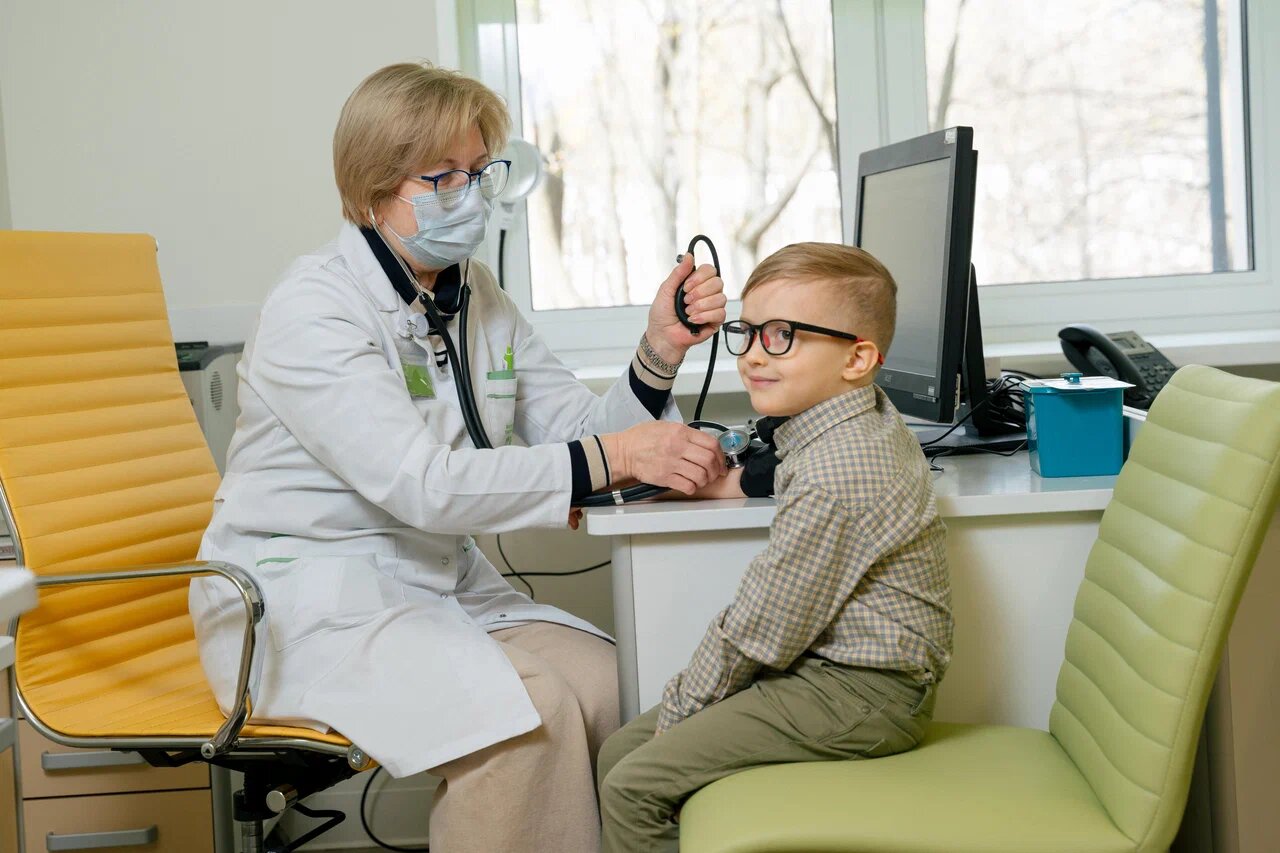 на стендах в поликлиниках
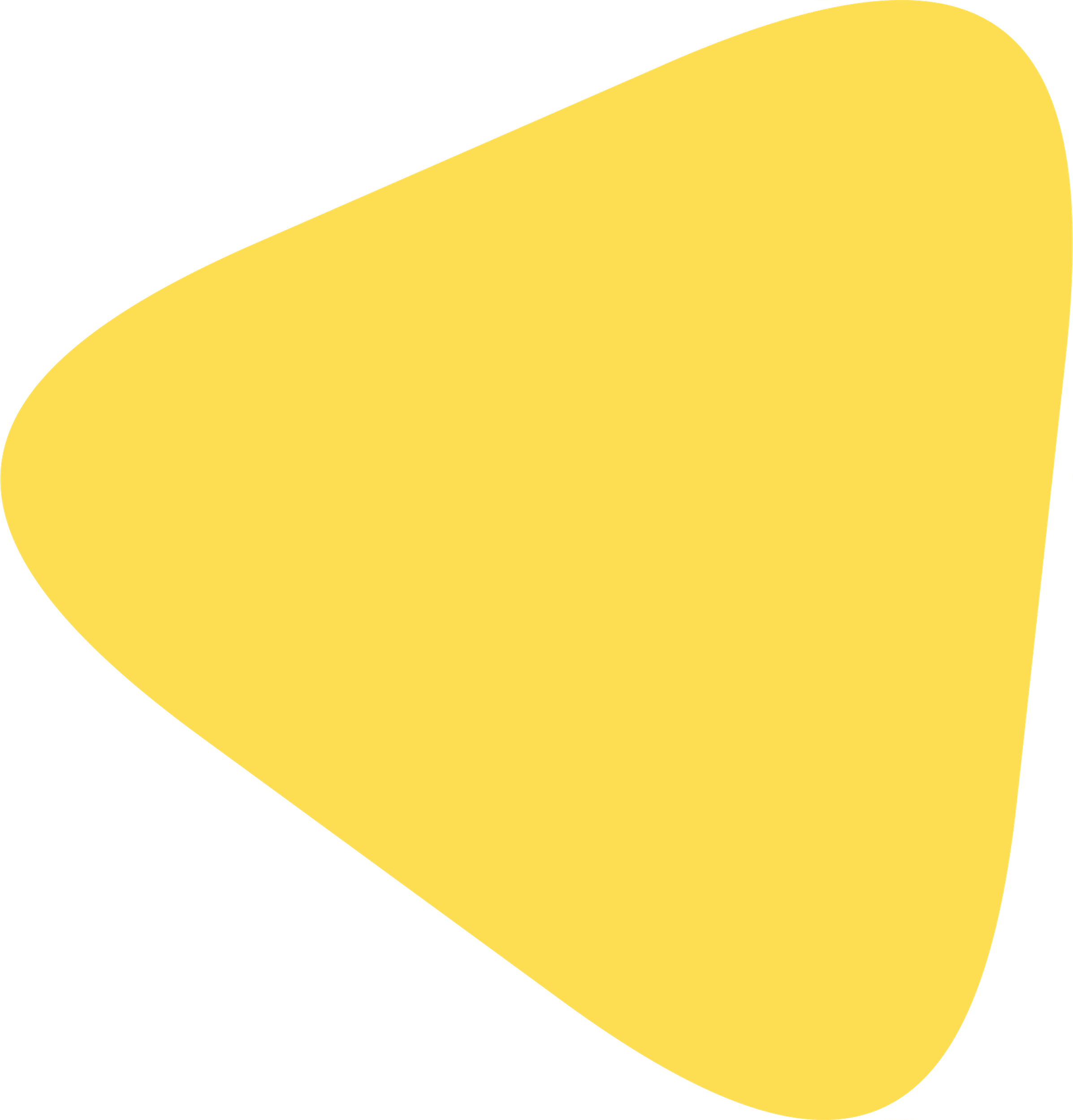 в специальных информационных буклетах
Новорождённые
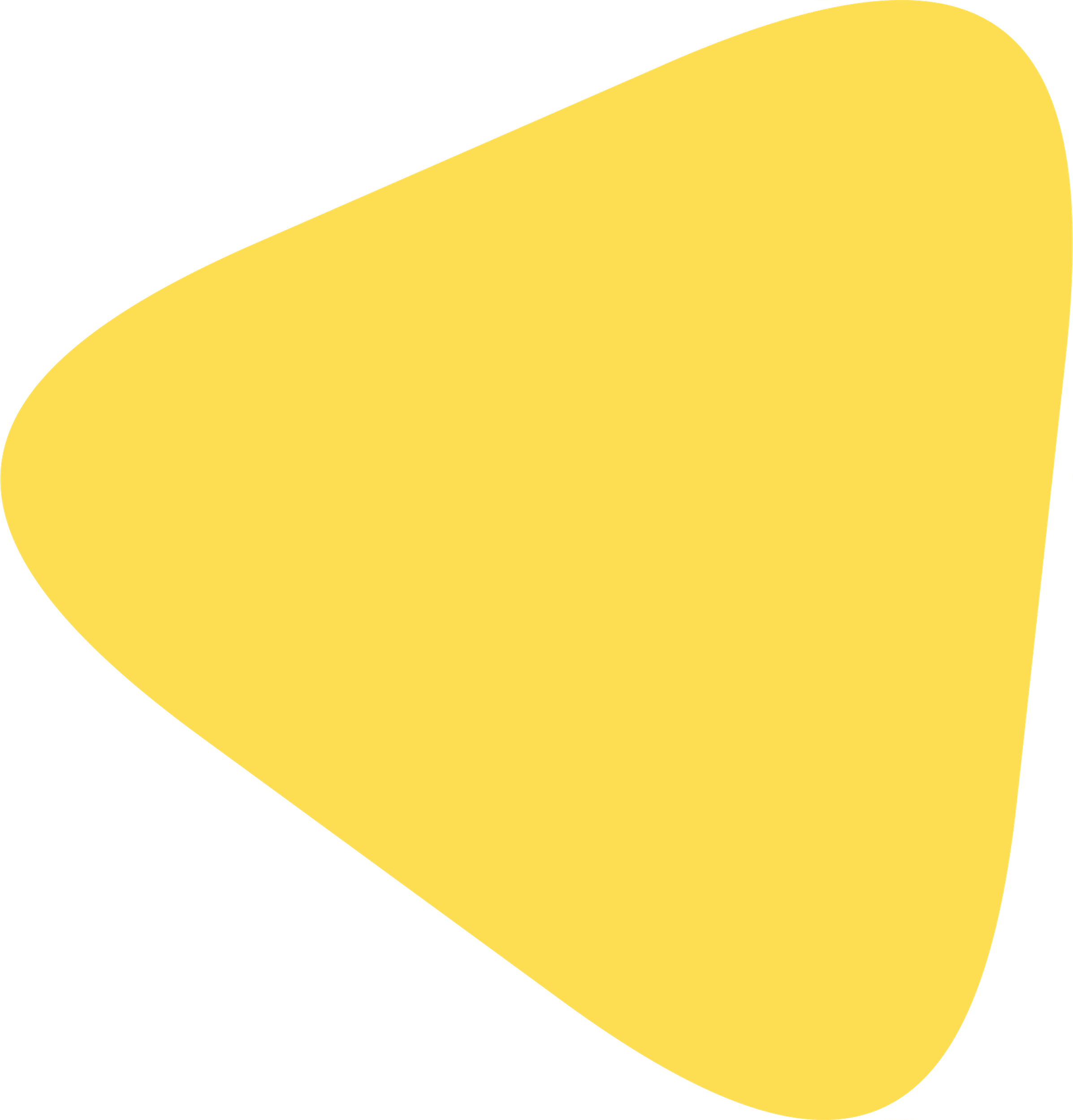 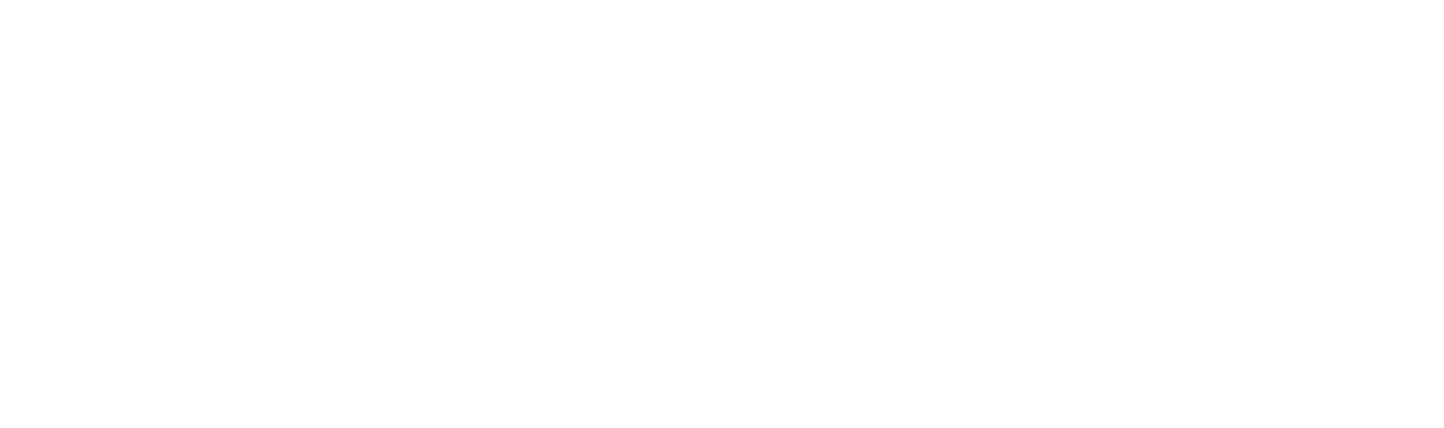 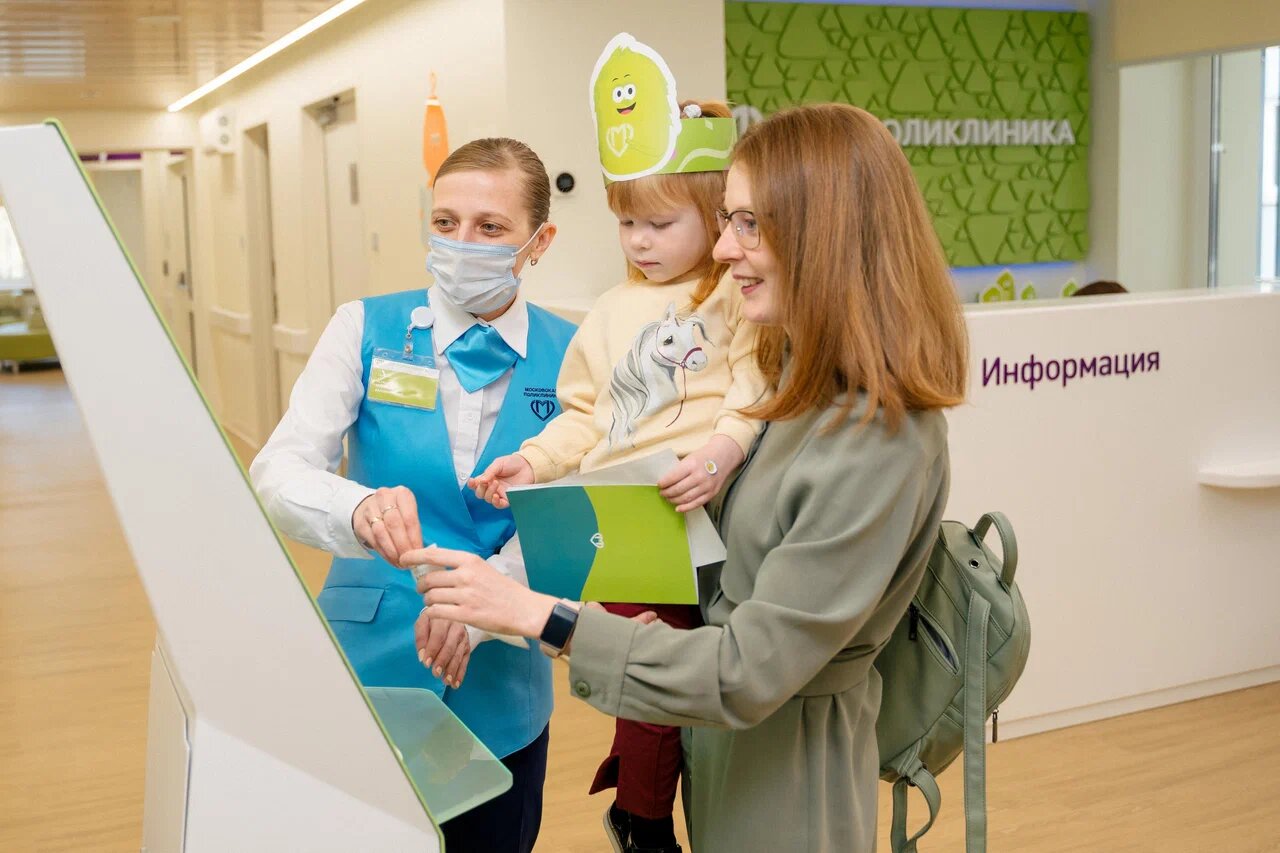 415 человек
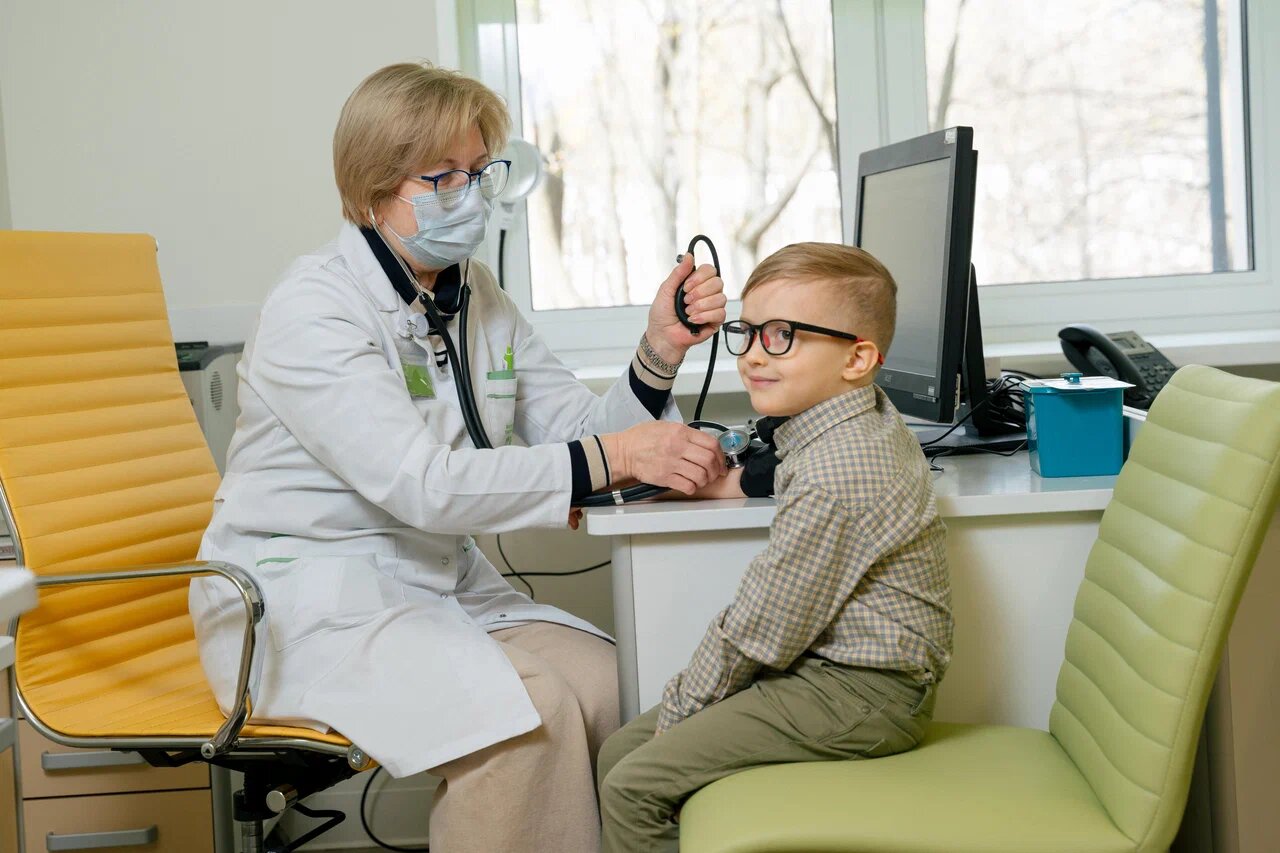 Дети первого года жизни
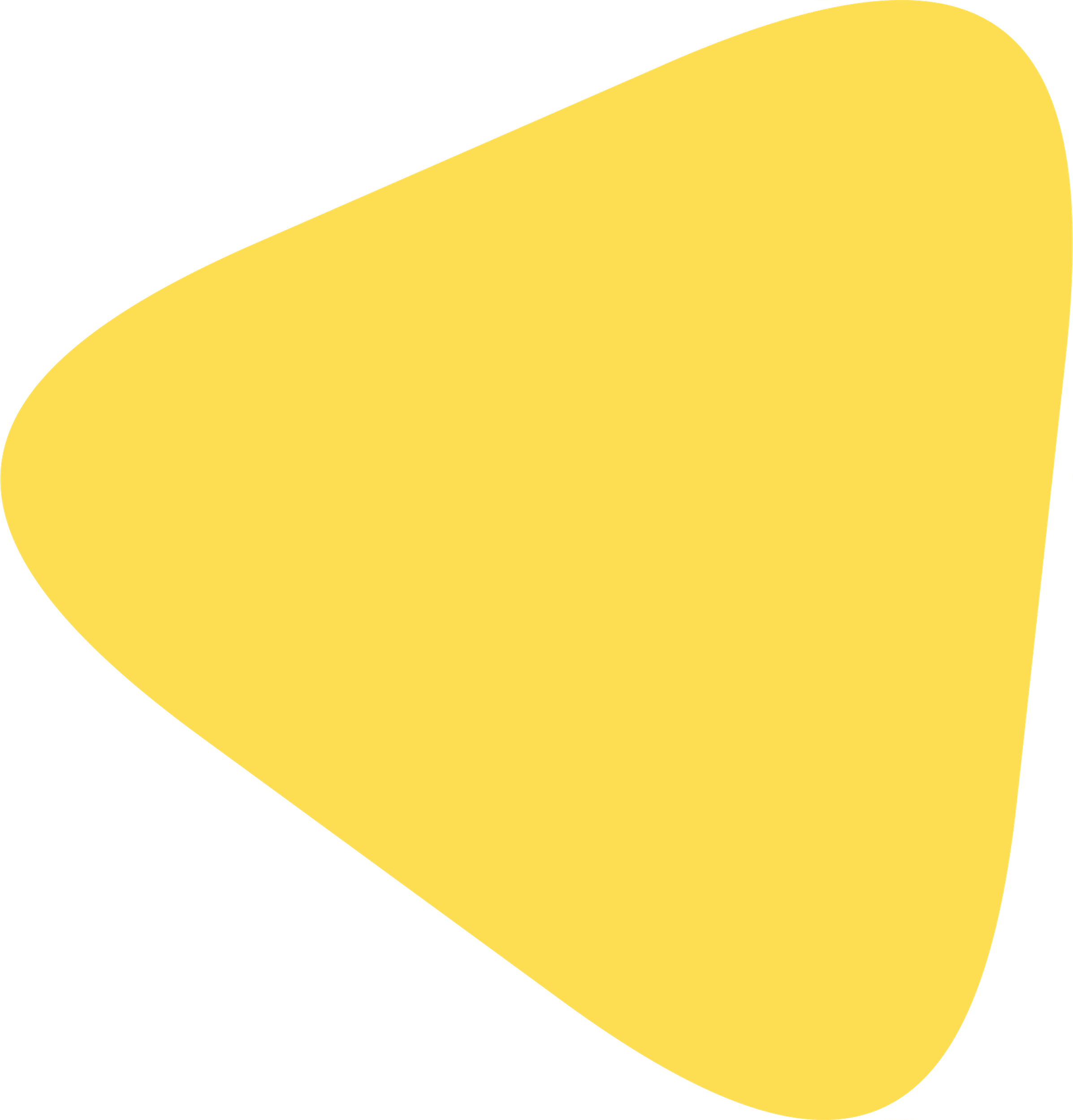 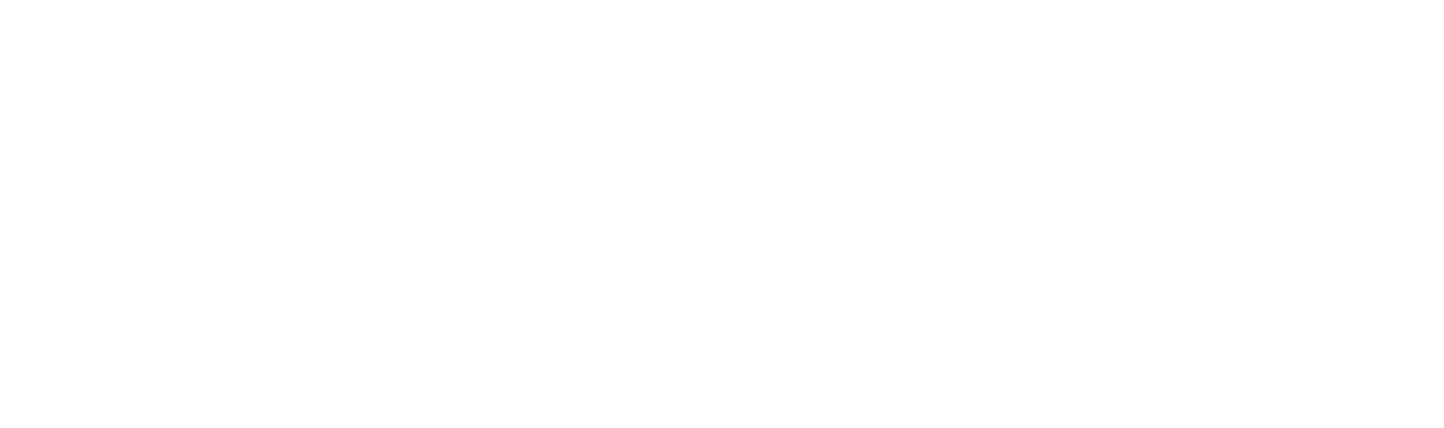 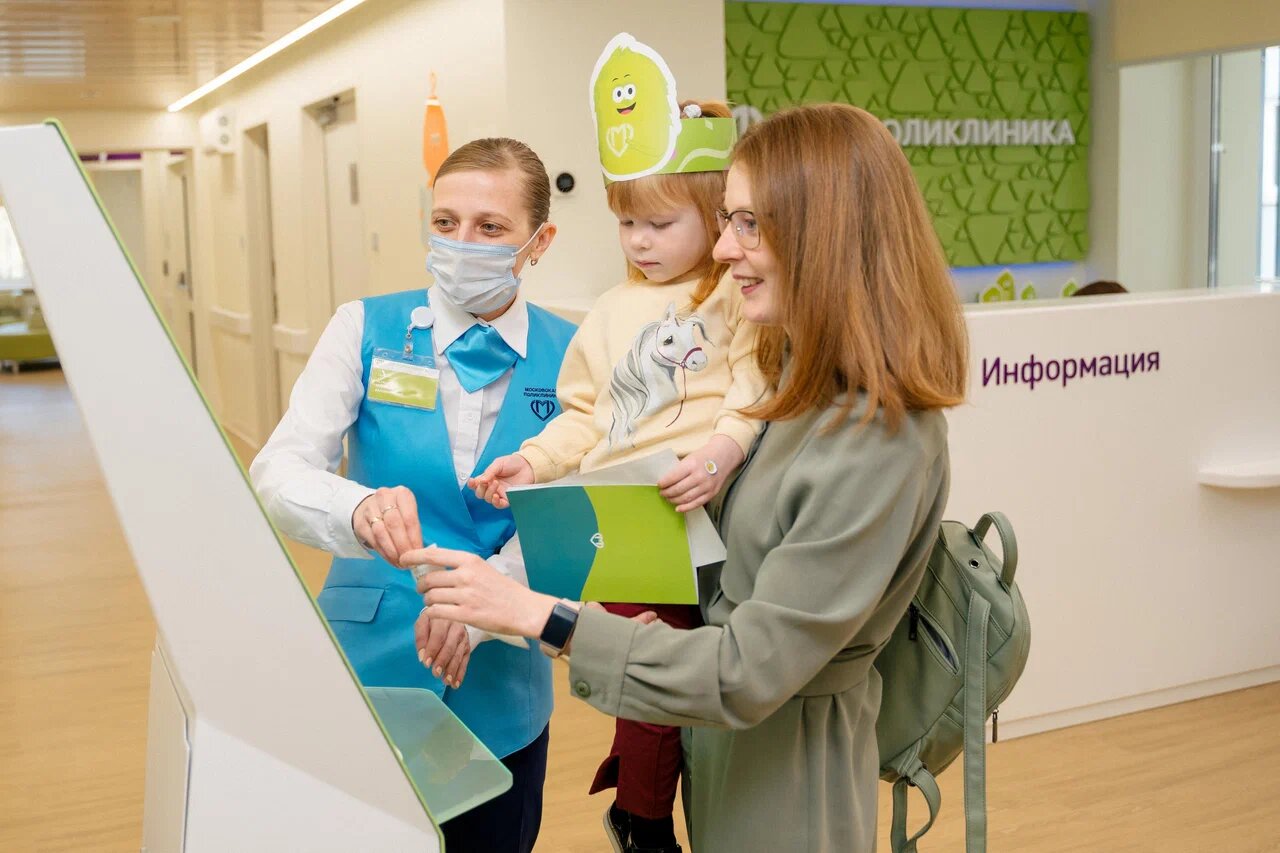 357 человек.     1260 заболеваний
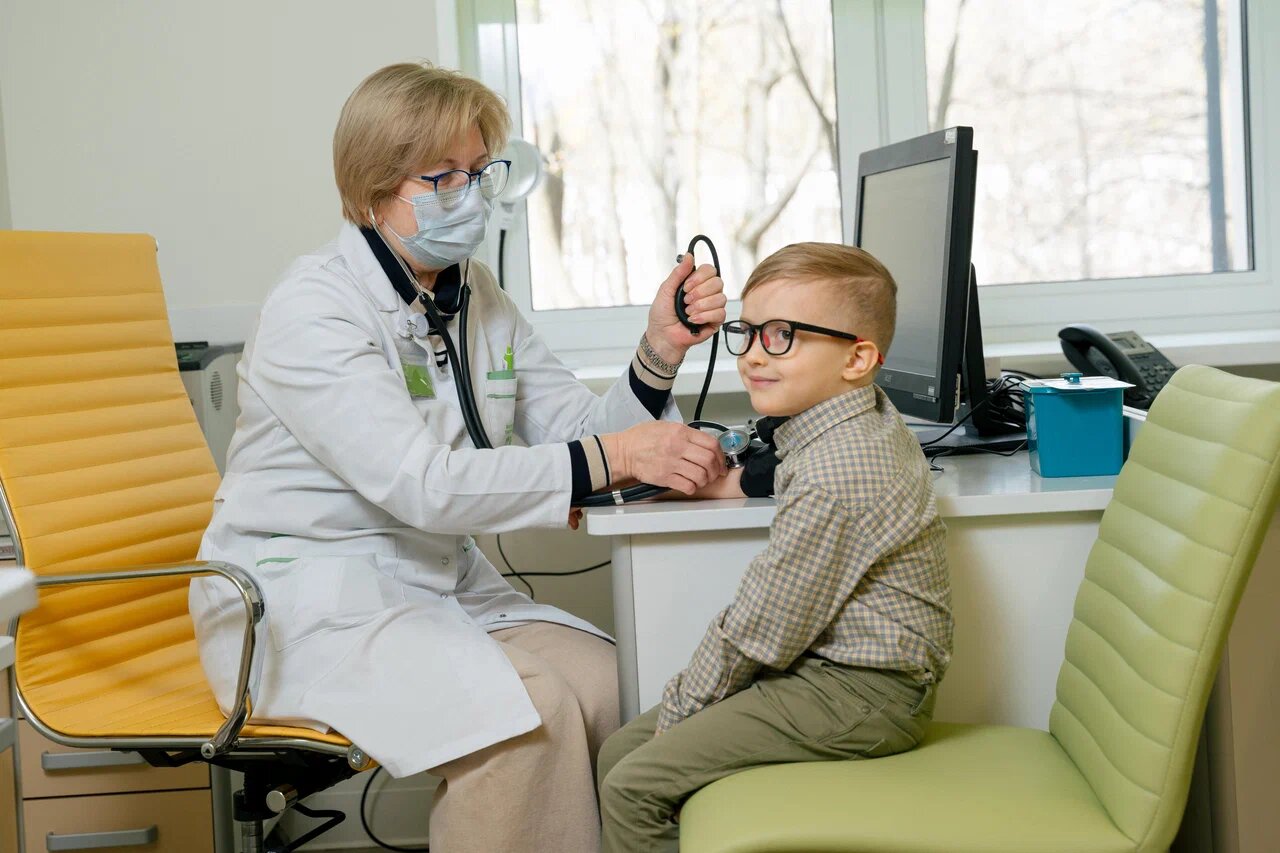 Дети до 14 лет
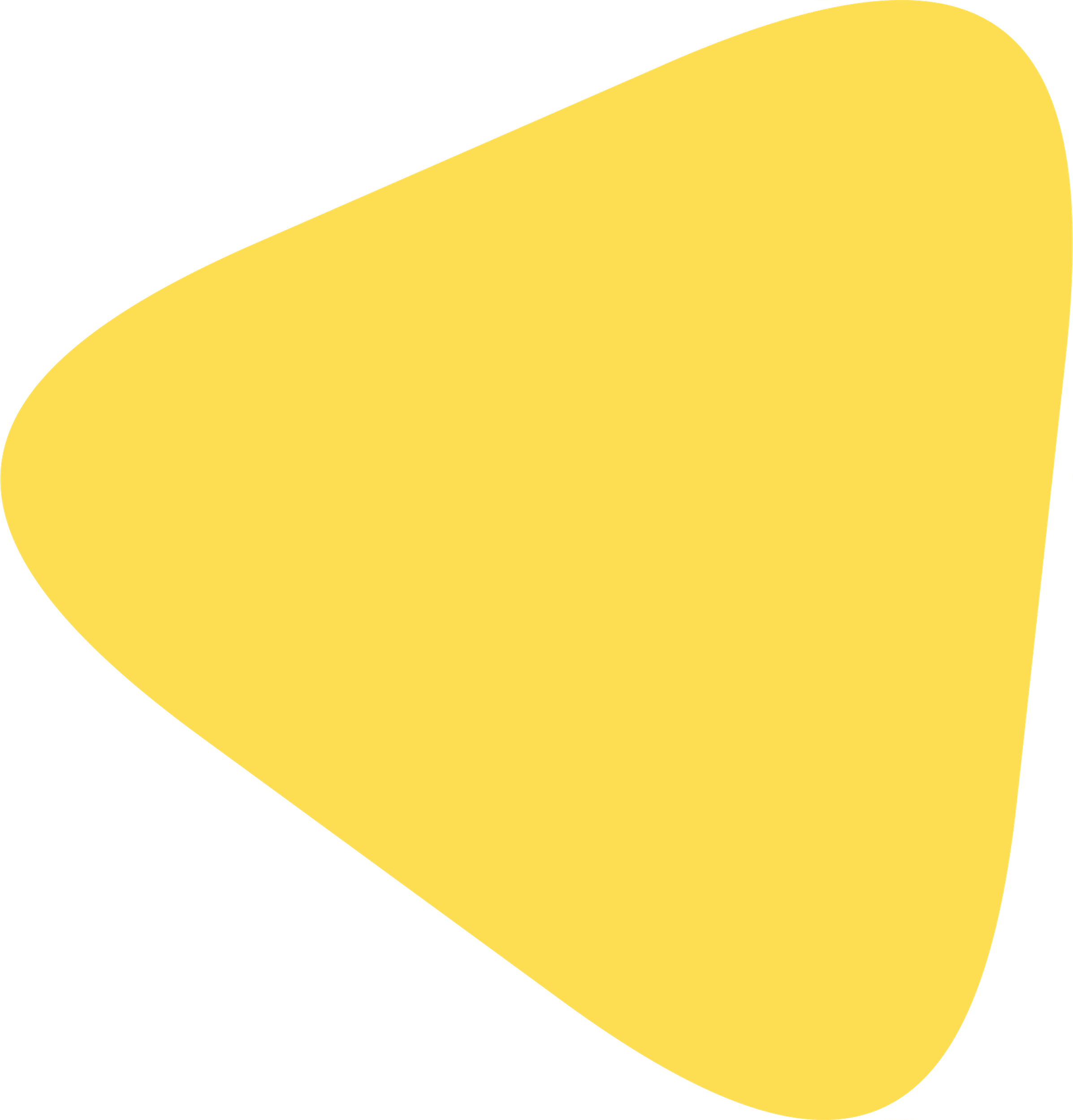 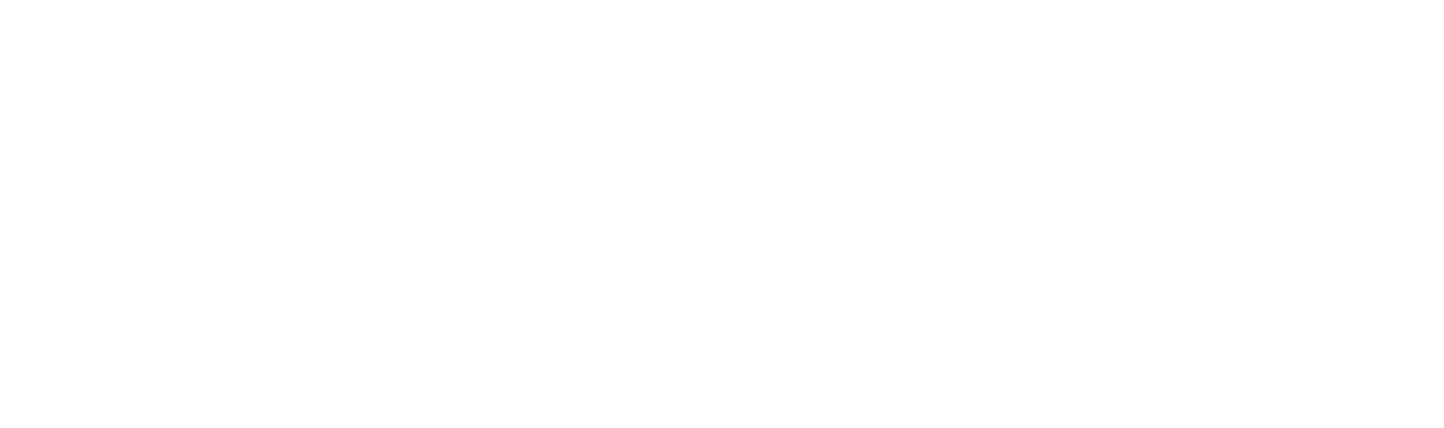 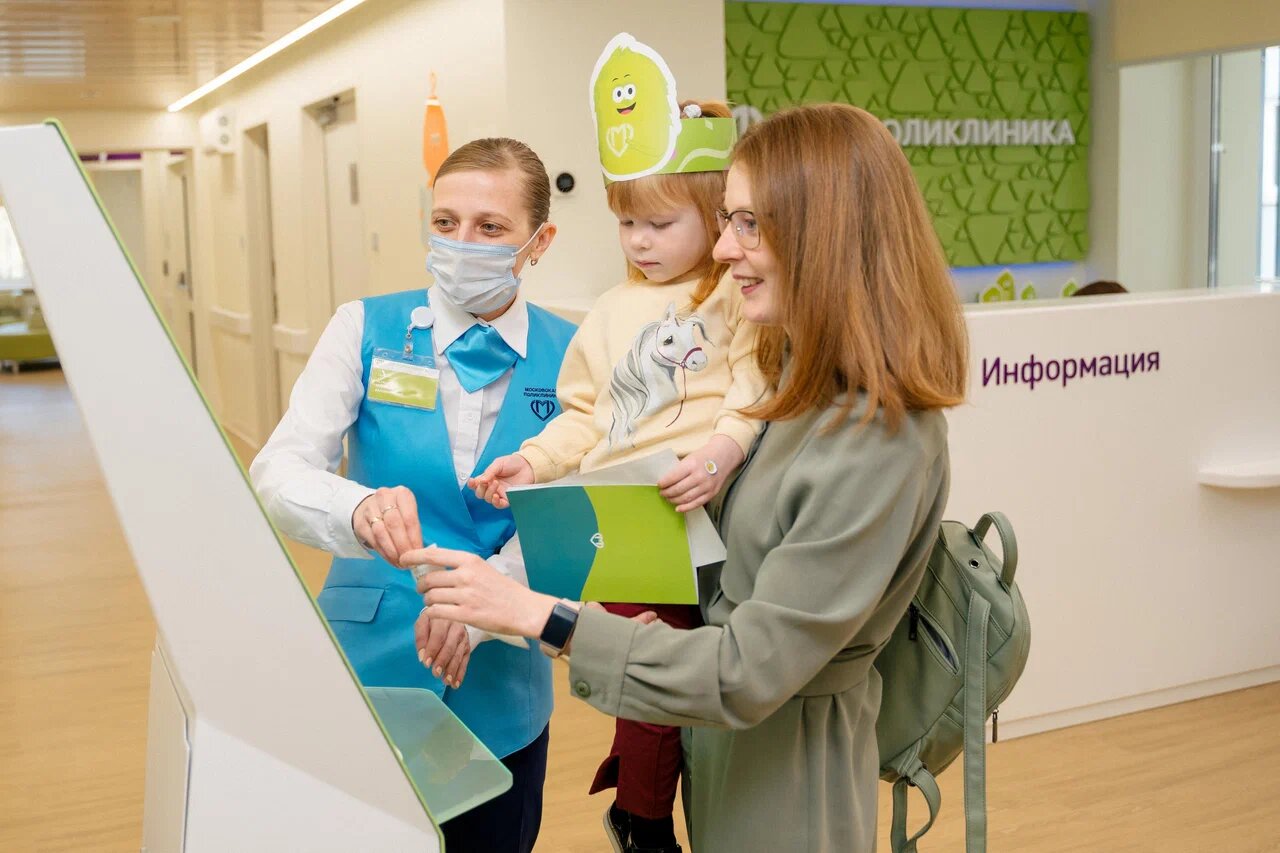 8 514 человек      17 128 заболеваний
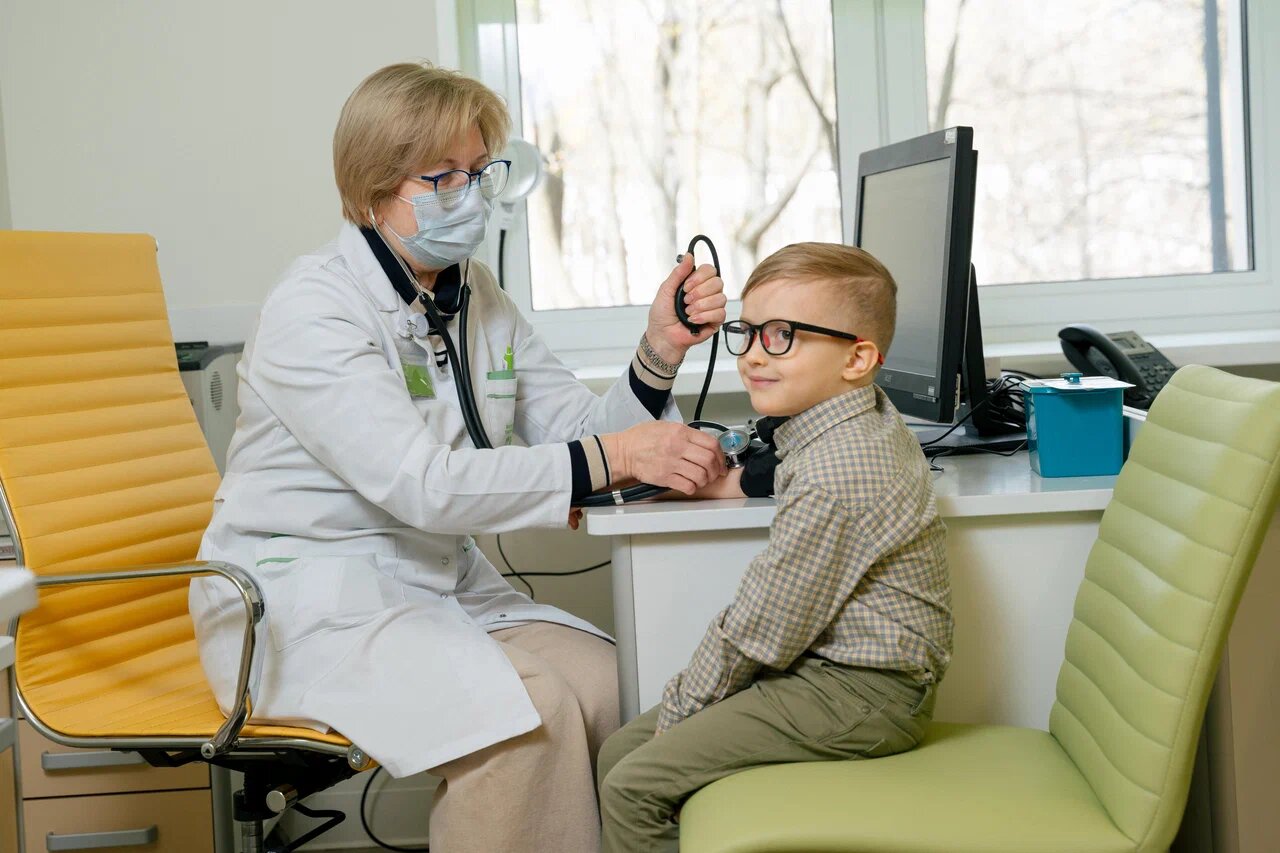 Подростки 14 лет
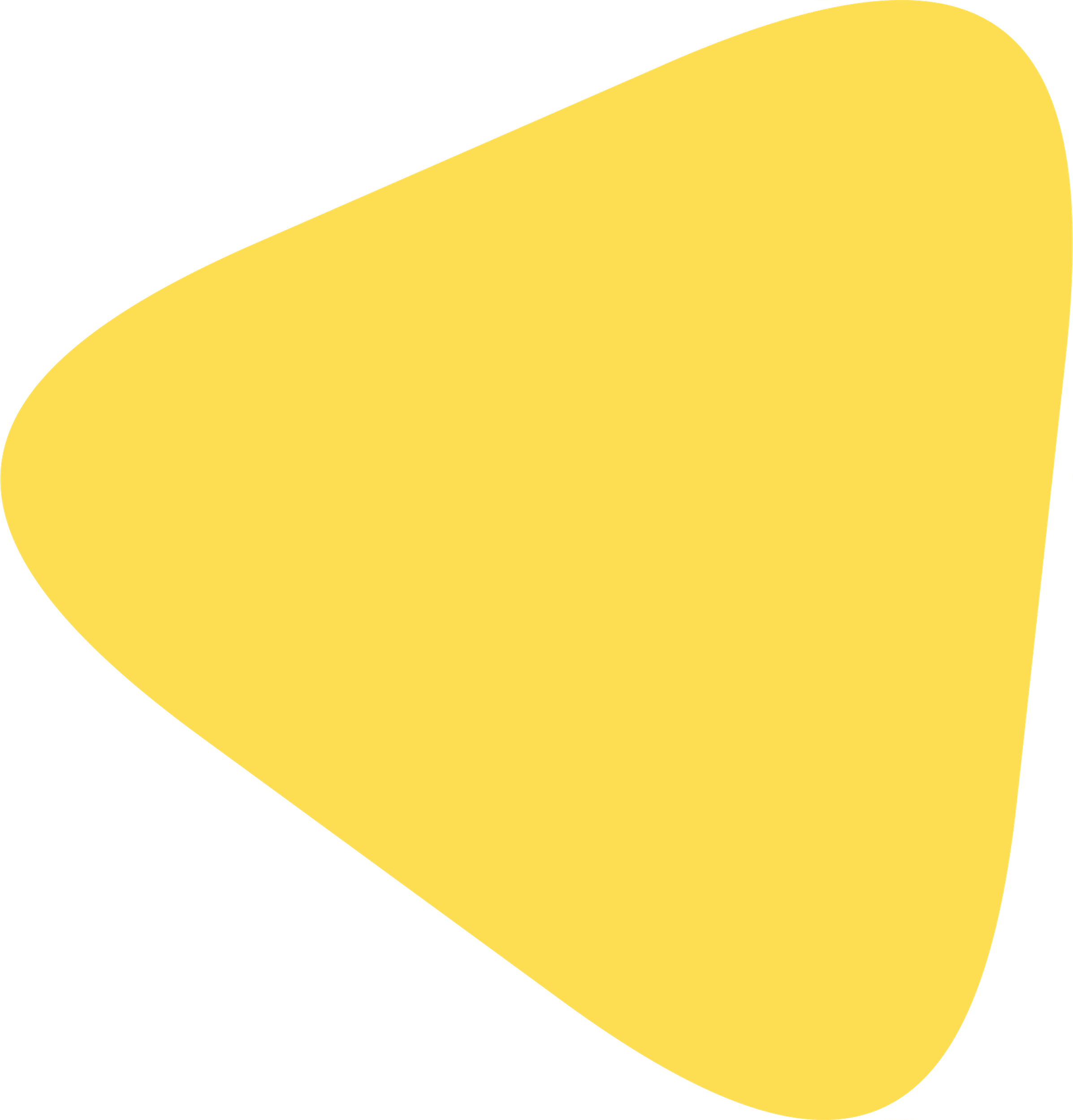 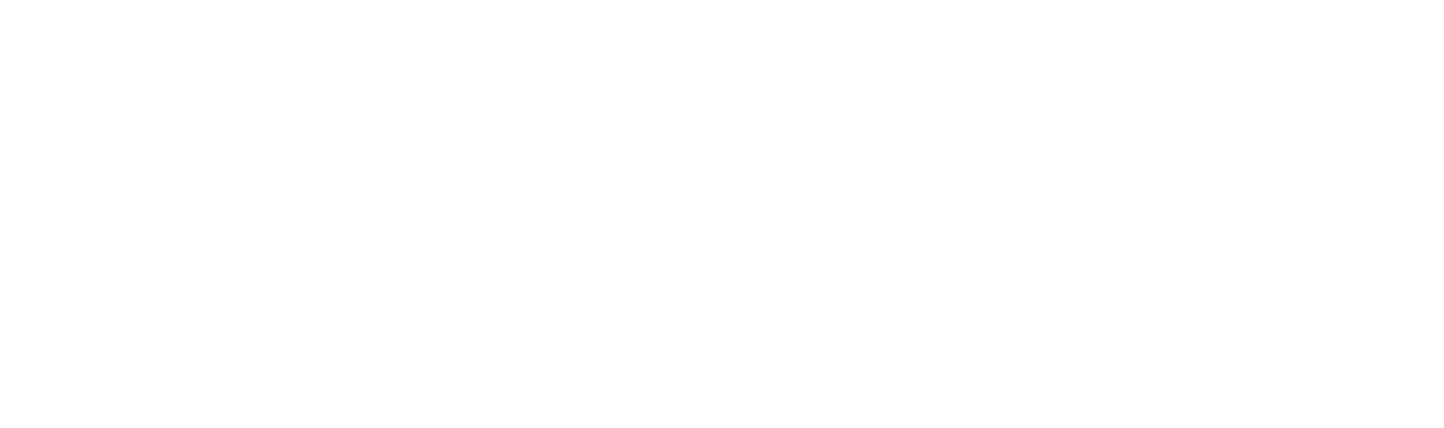 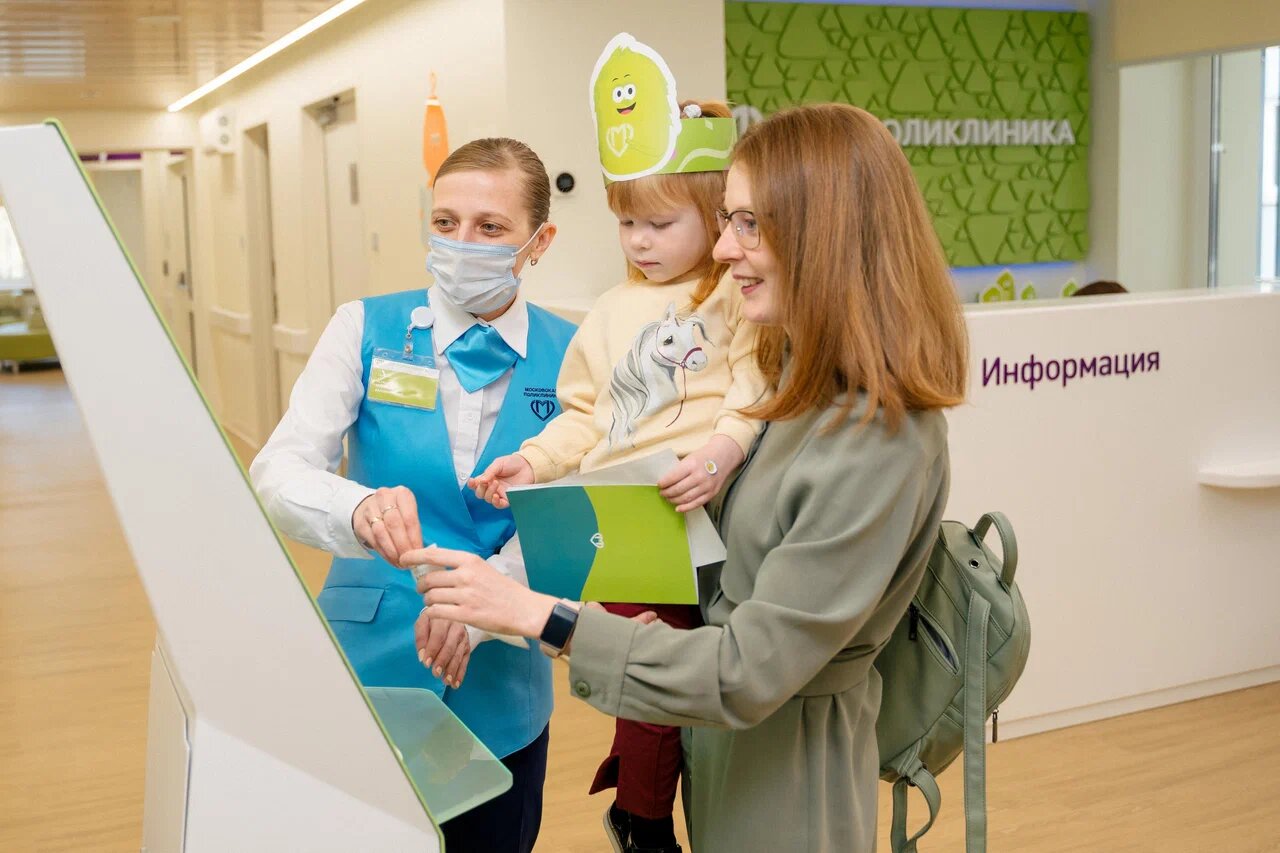 603 человек      949 заболеваний
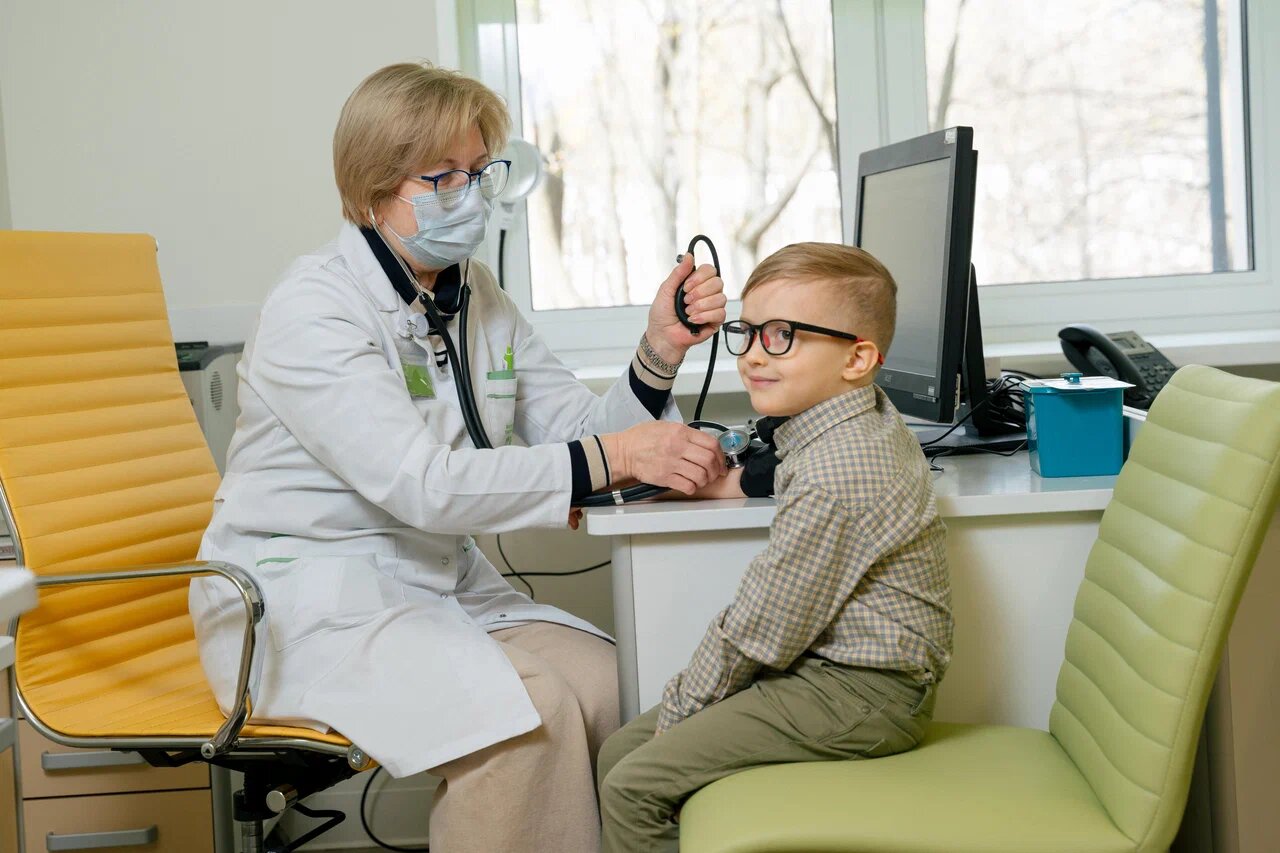 Подростки 15-17 лет
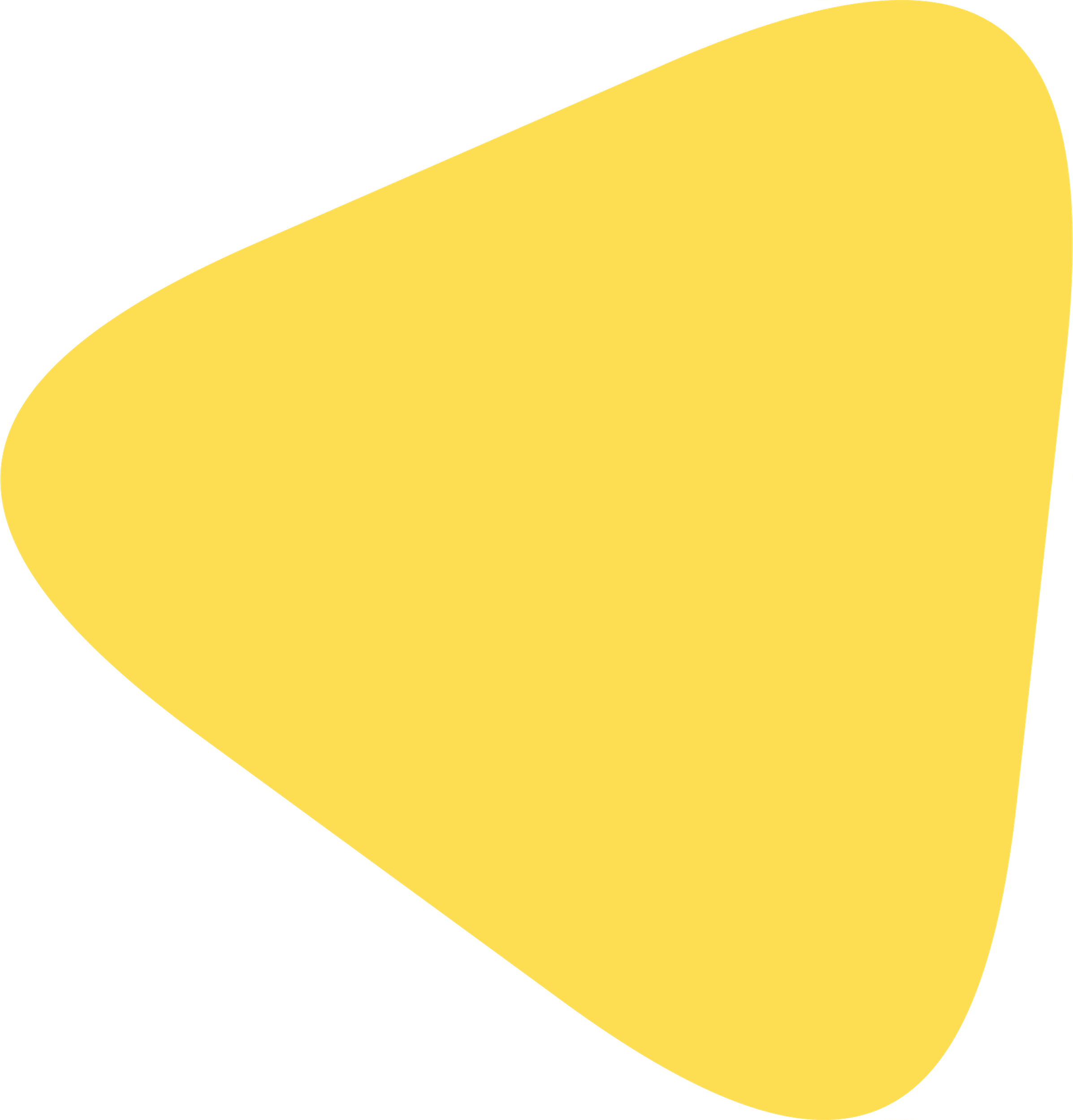 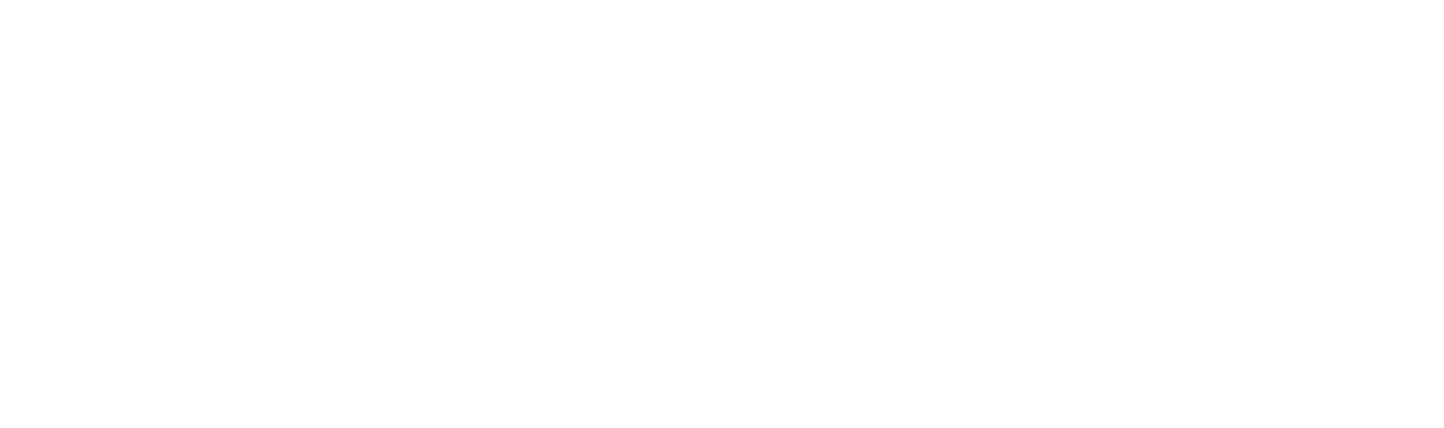 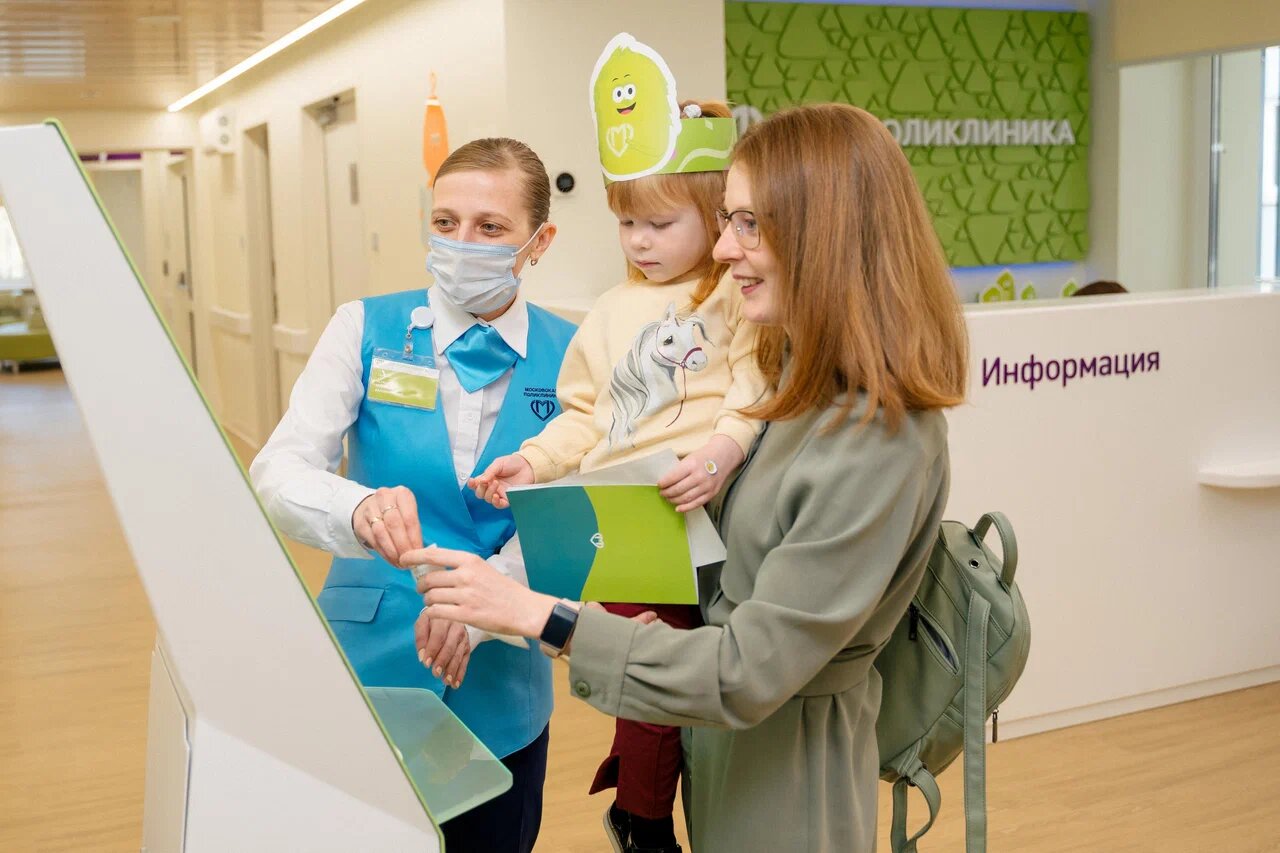 1 429 человек      2 632 заболеваний
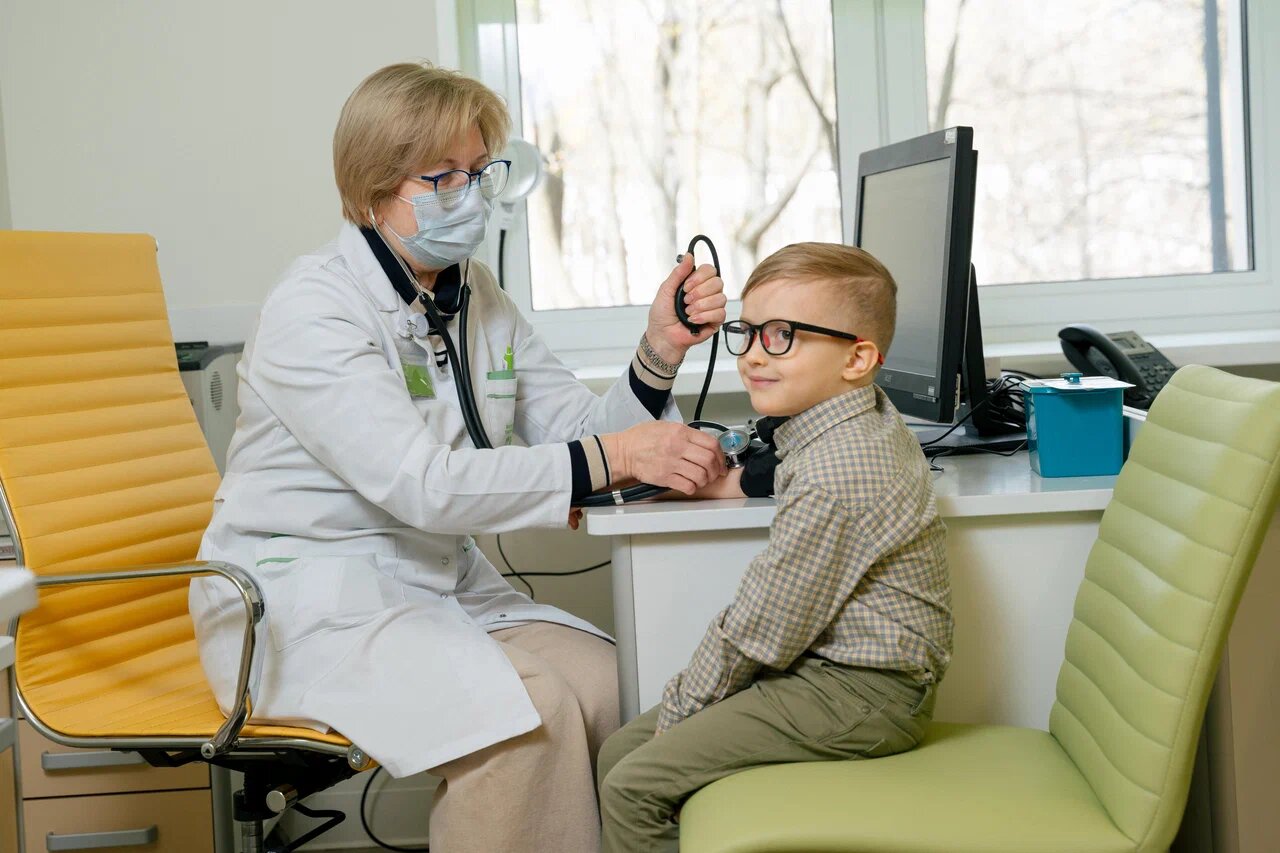 Диспансерная группа
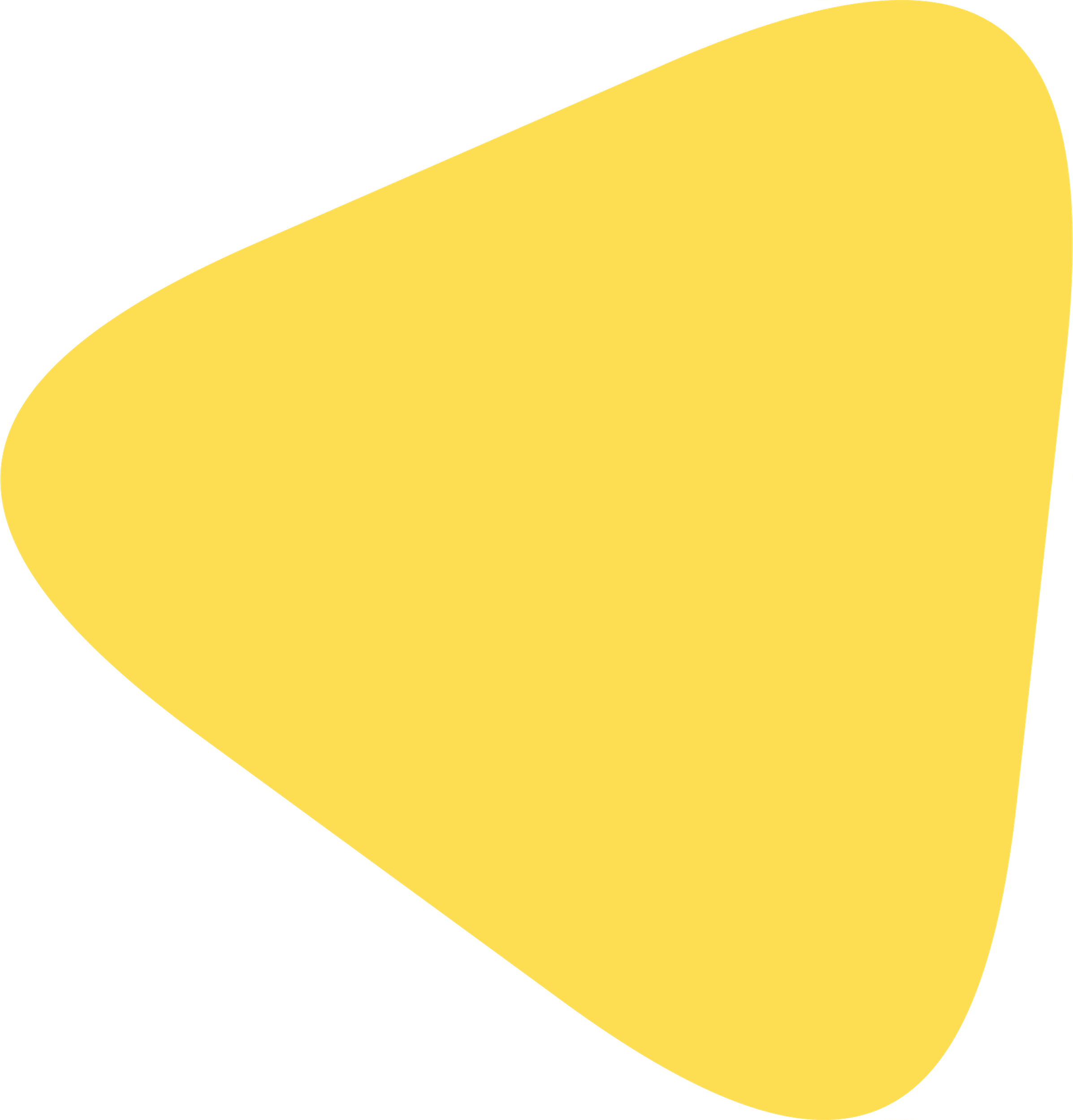 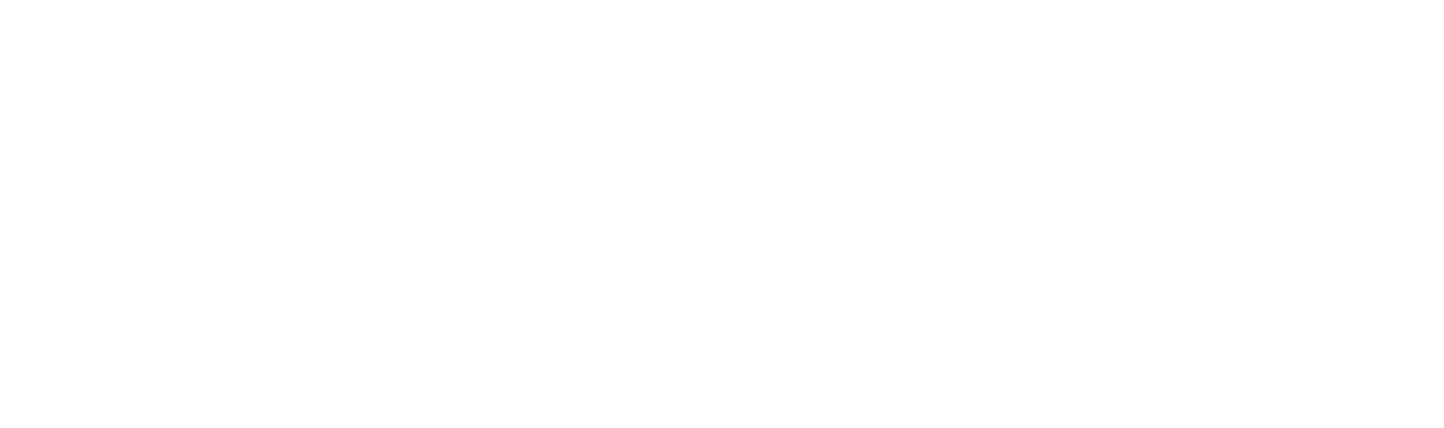 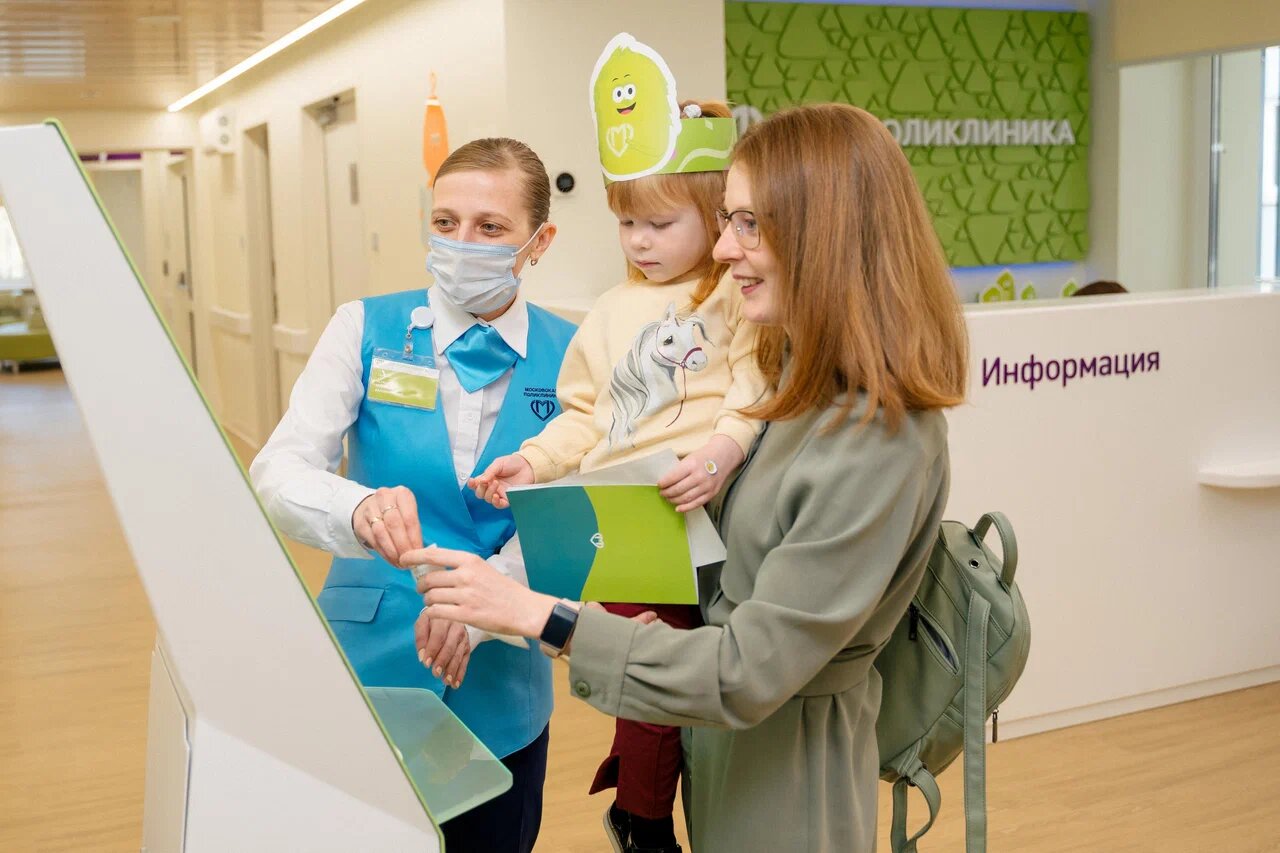 962 человек, 1 139 заболеваний
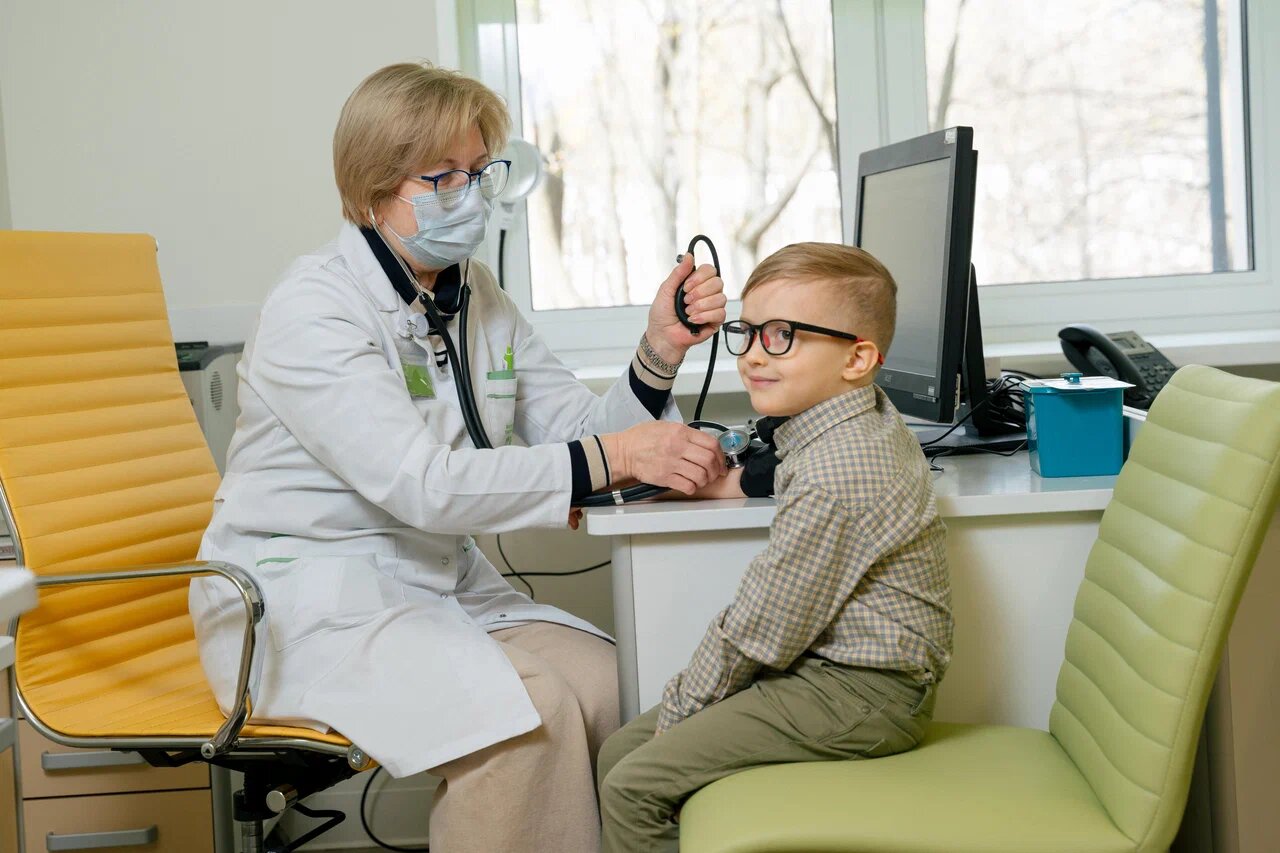 Профилактические осмотры
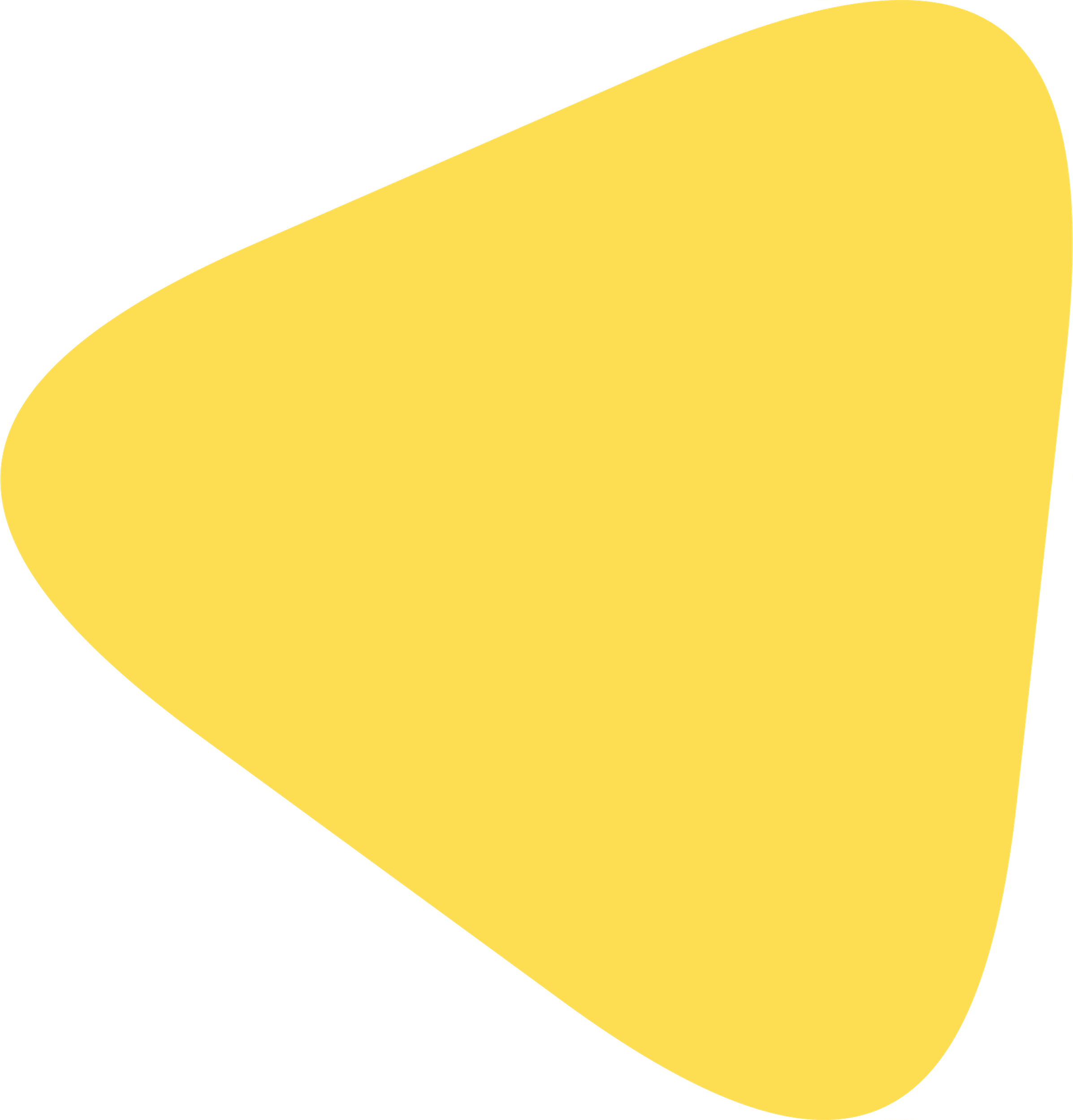 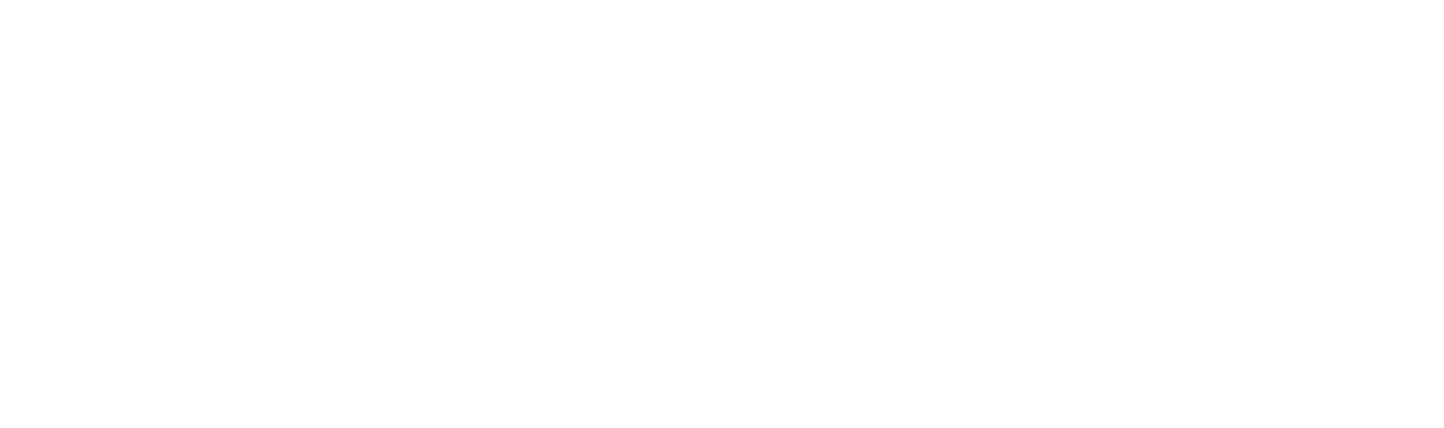 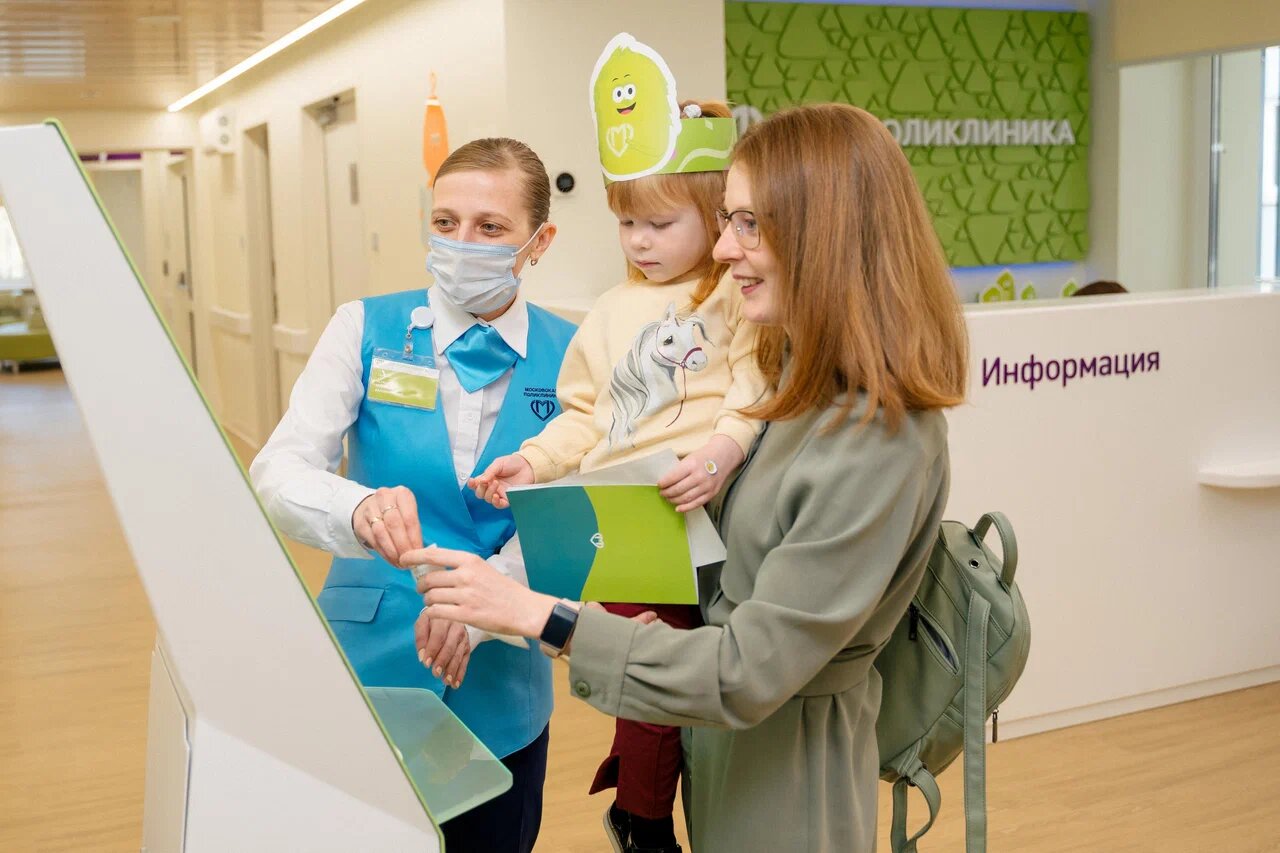 План – 9 379   Факт – 9 379
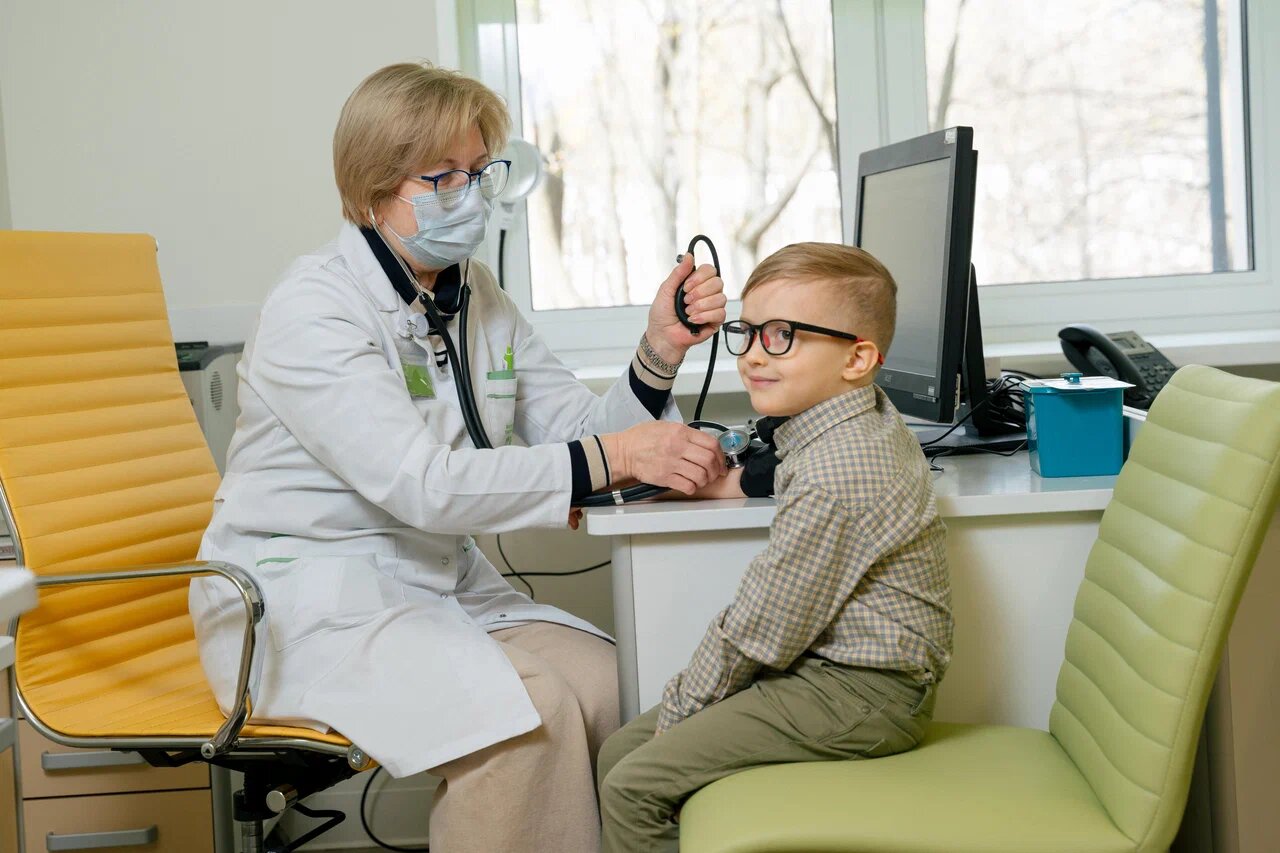 Дети - инвалиды
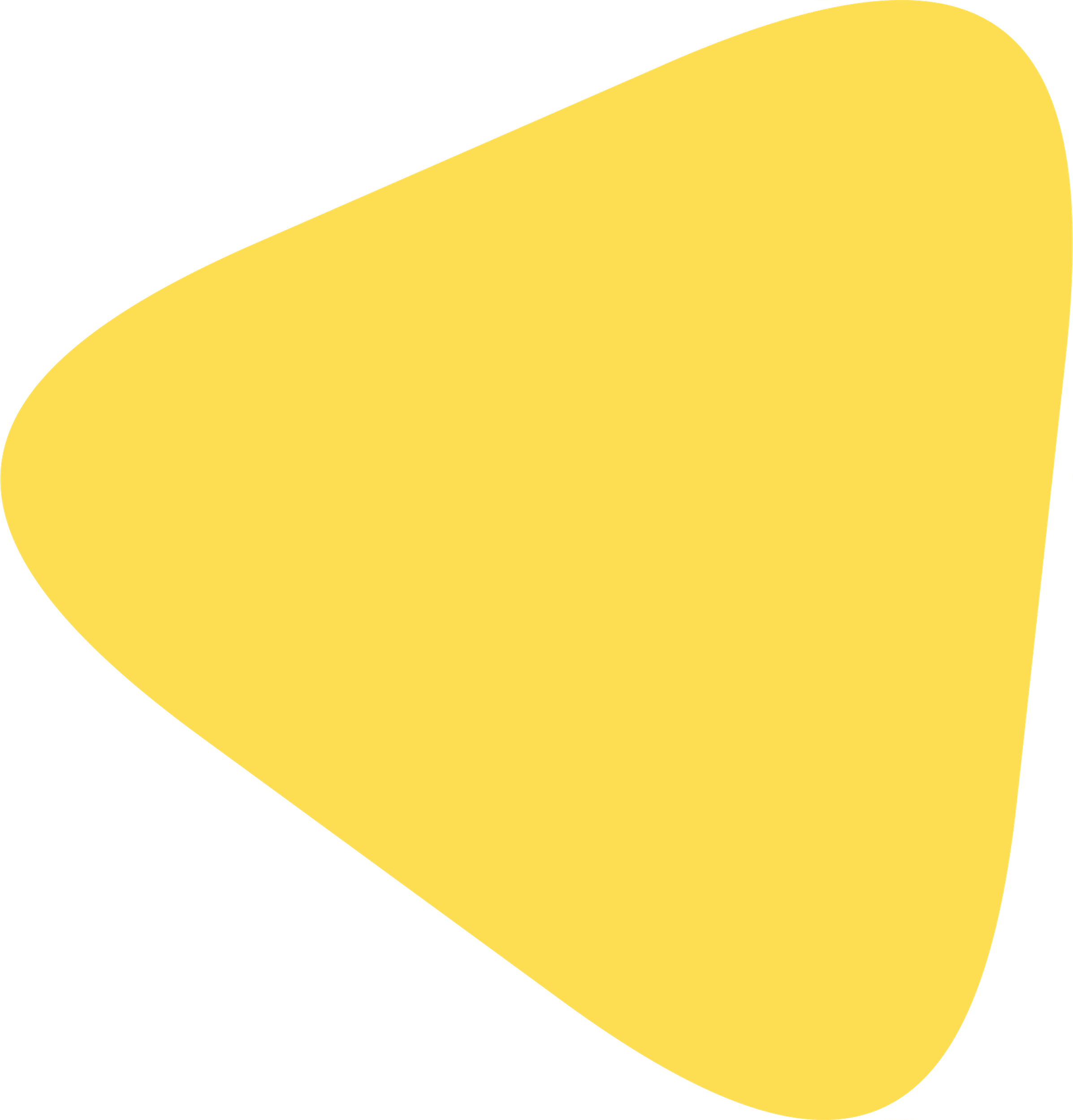 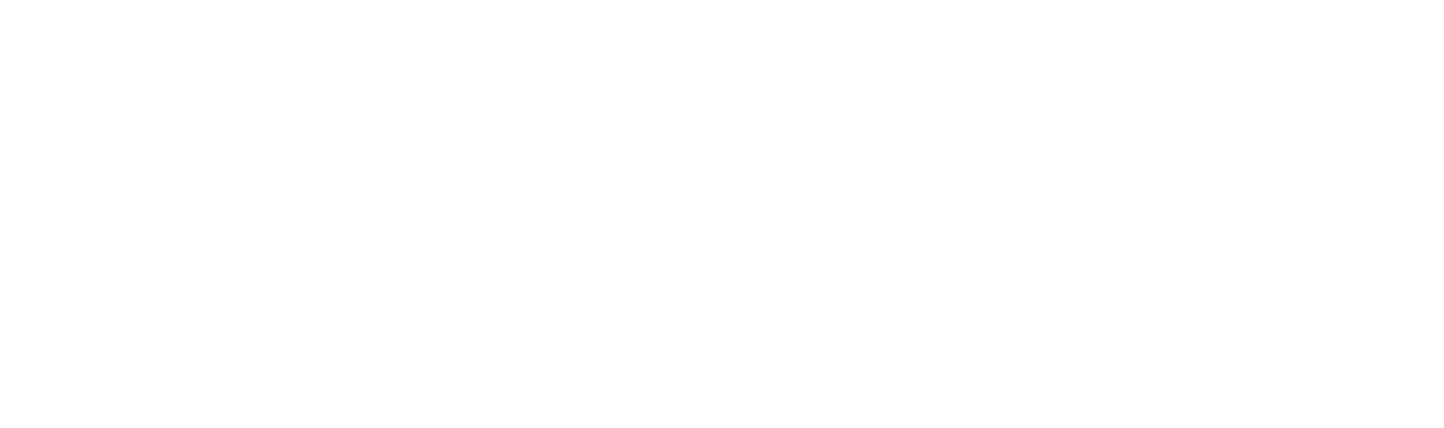 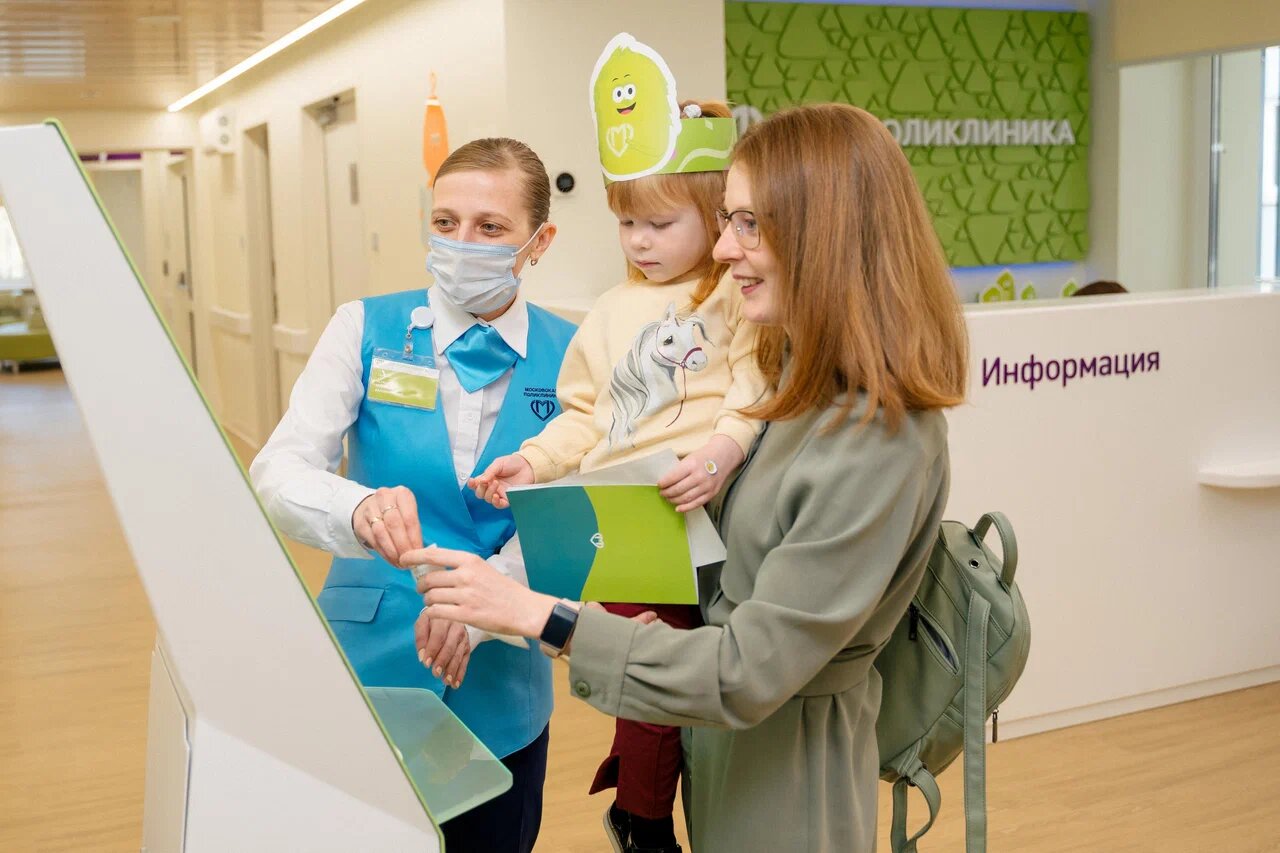 178 человек
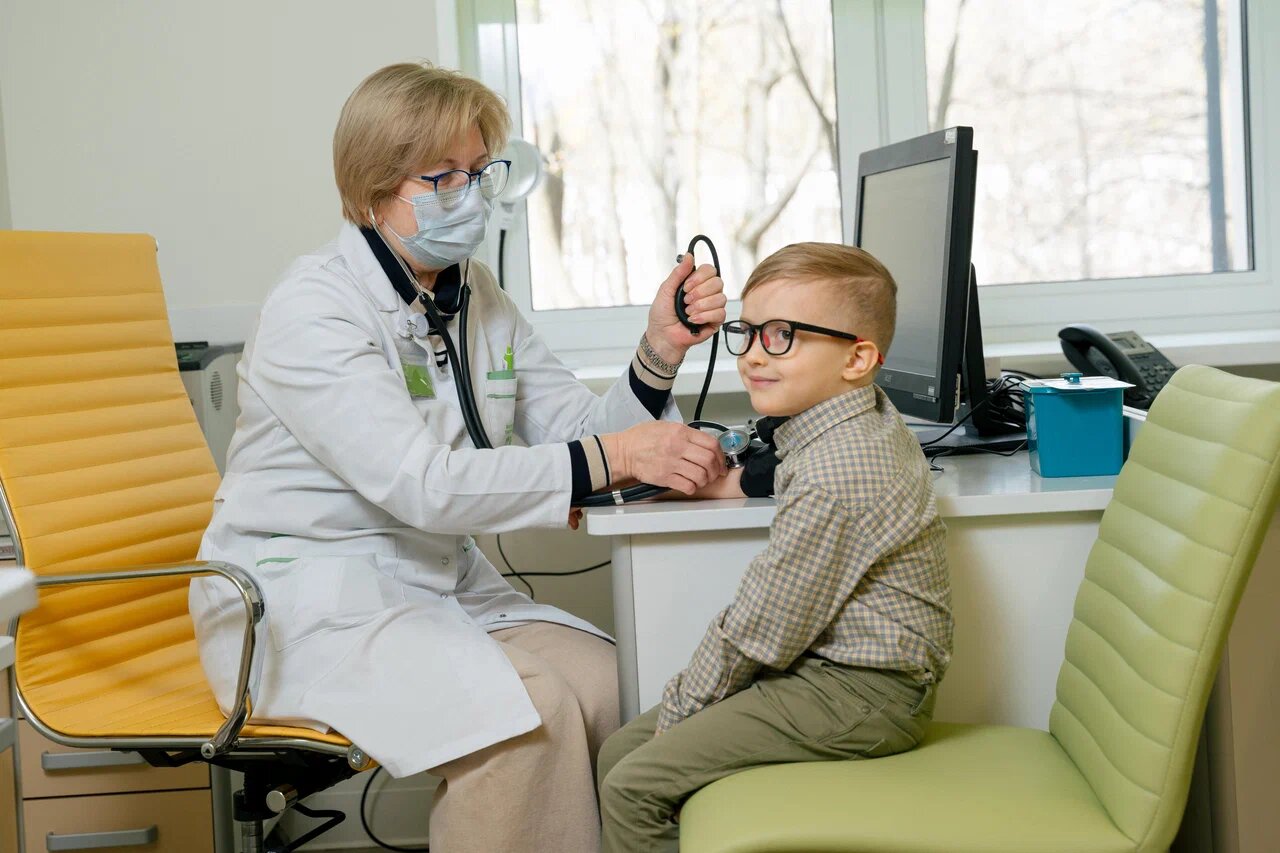 Дети - сироты
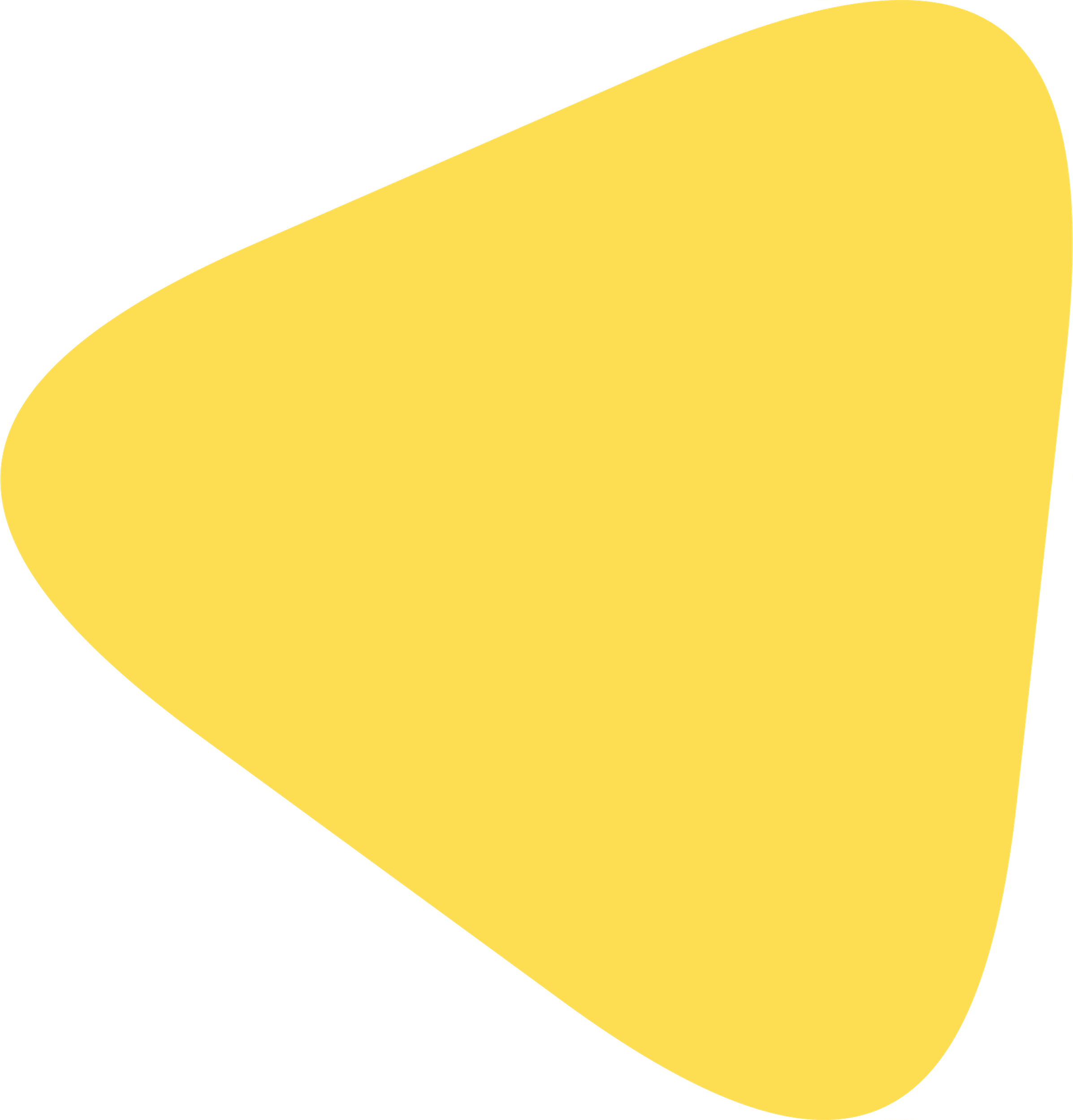 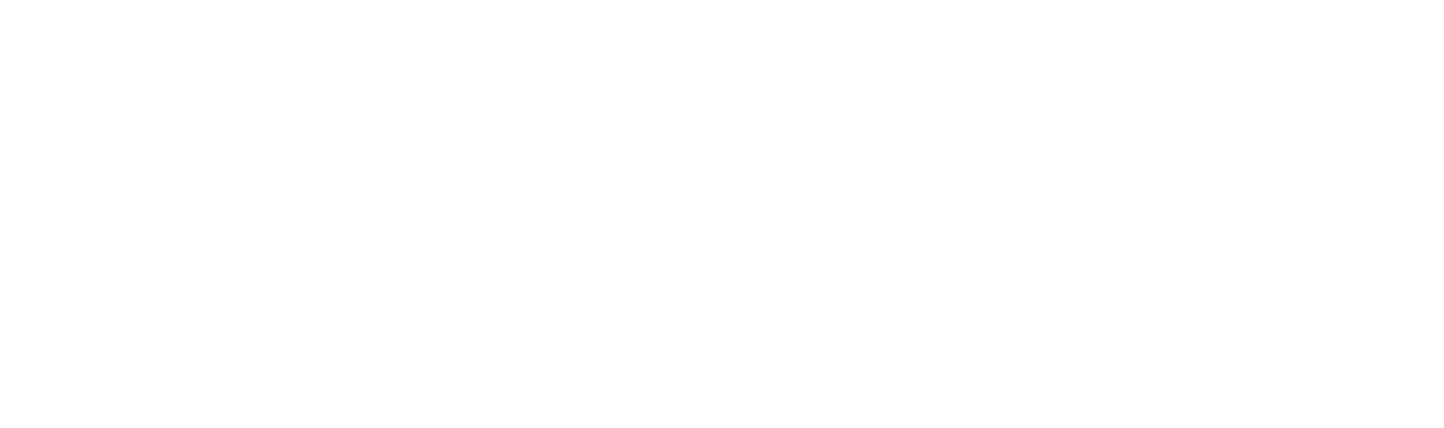 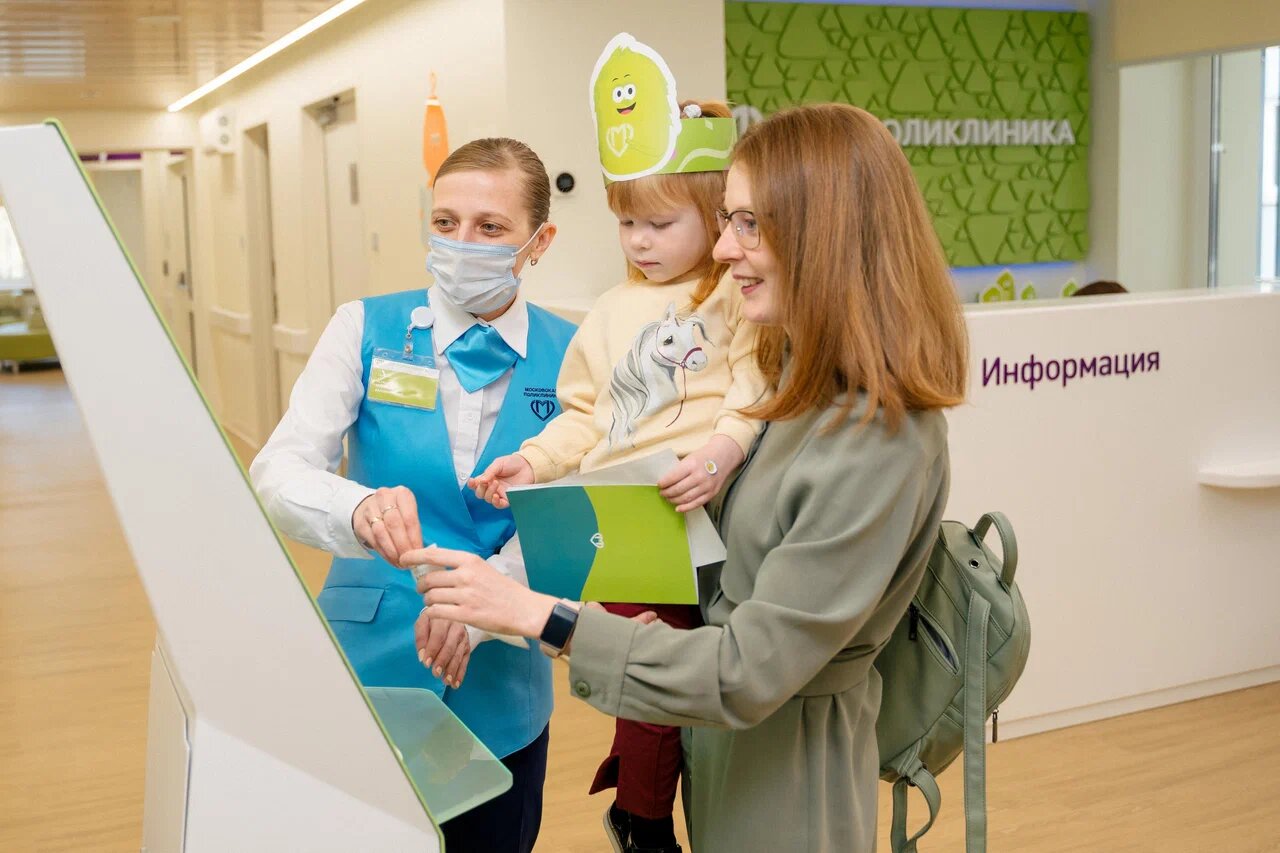 28  человек
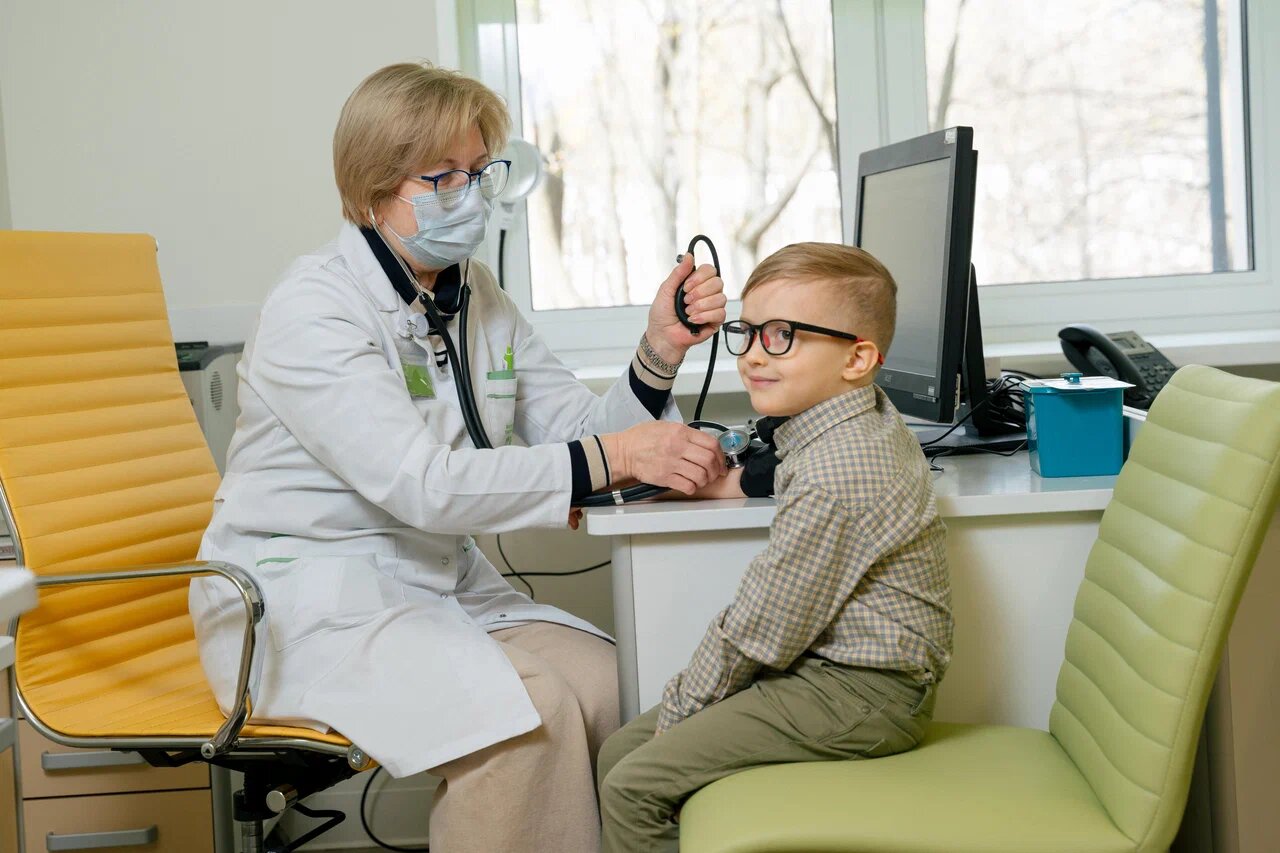 Профилактические прививки
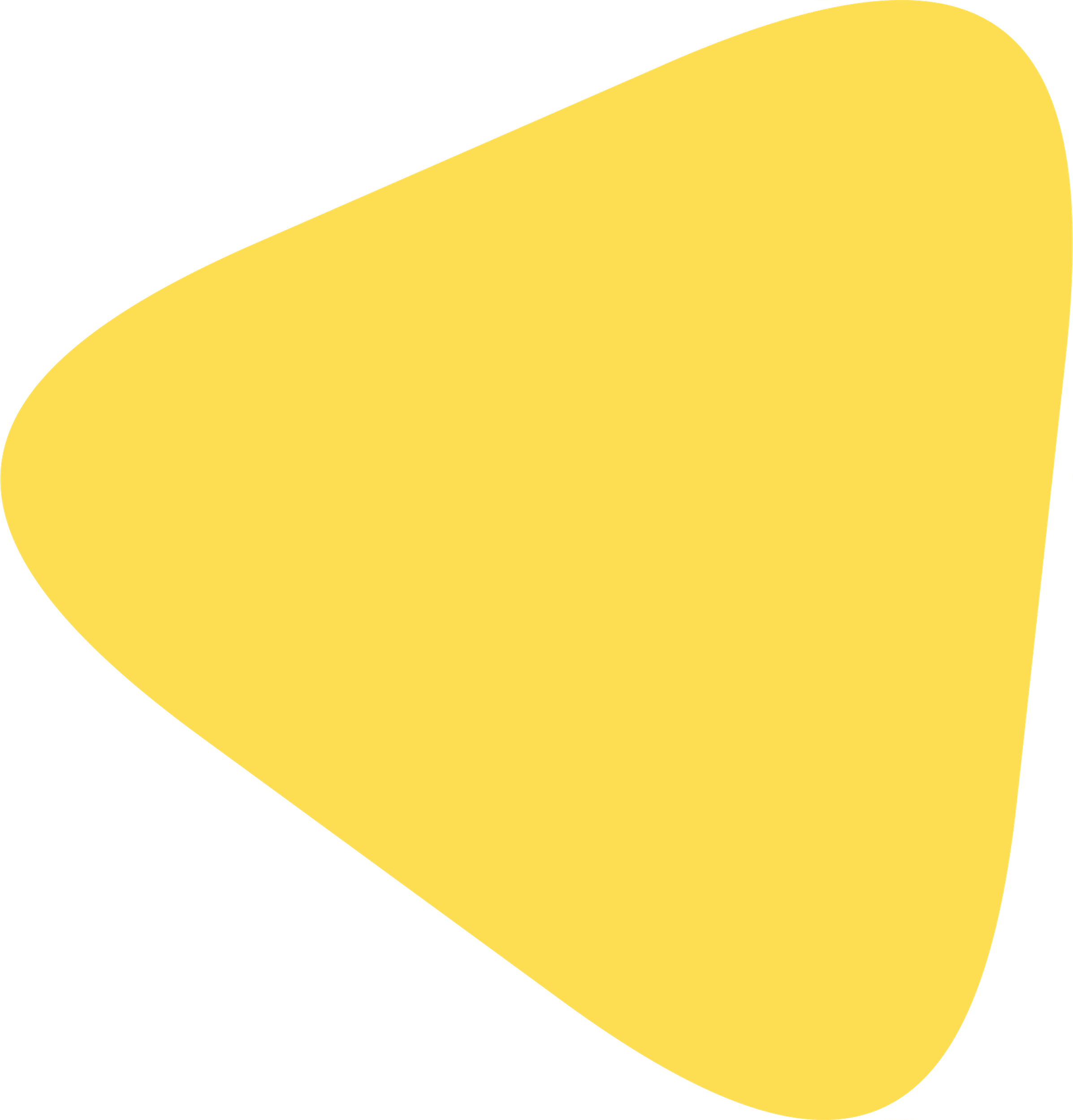 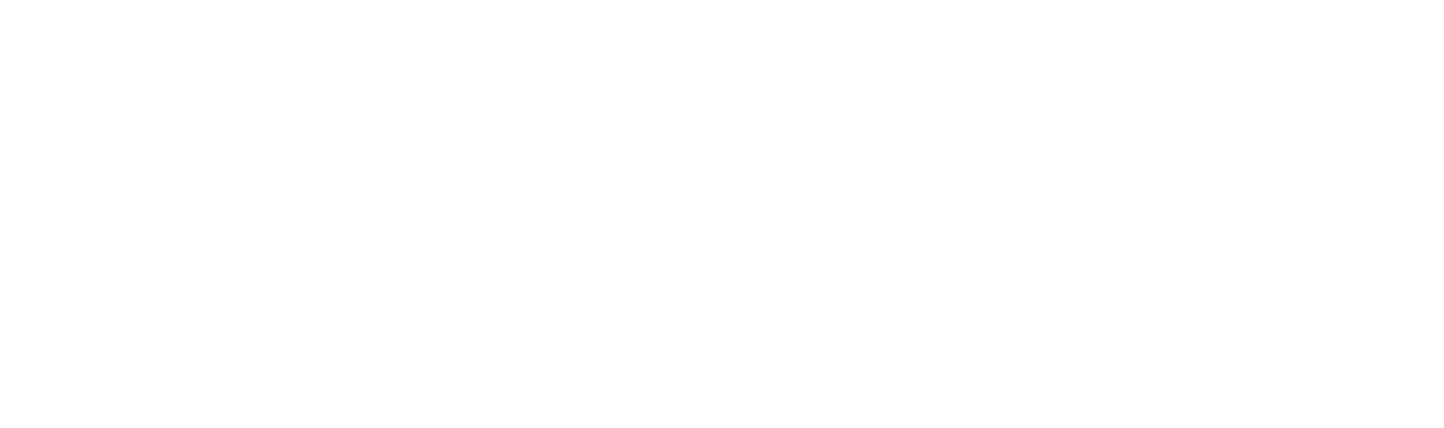 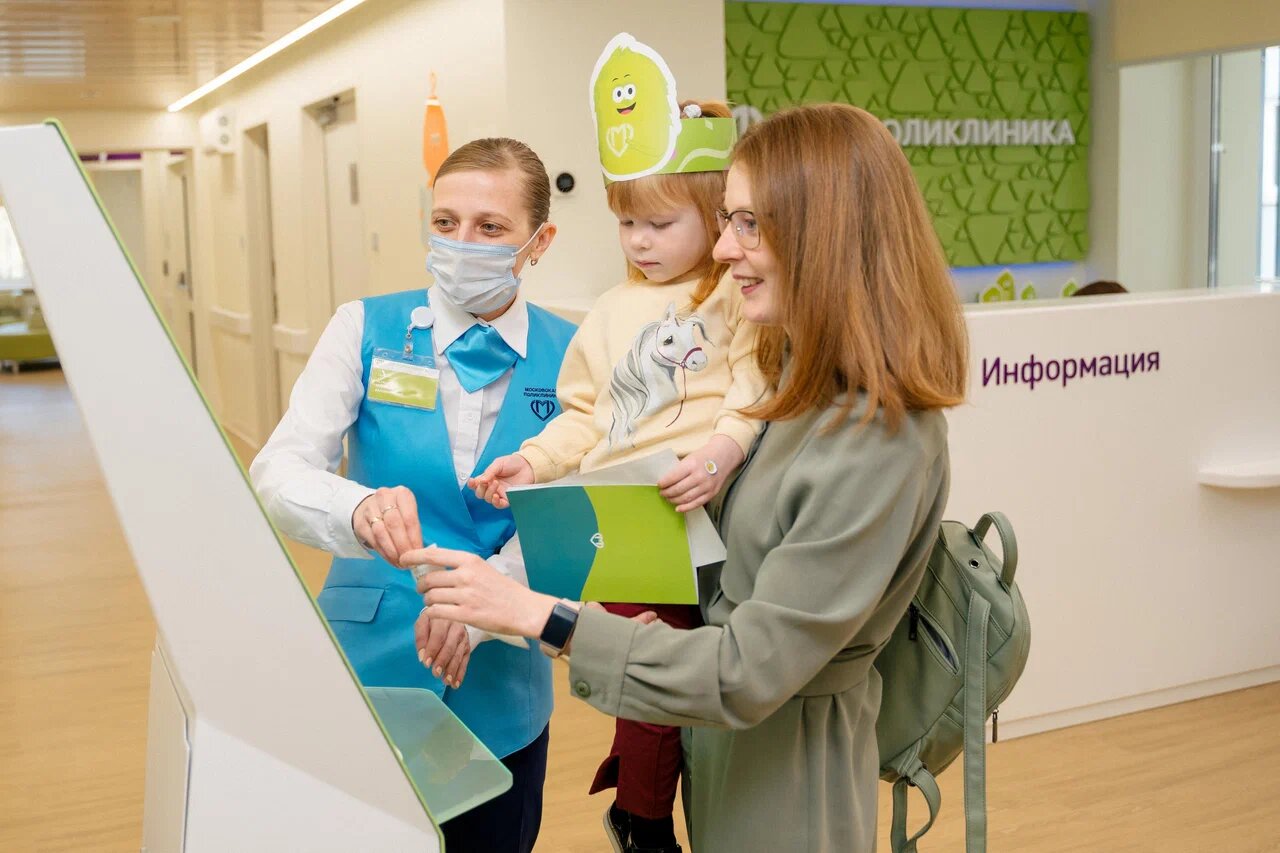 65  человек
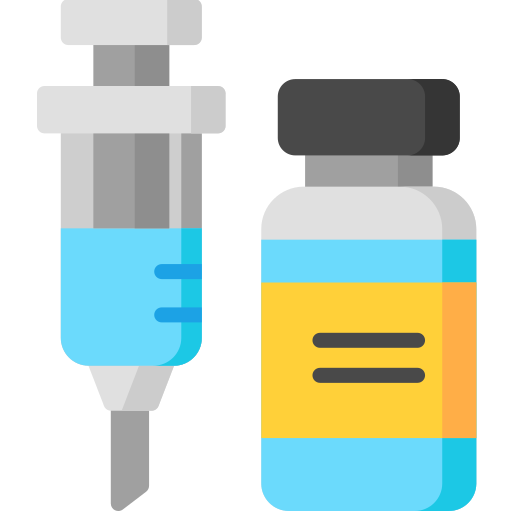 95,5%
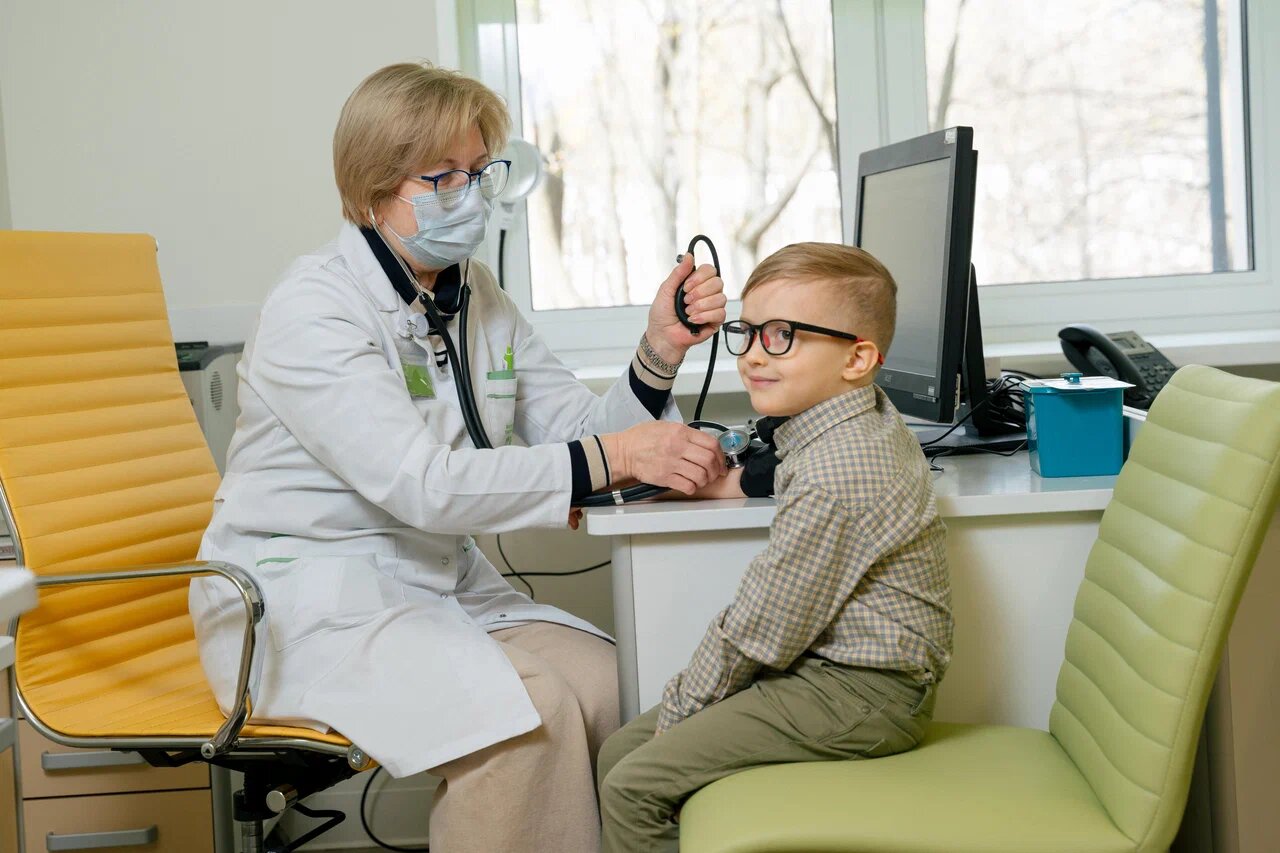 Туберкулез 
Вирусный гепатит А и В
Коклюш 
Дифтерия ,
Столбняк 
Полиомиелит
Ветряная оспа
Корь
Краснуха
Эпидемический паротит
Ротавирусная инфекция
Грипп
Гемофильная инфекция
Пневмококковая инфекция
Обращения граждан
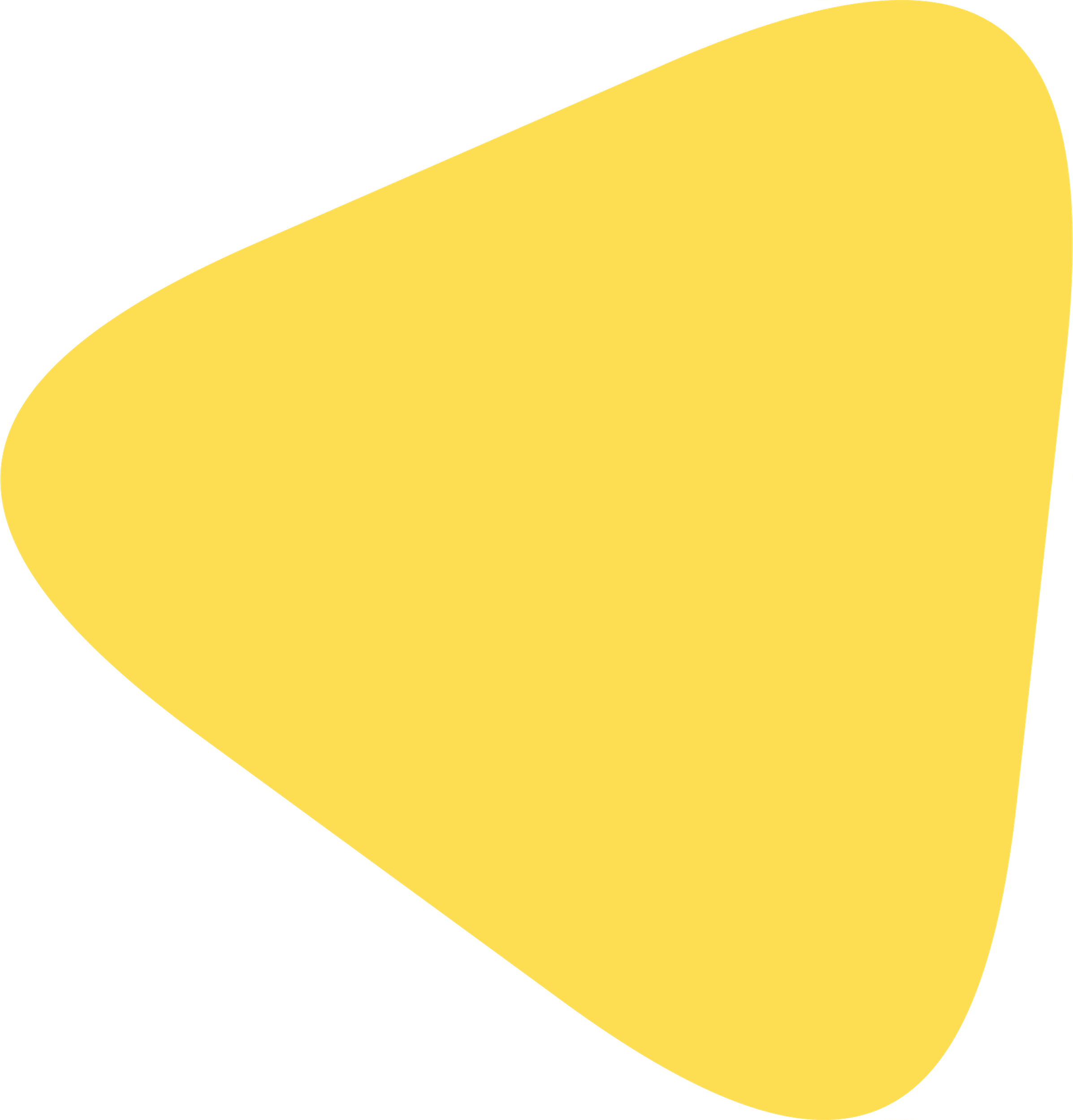 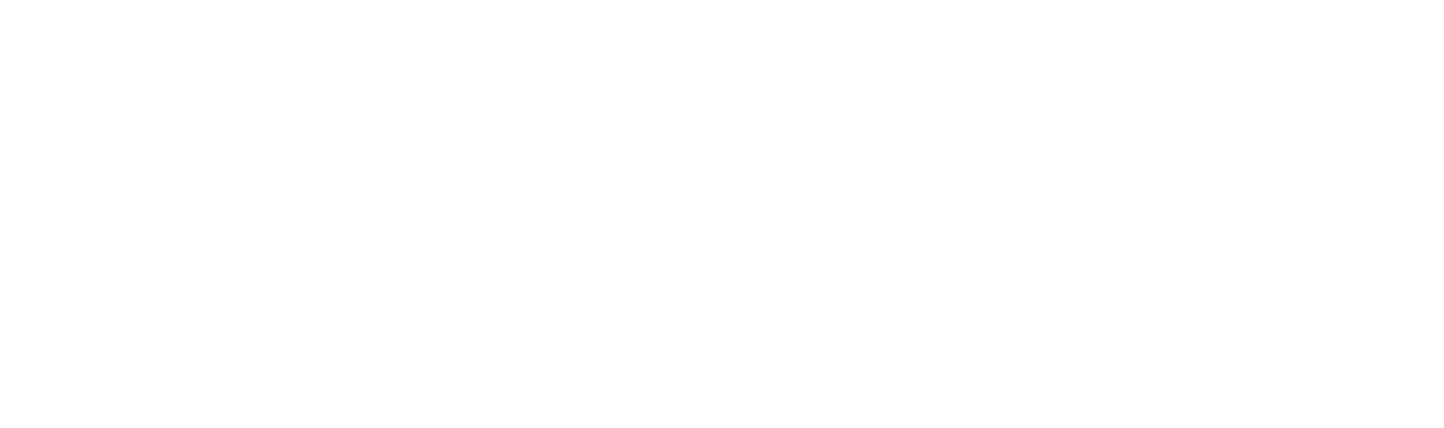 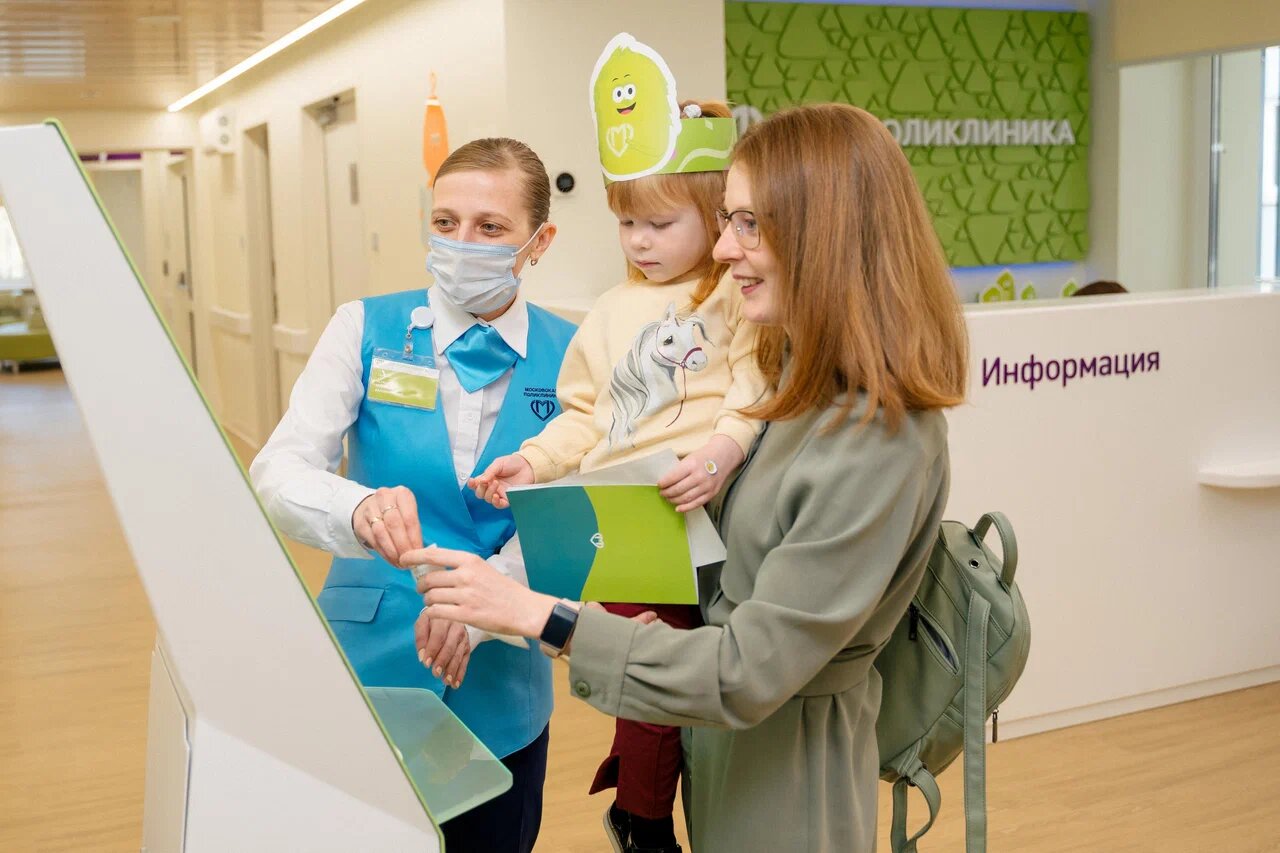 Всего- 54.   Обоснованных- 4
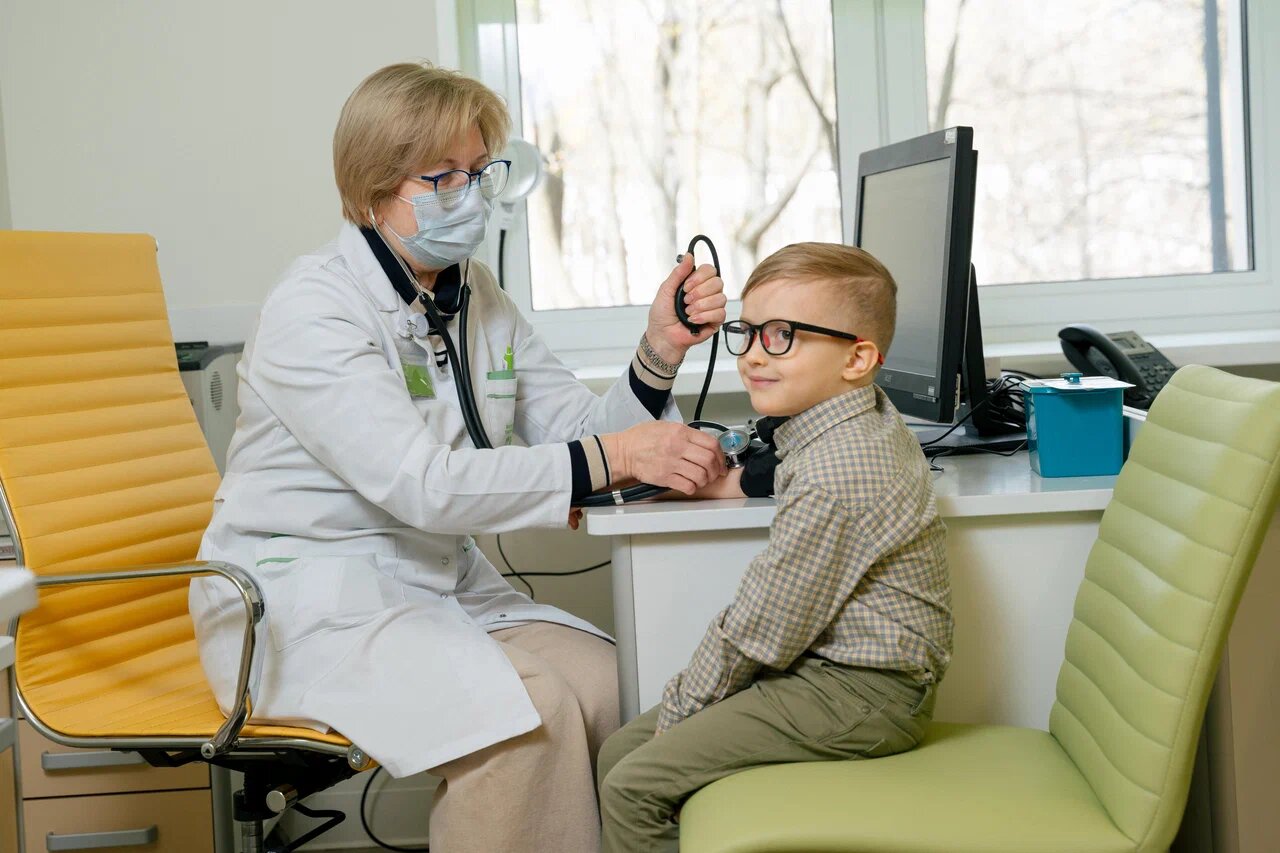 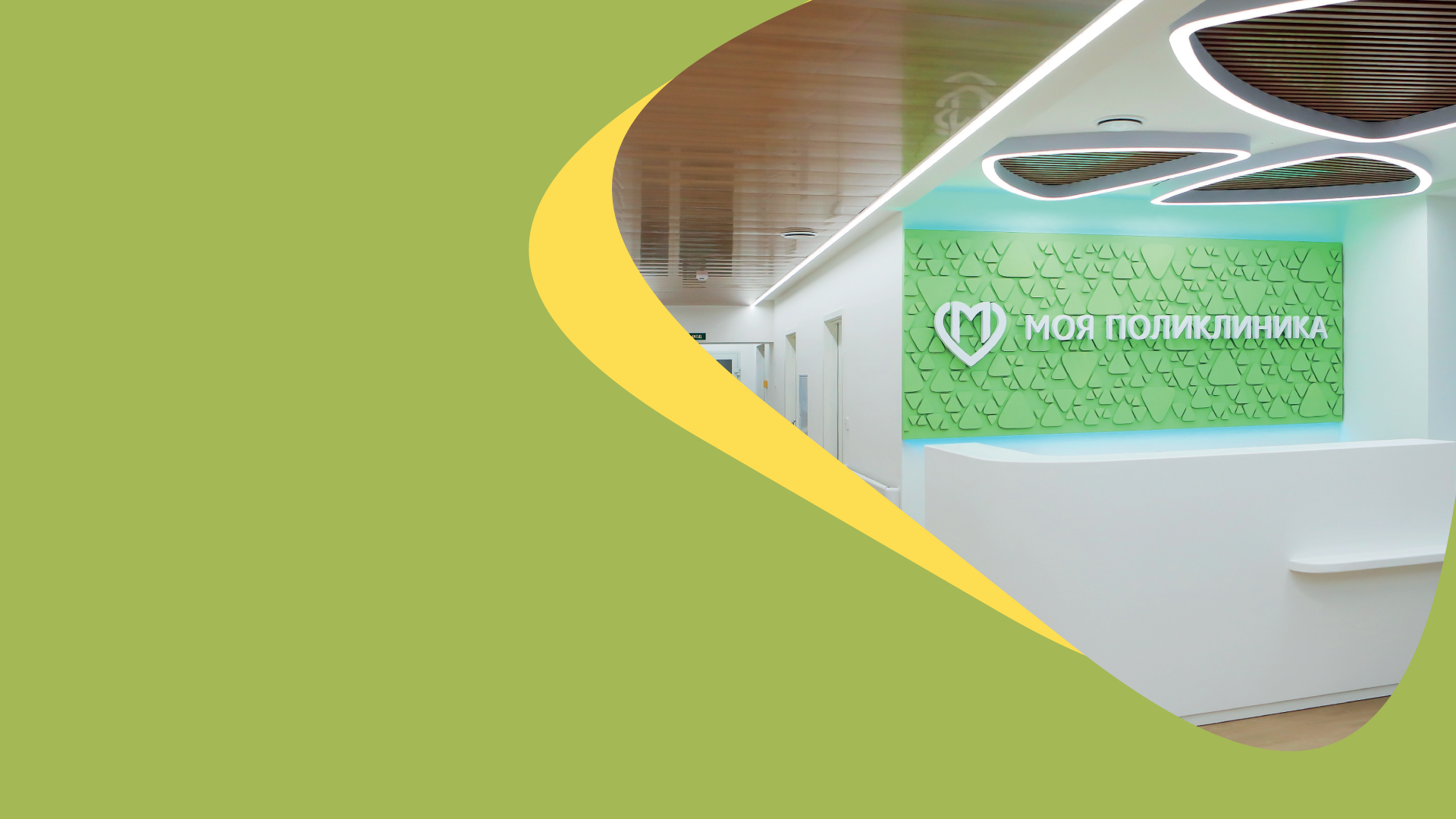 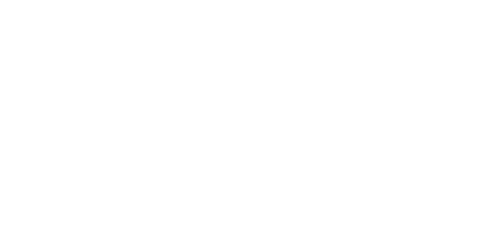 Спасибо
 за внимание !
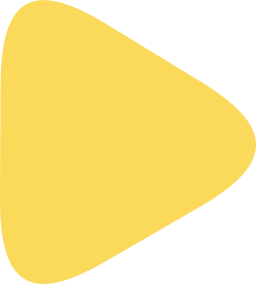 2023